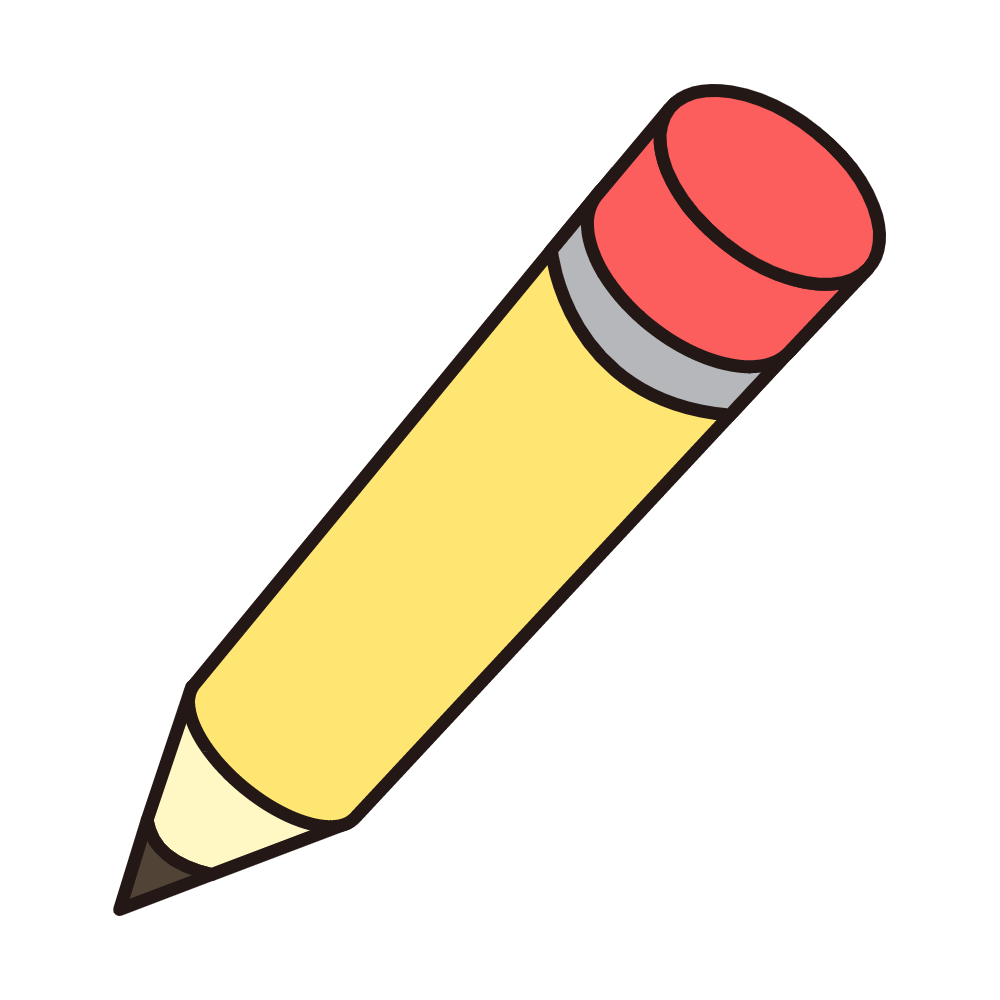 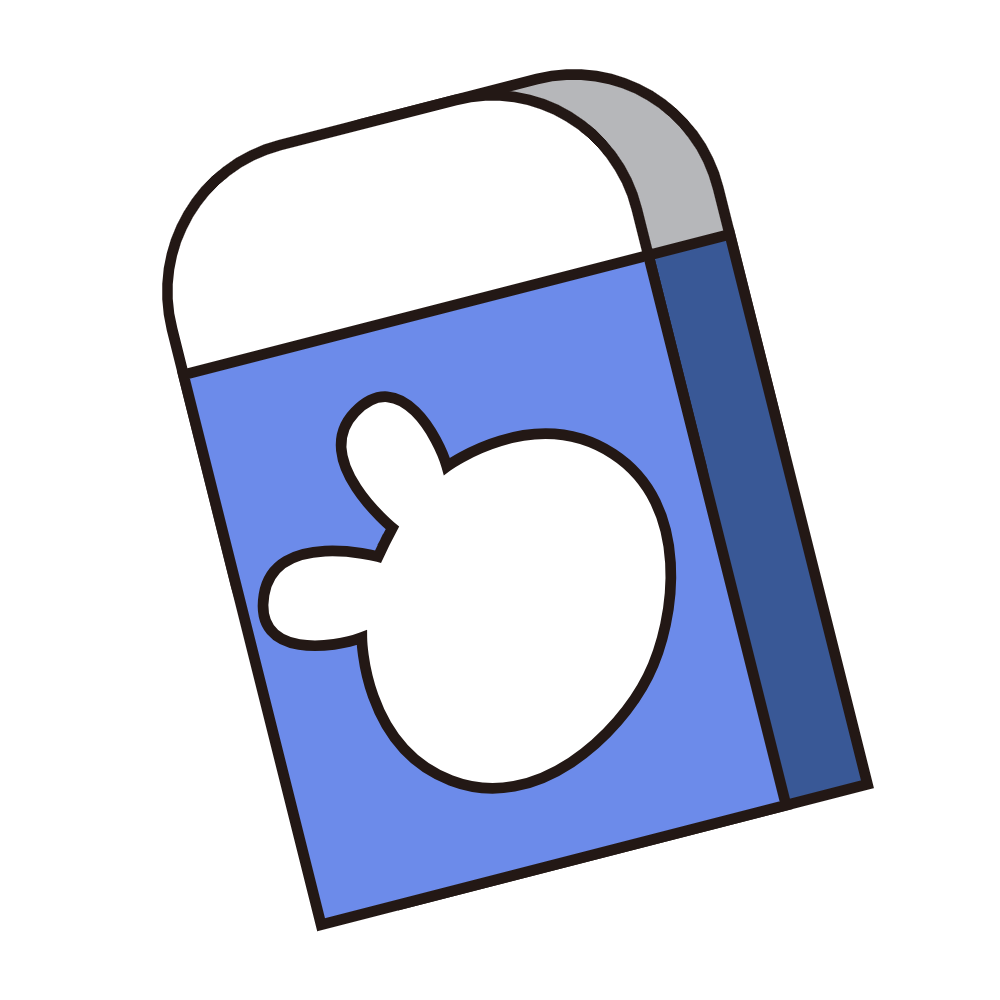 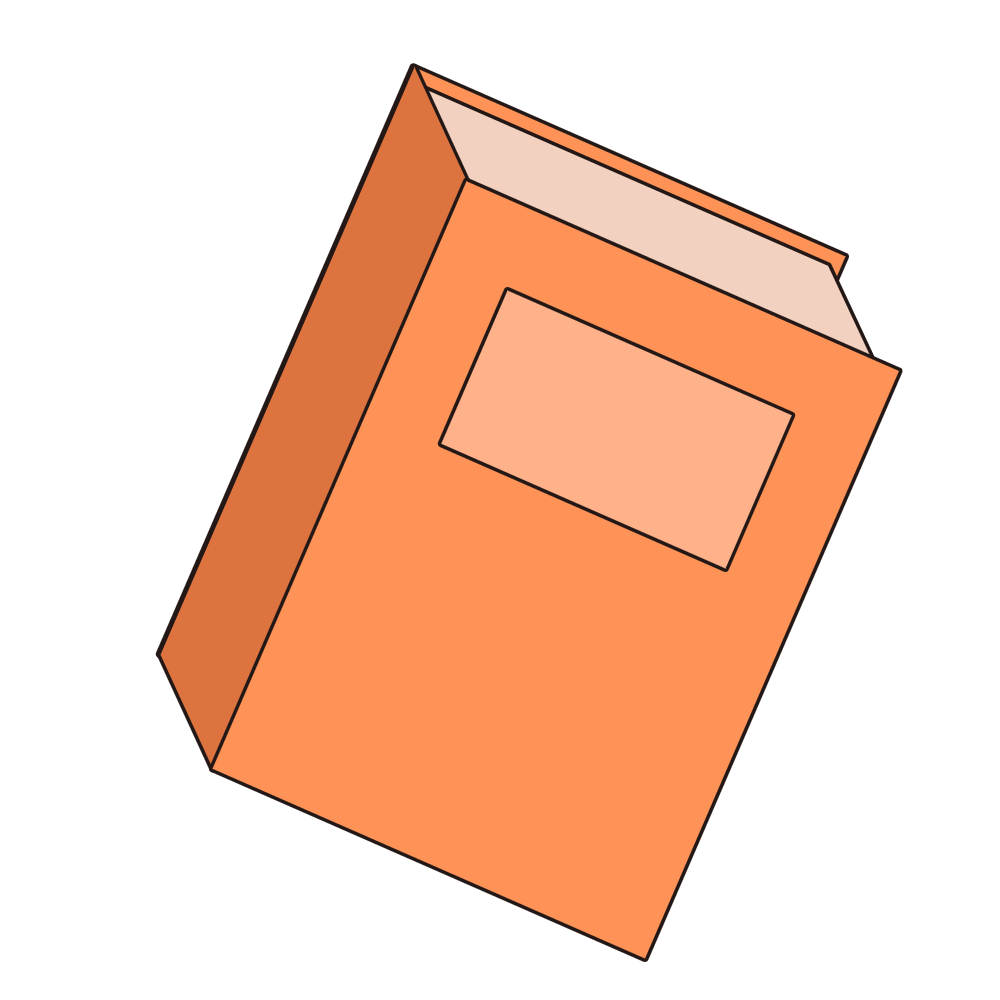 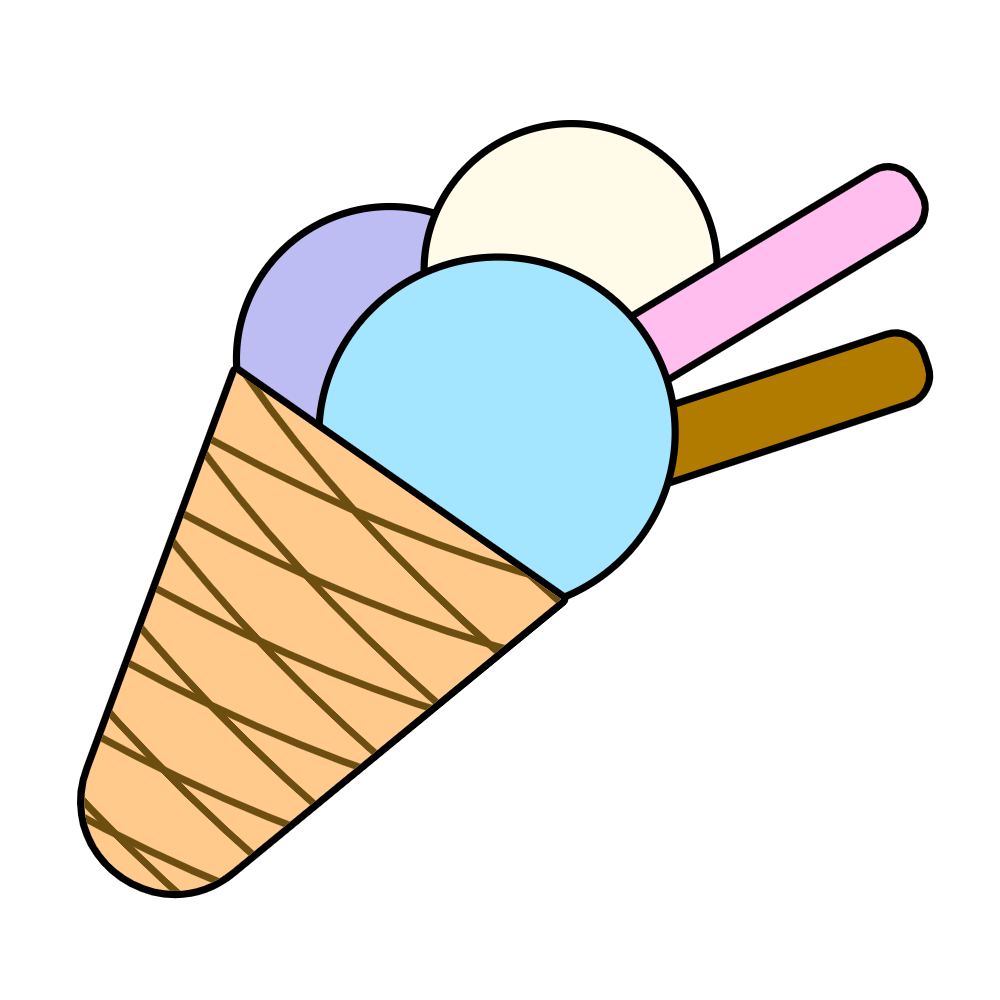 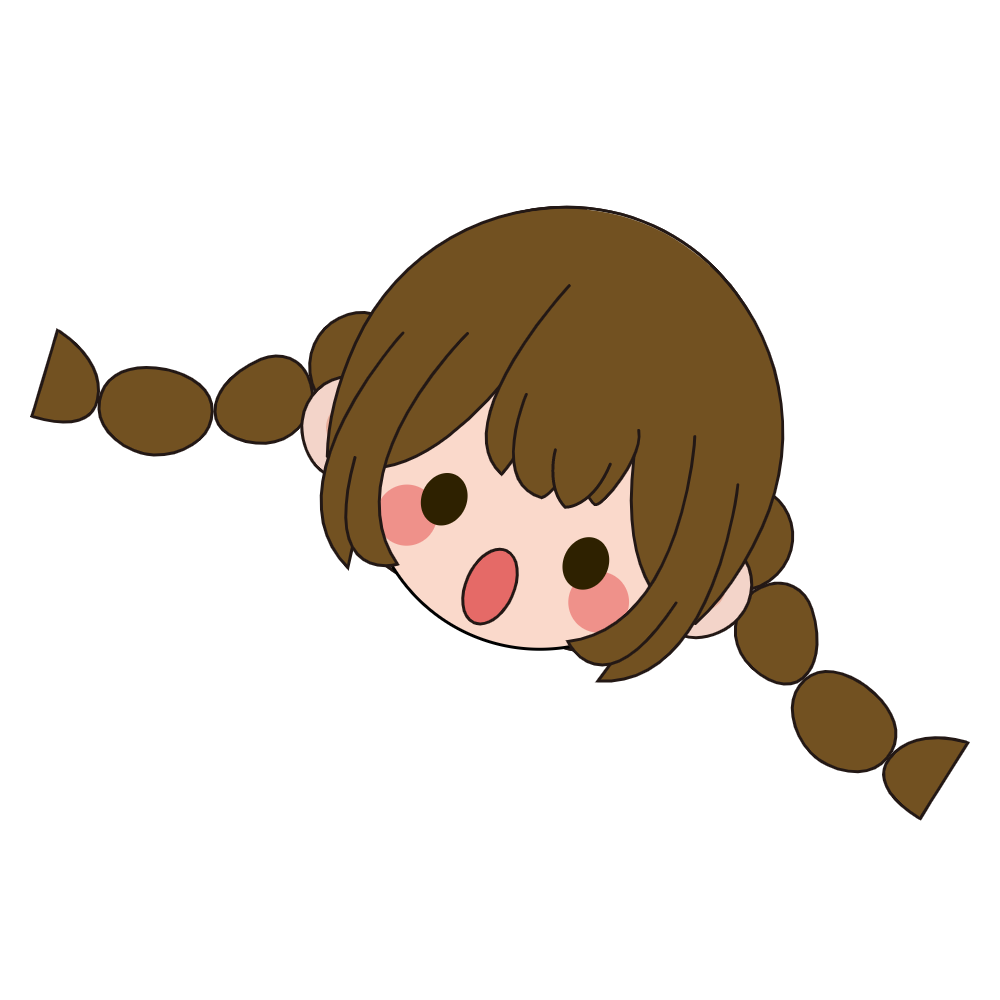 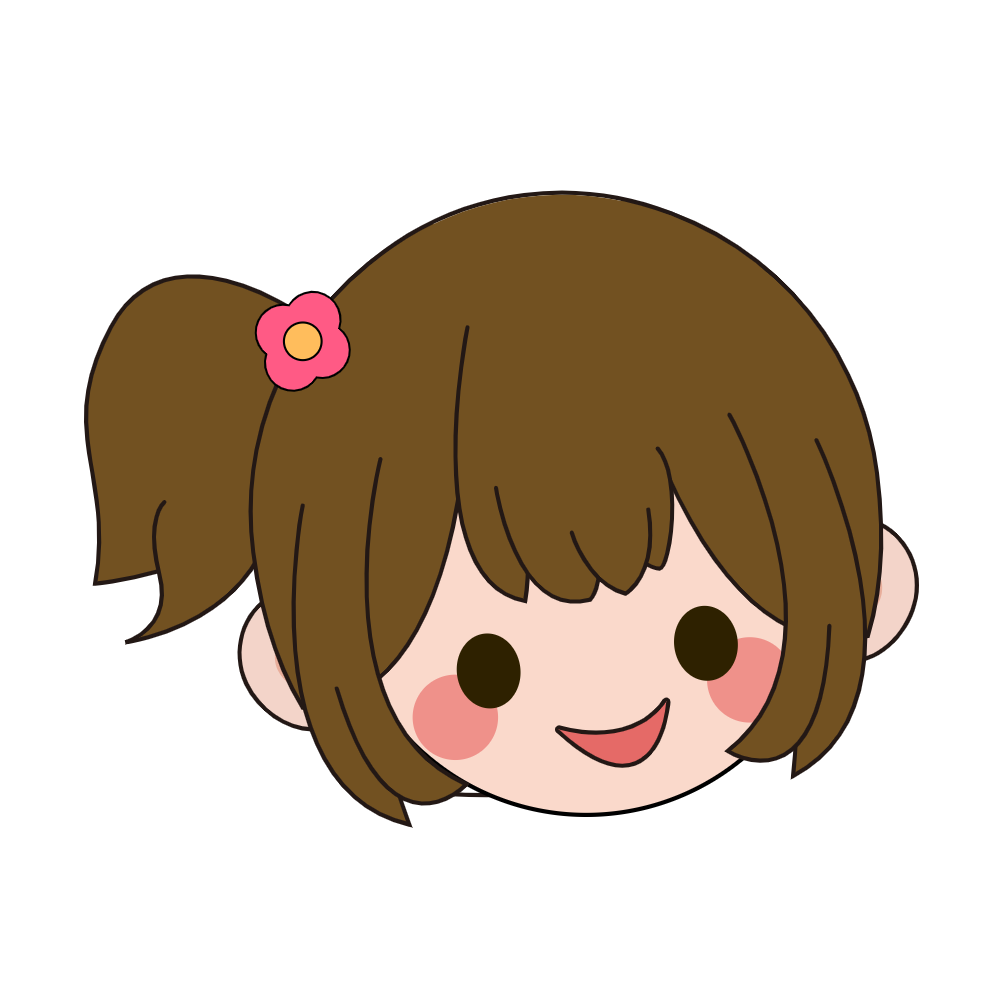 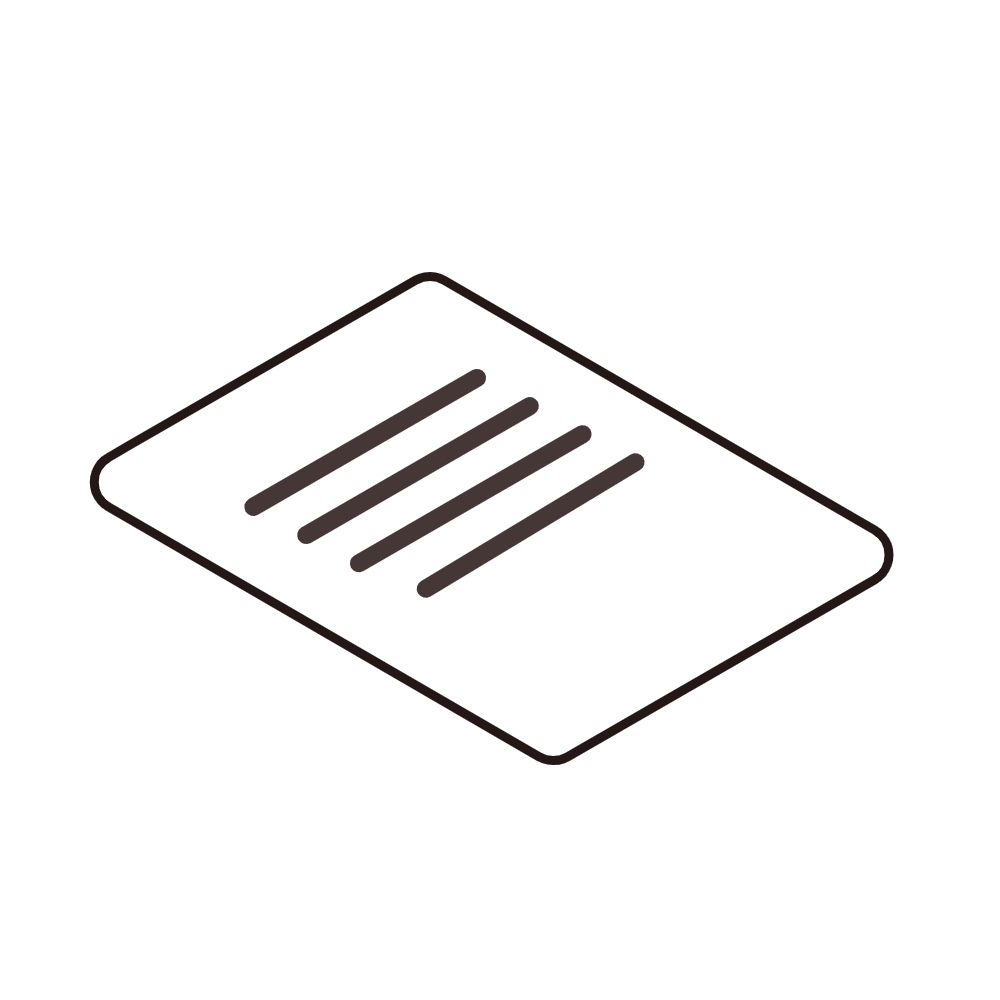 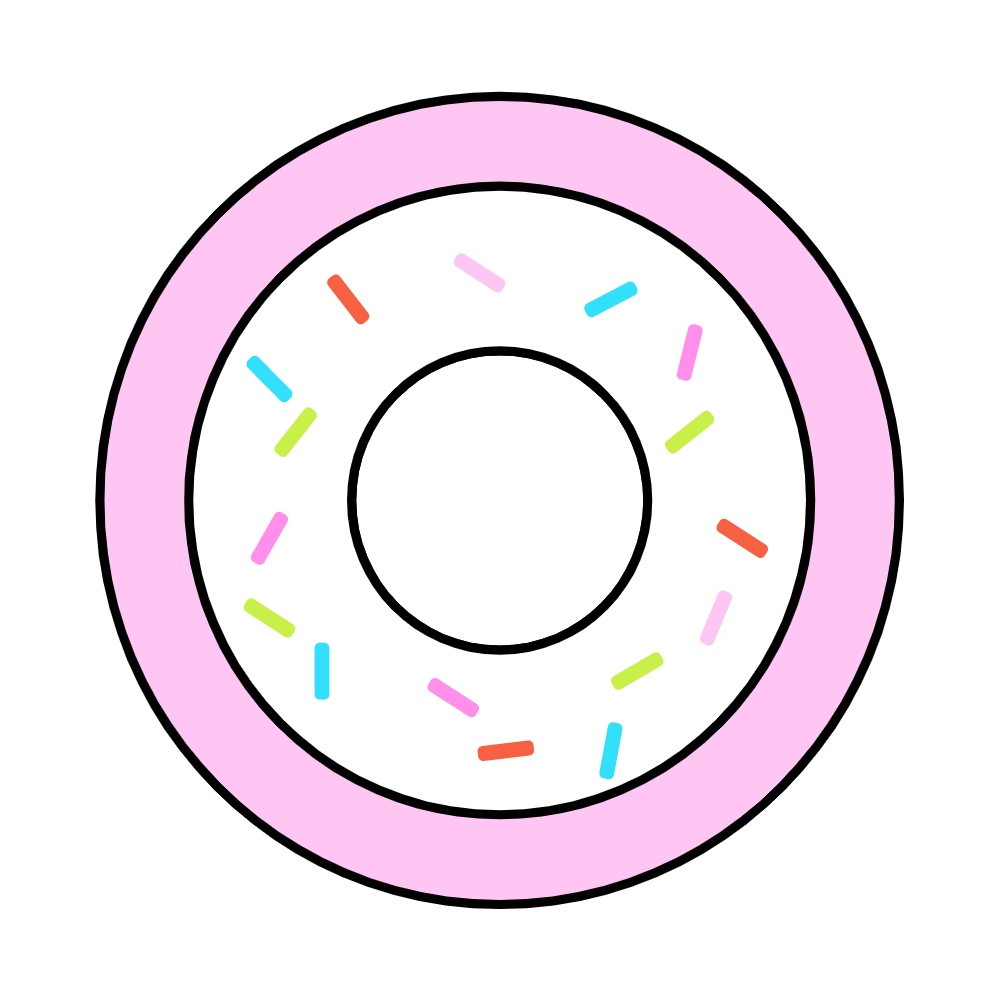 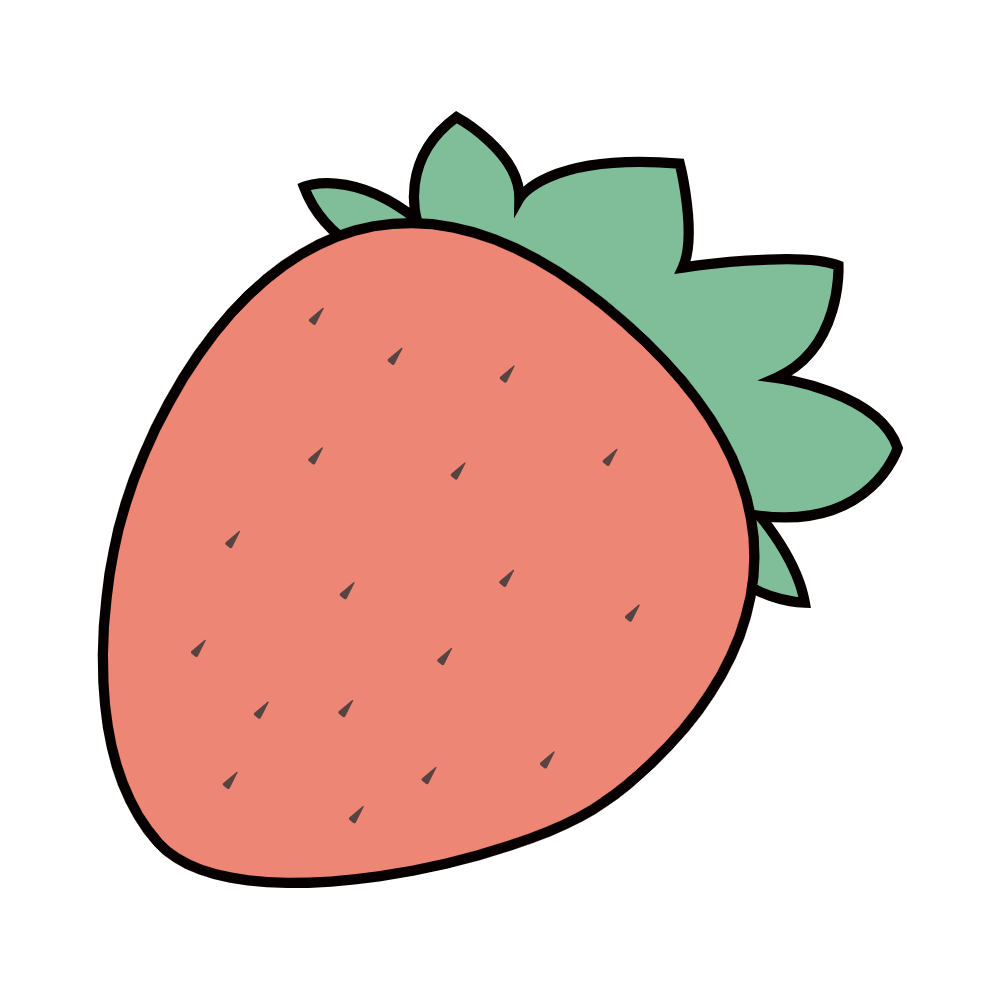 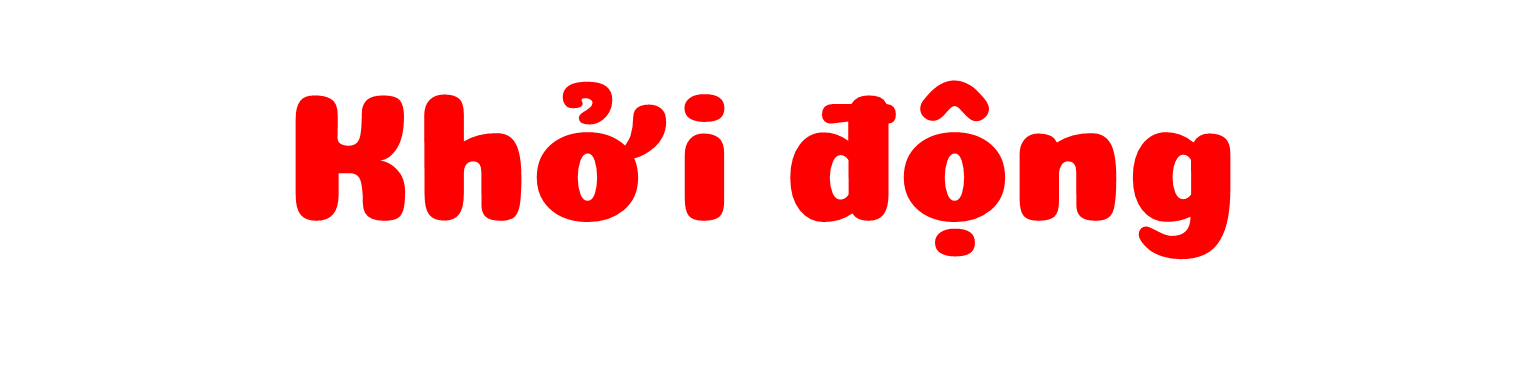 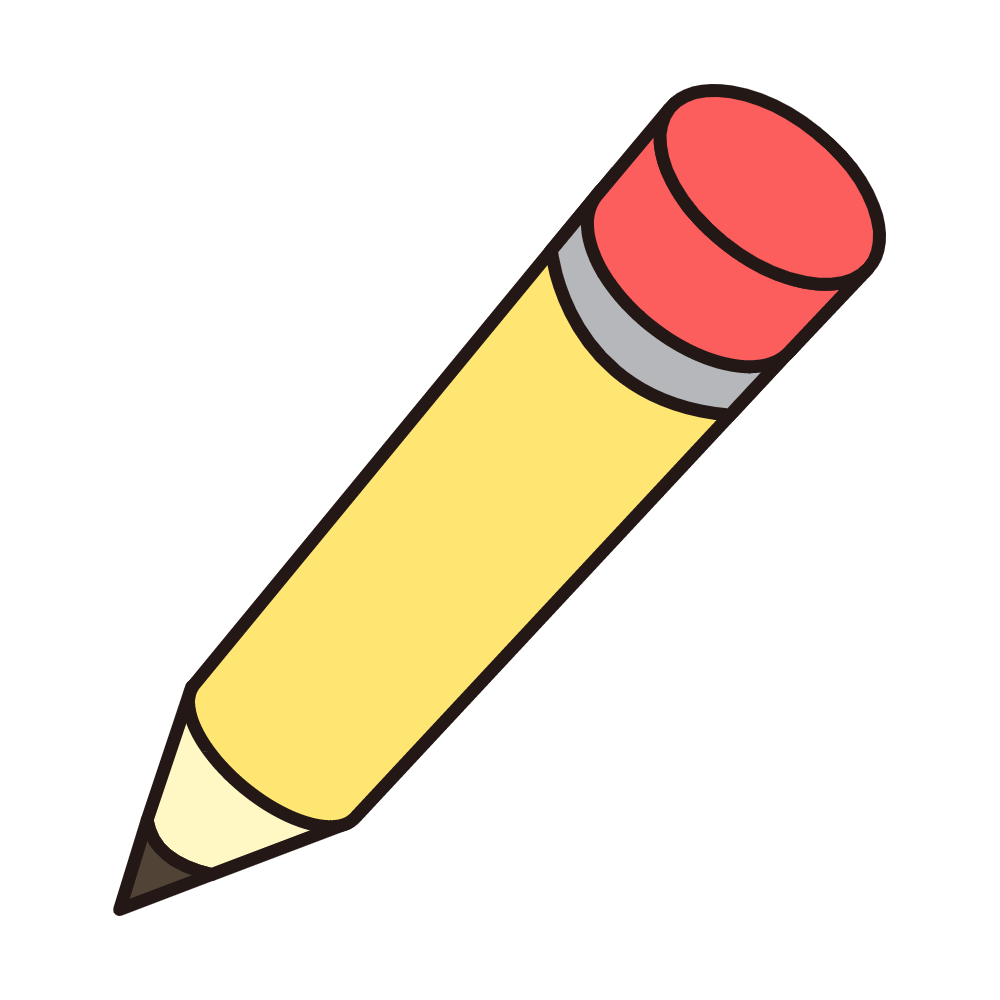 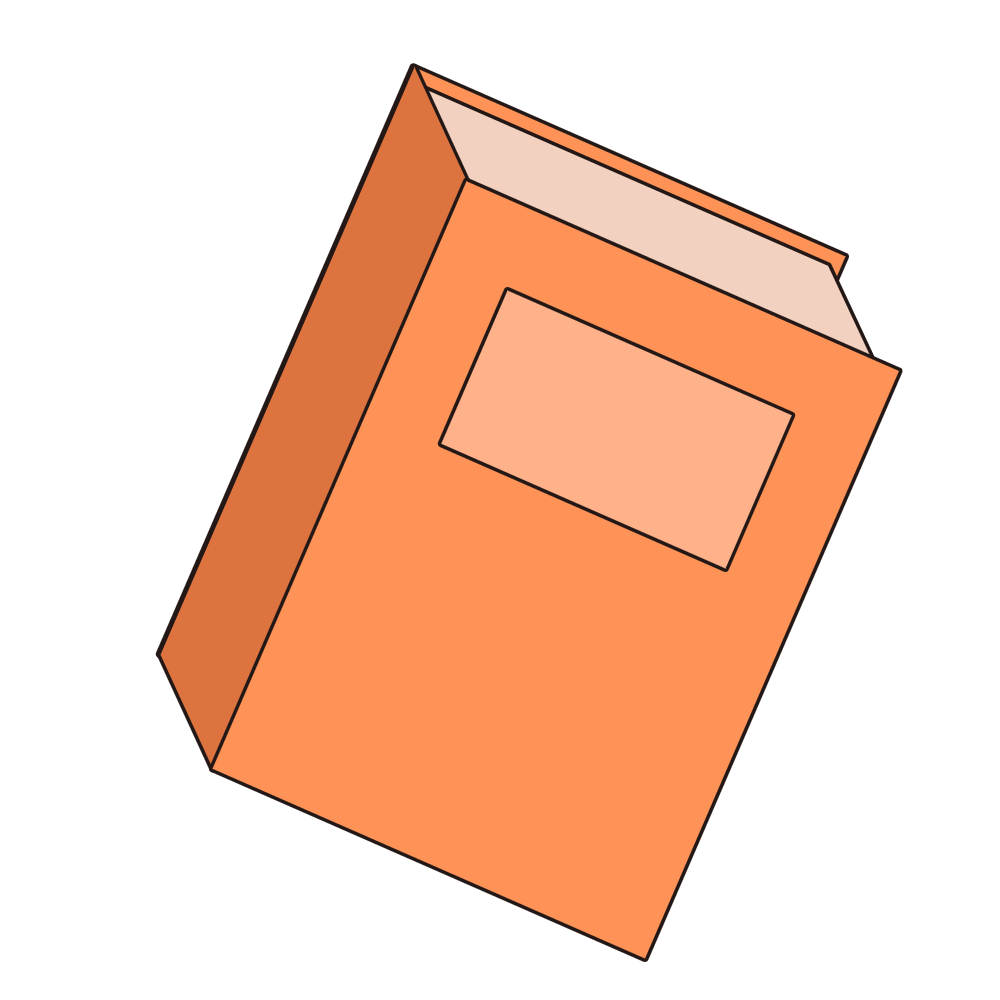 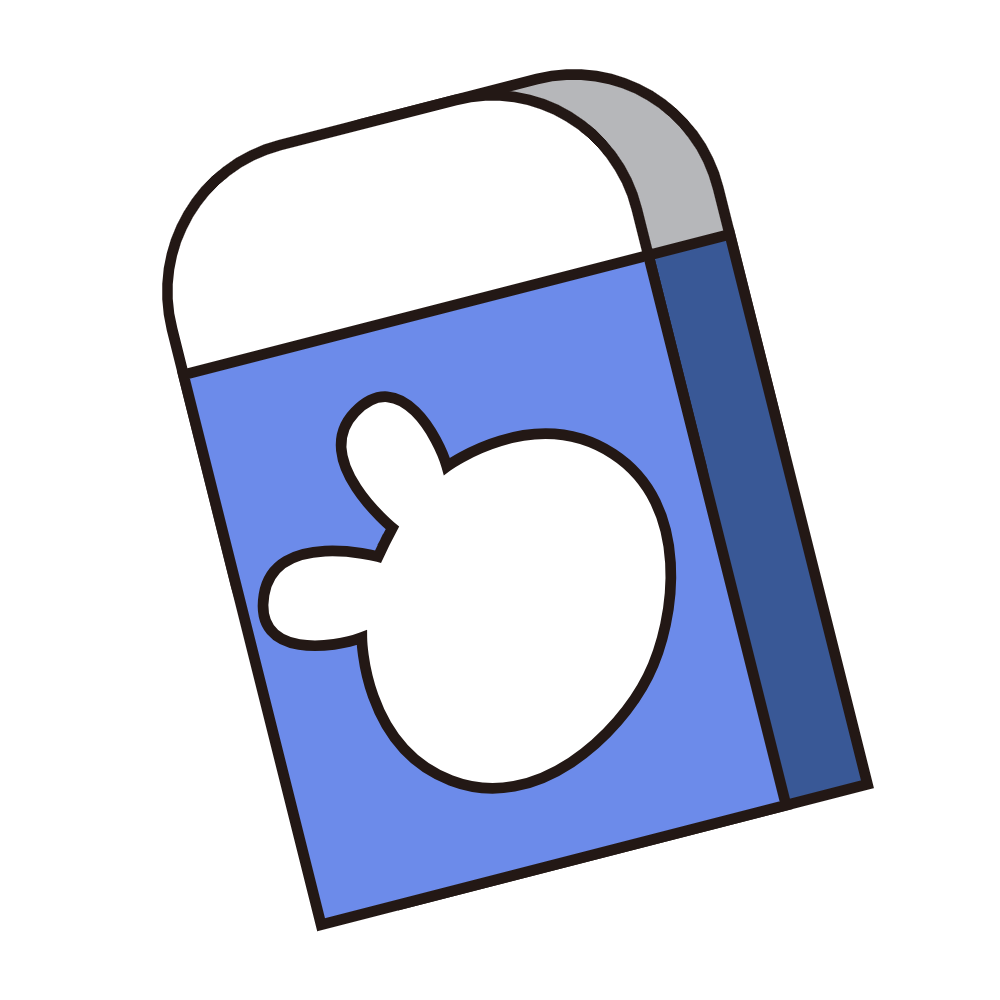 Nghe và vận động theo bài hát
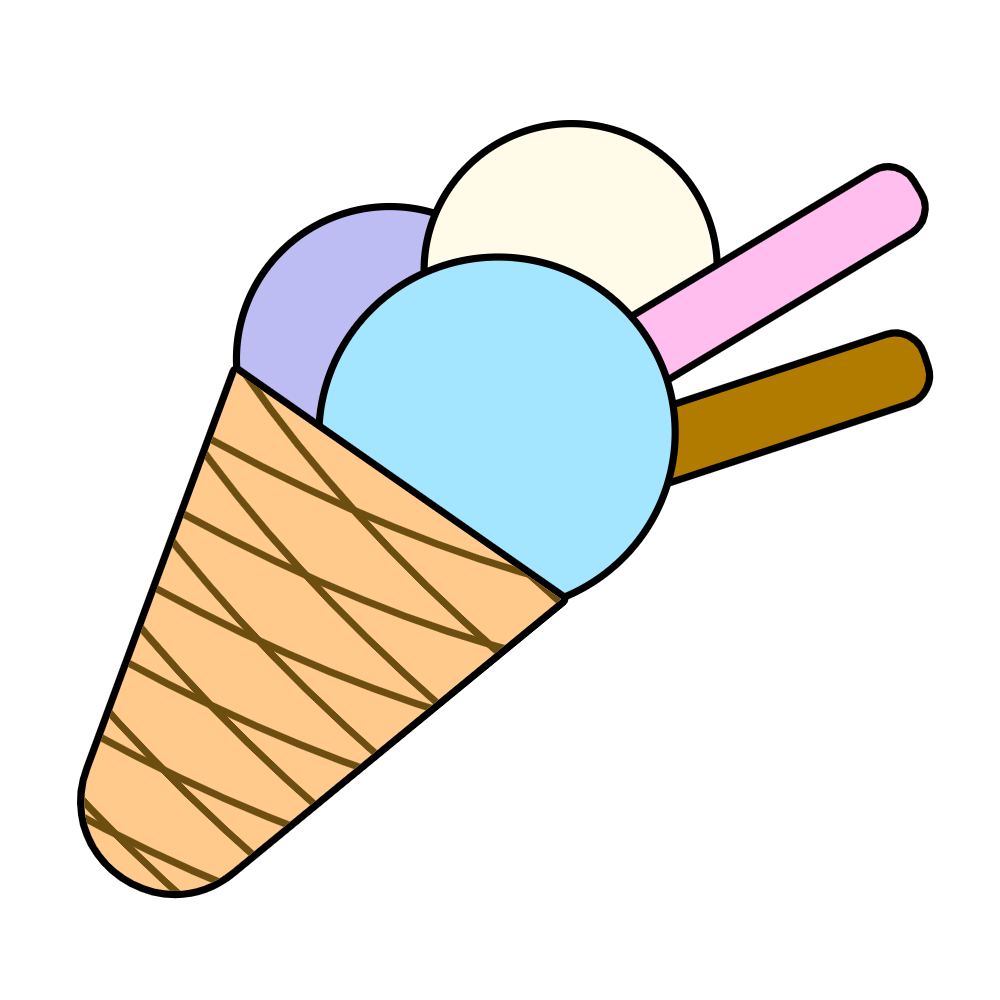 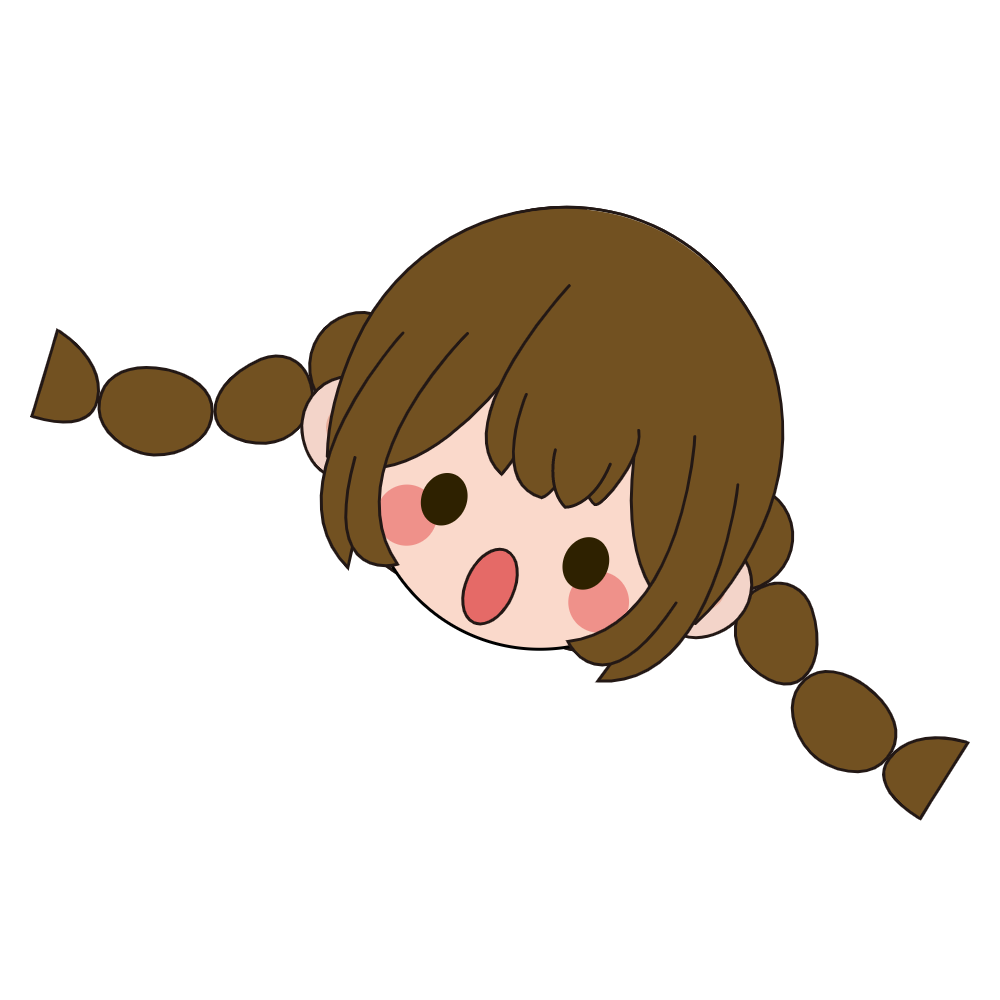 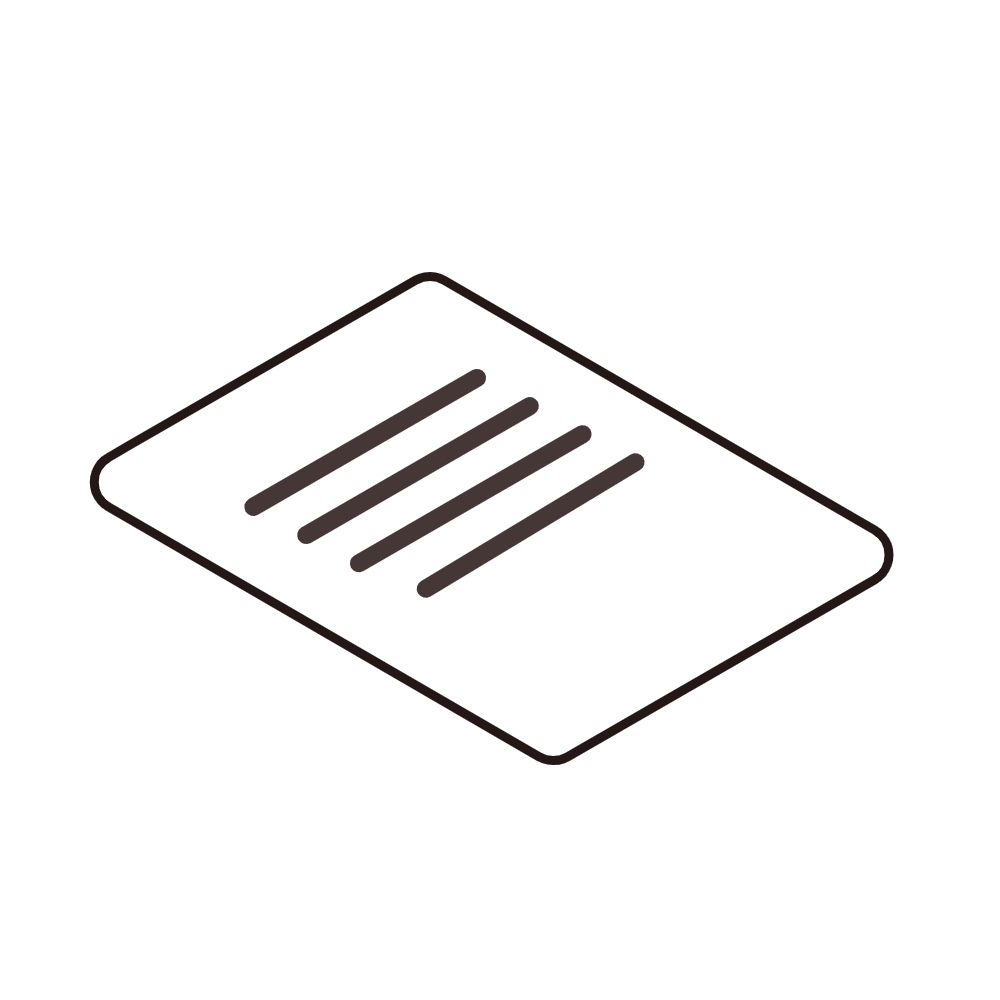 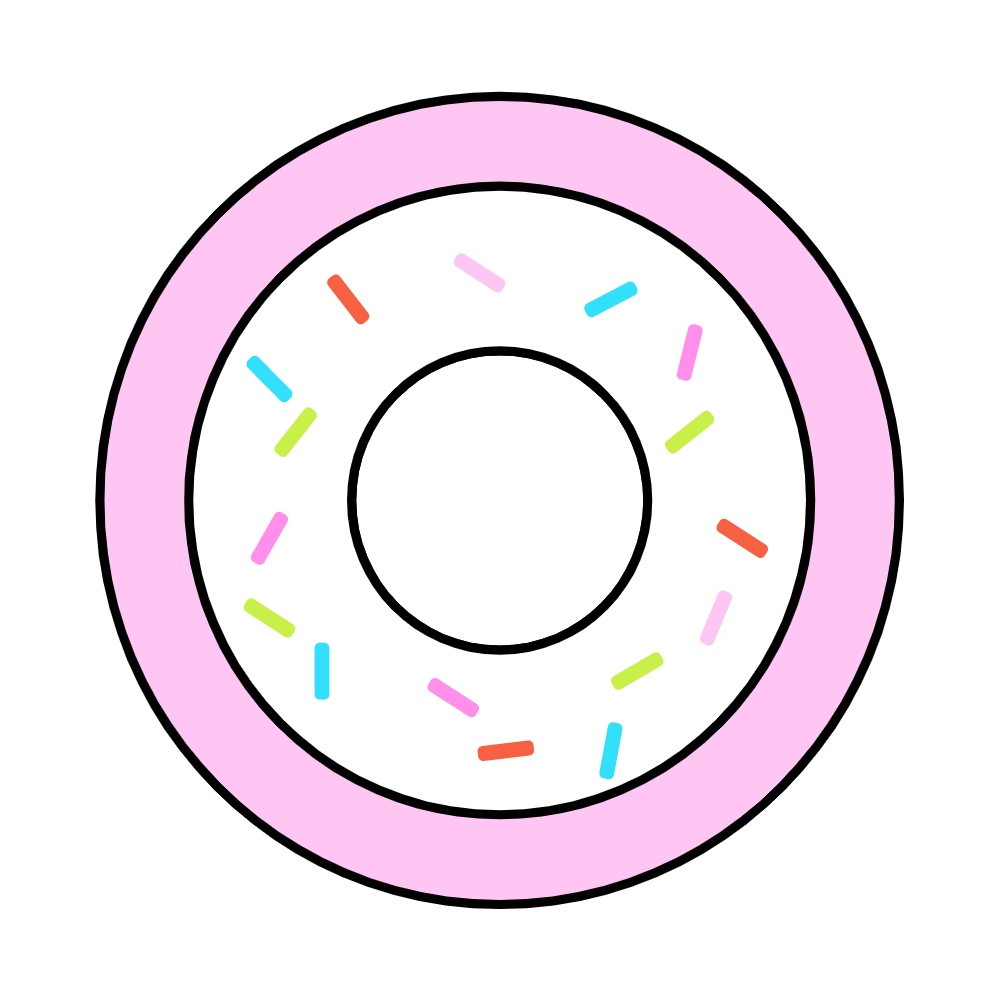 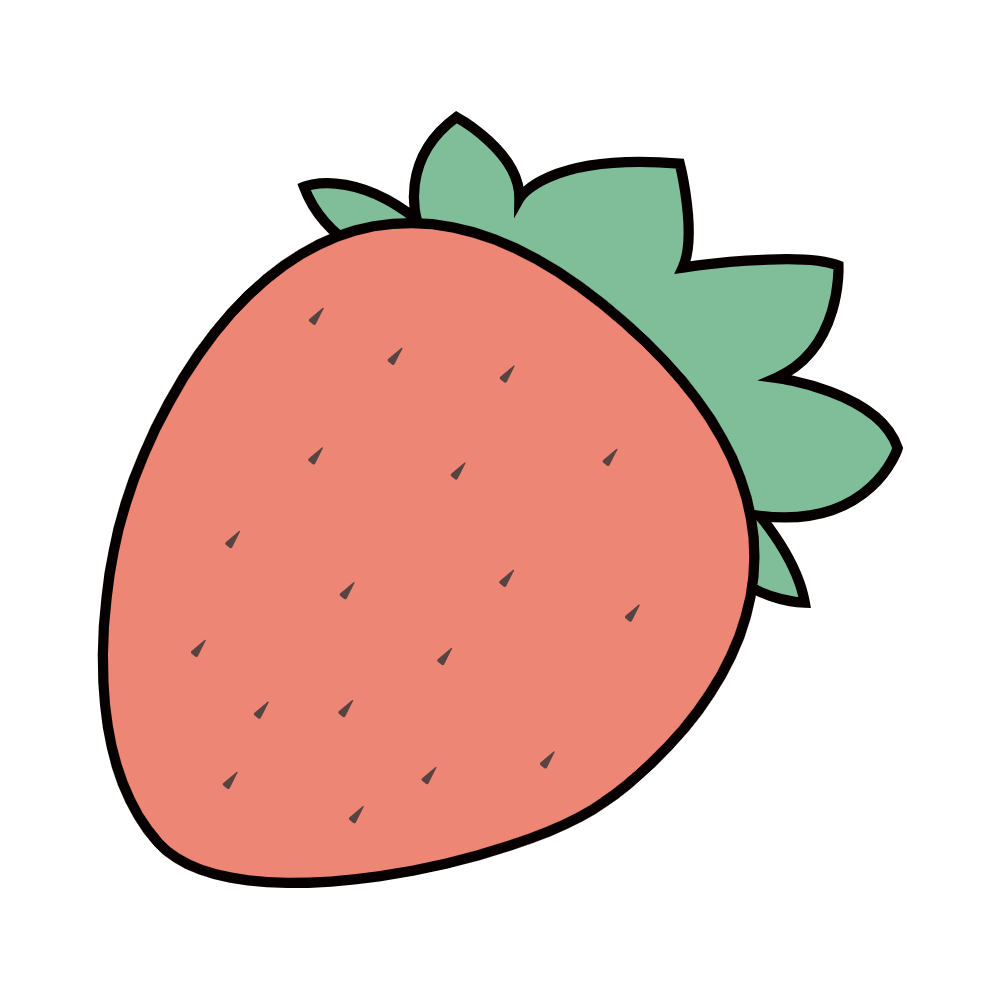 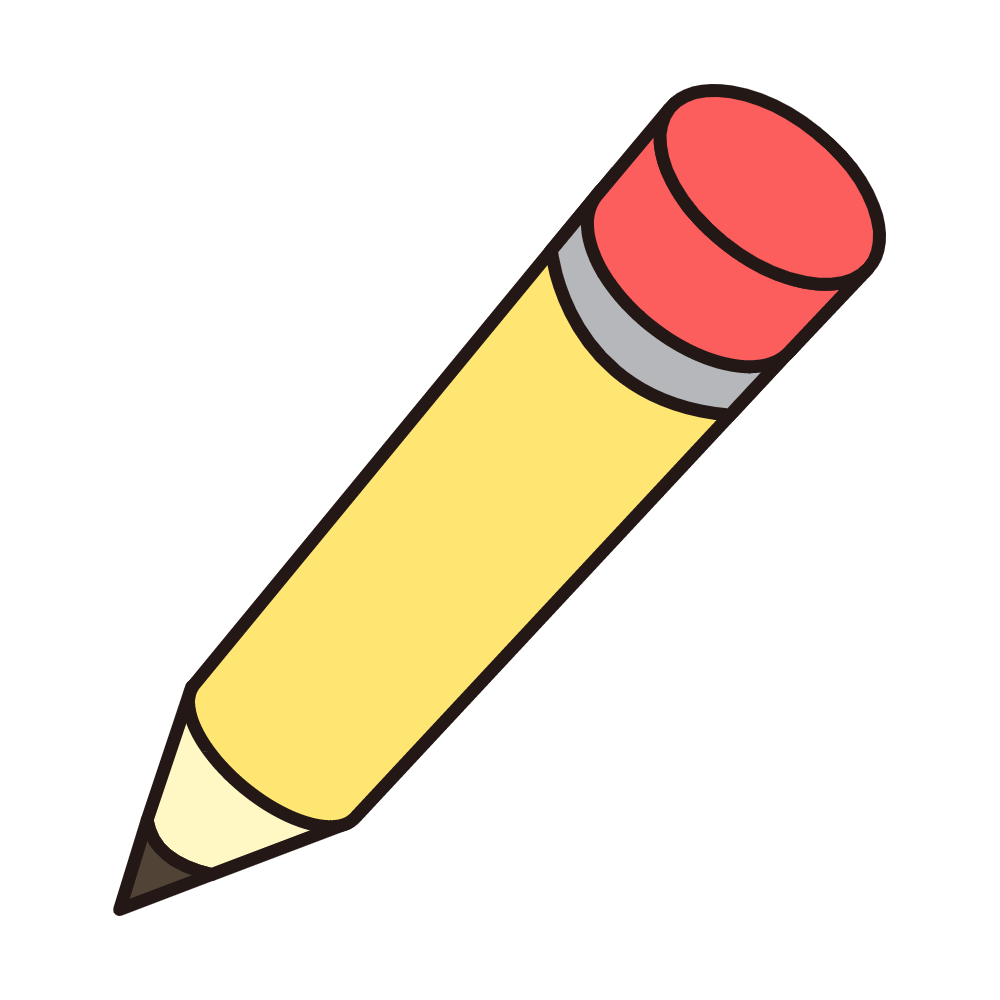 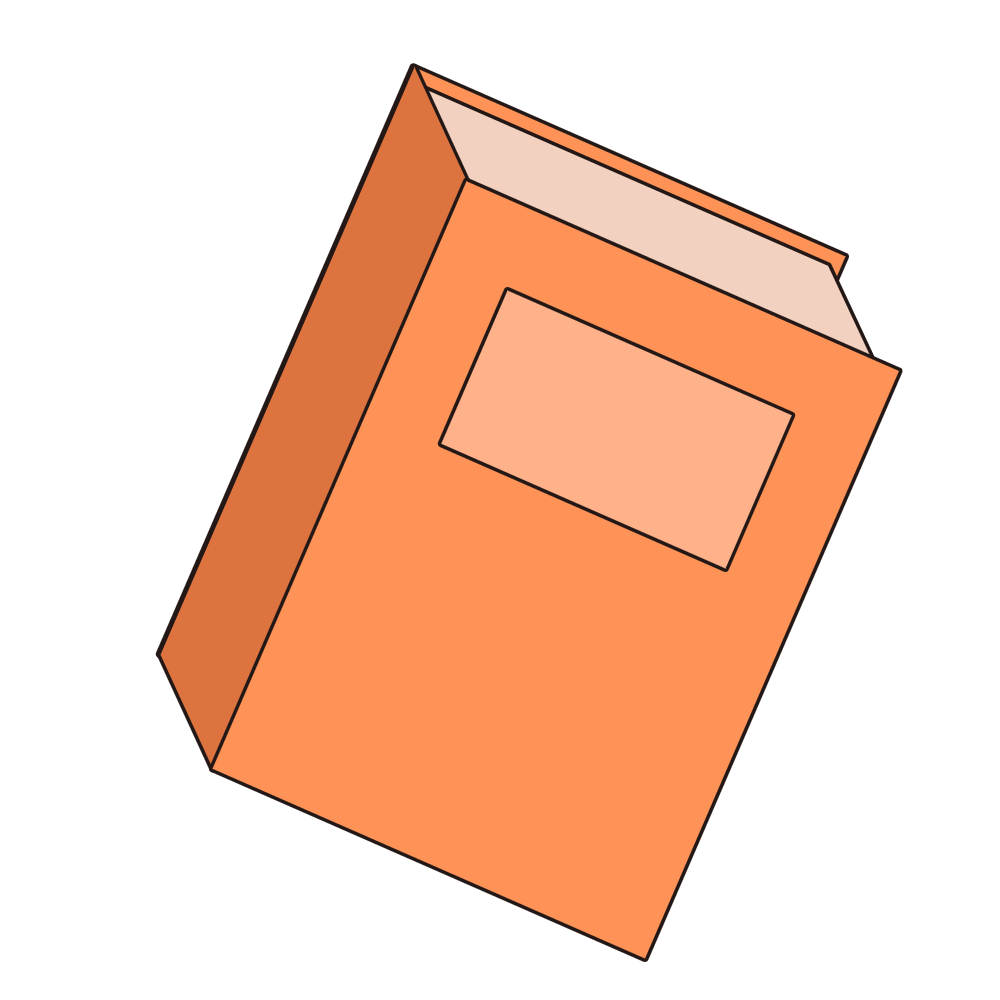 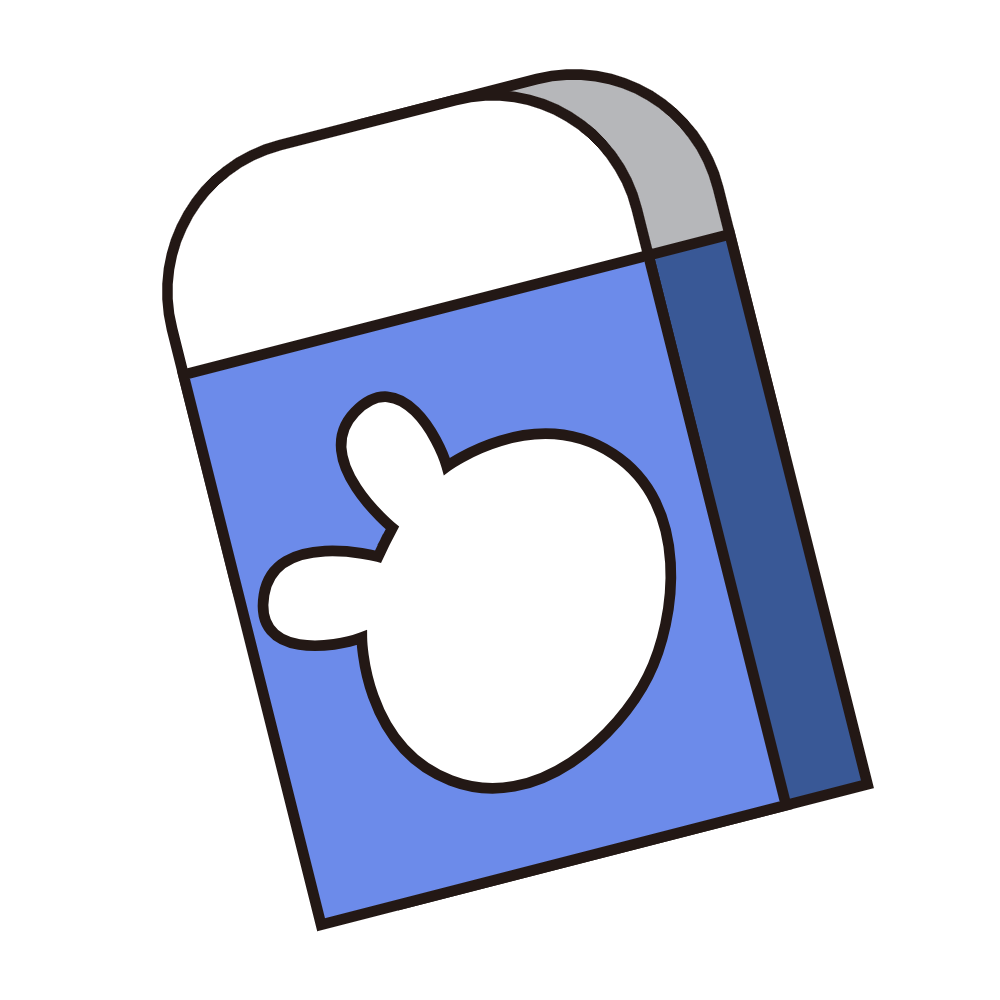 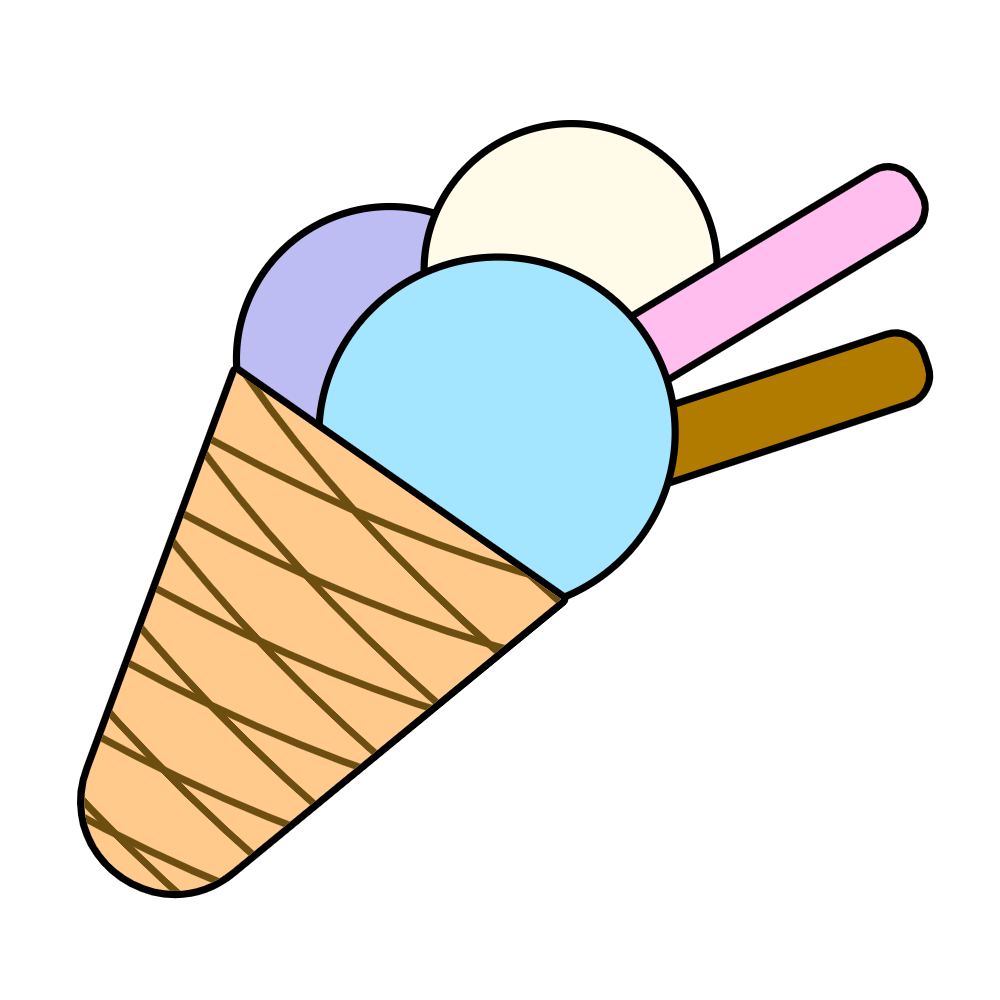 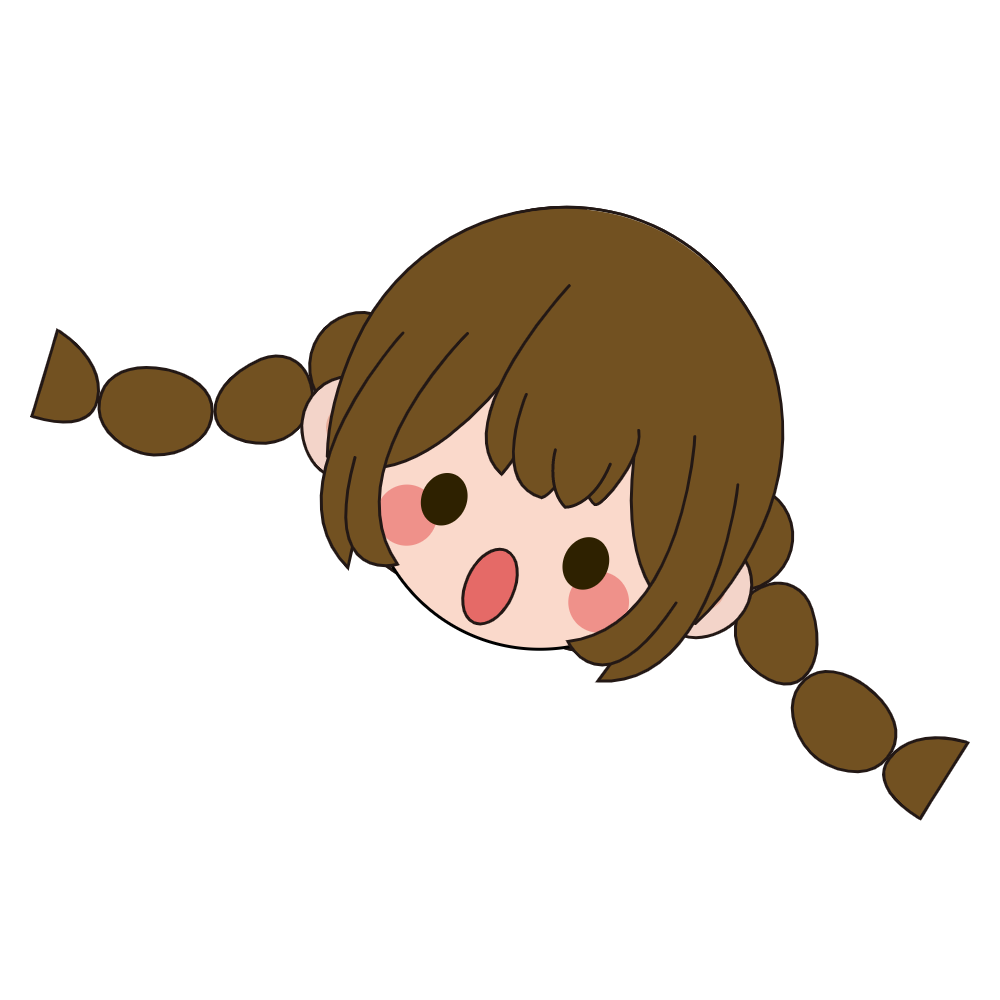 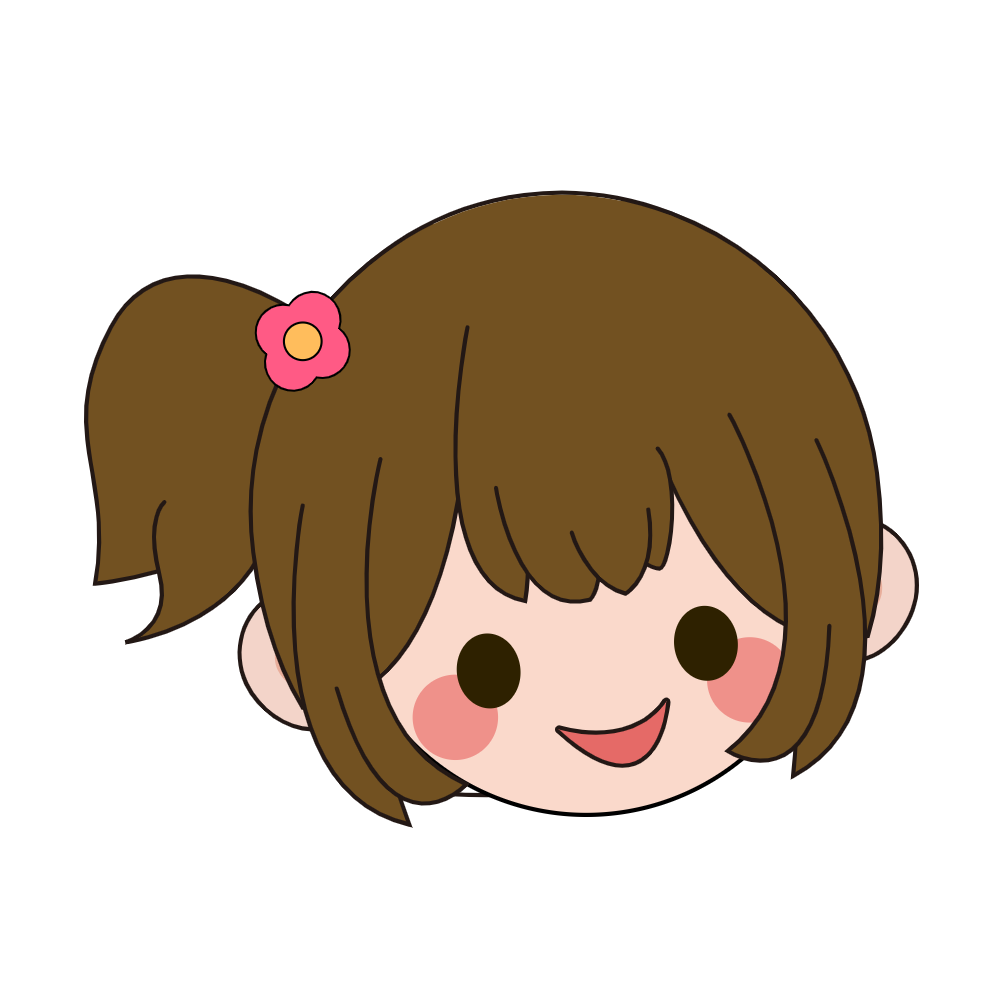 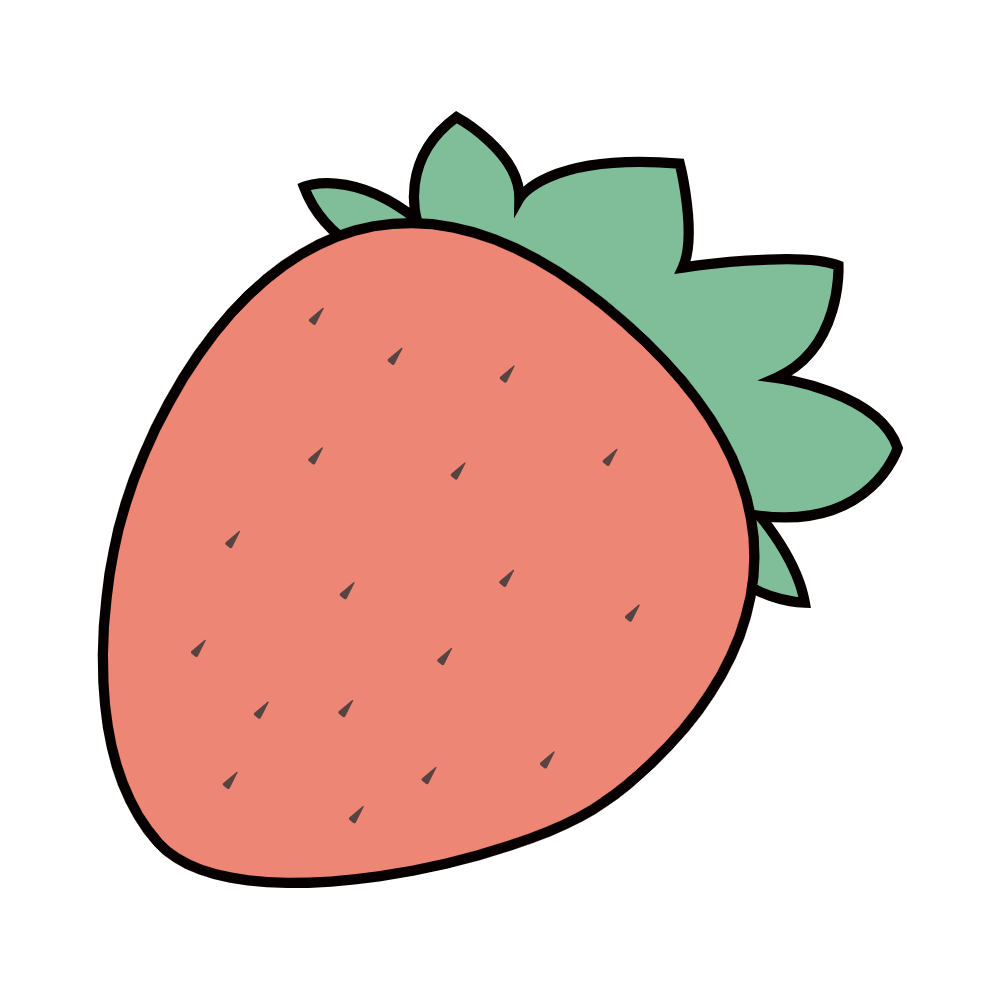 Toán
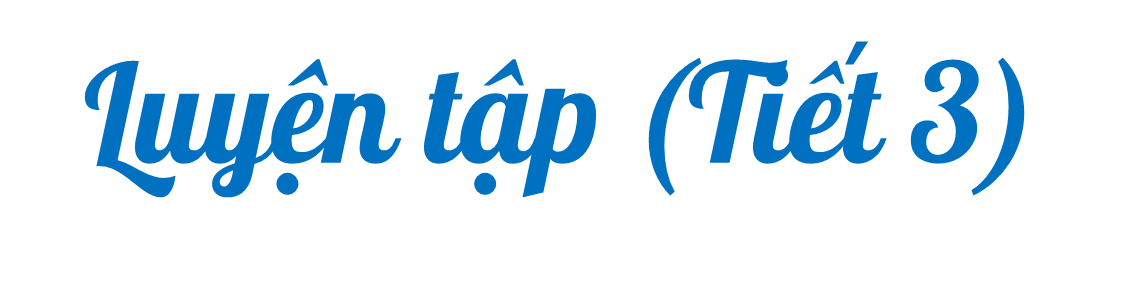 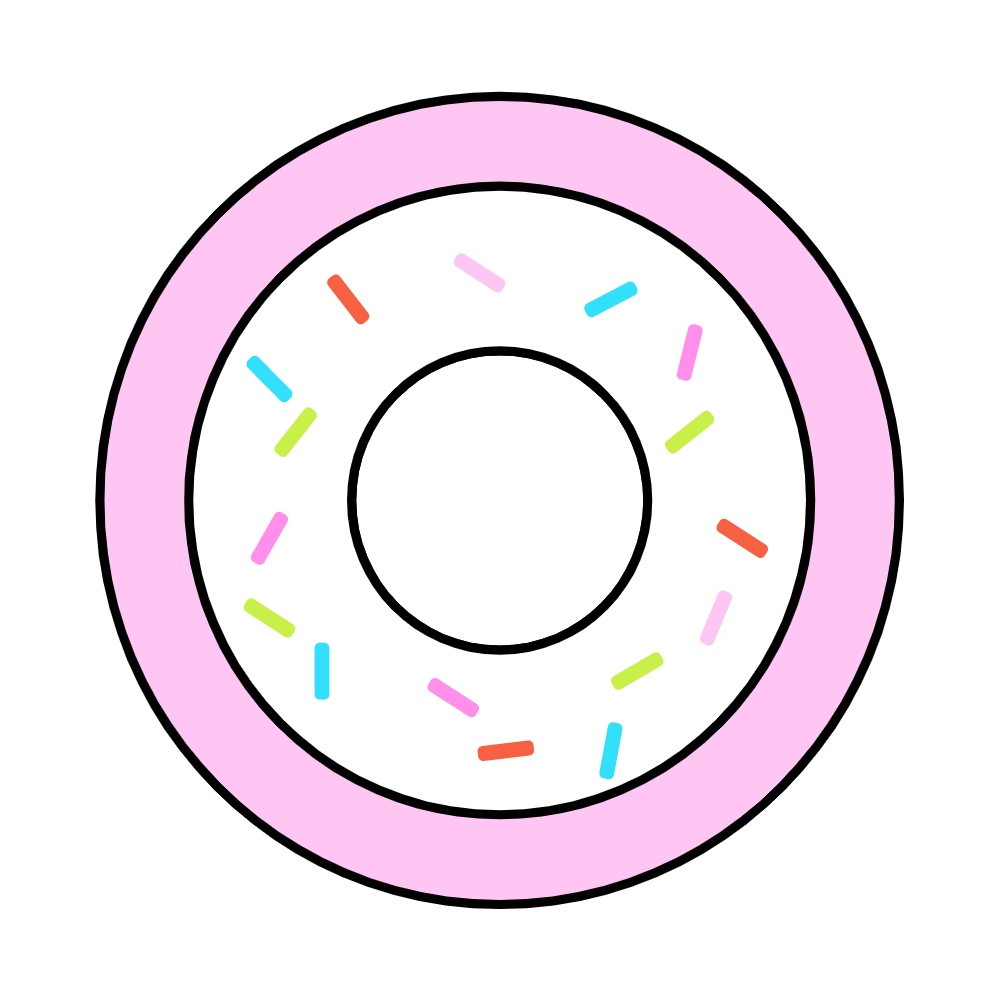 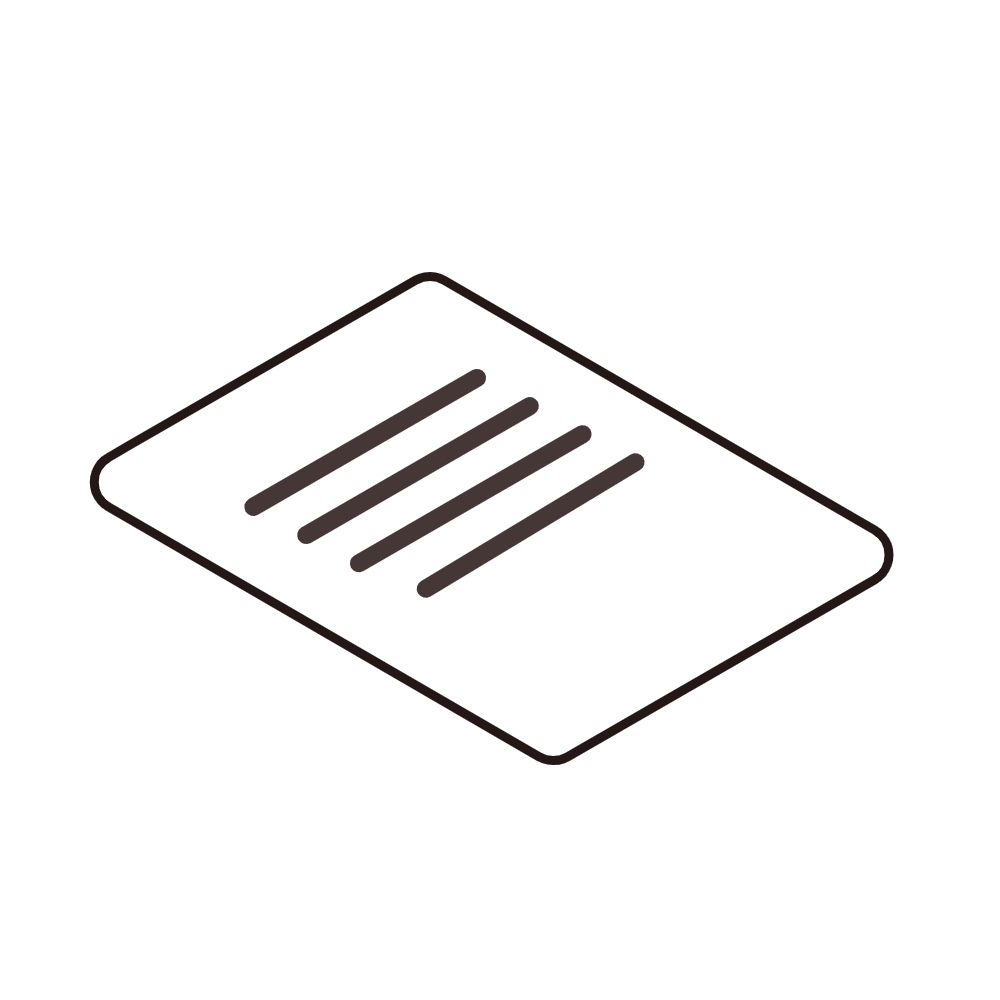 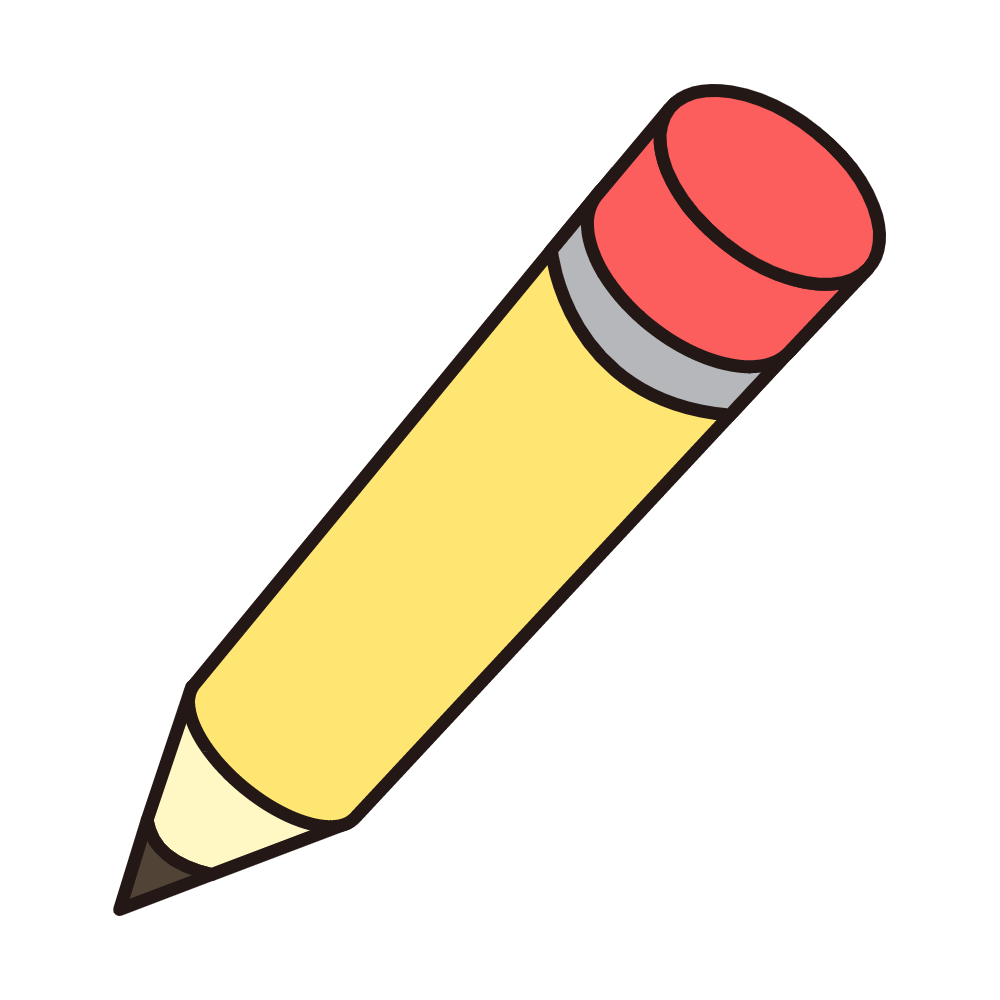 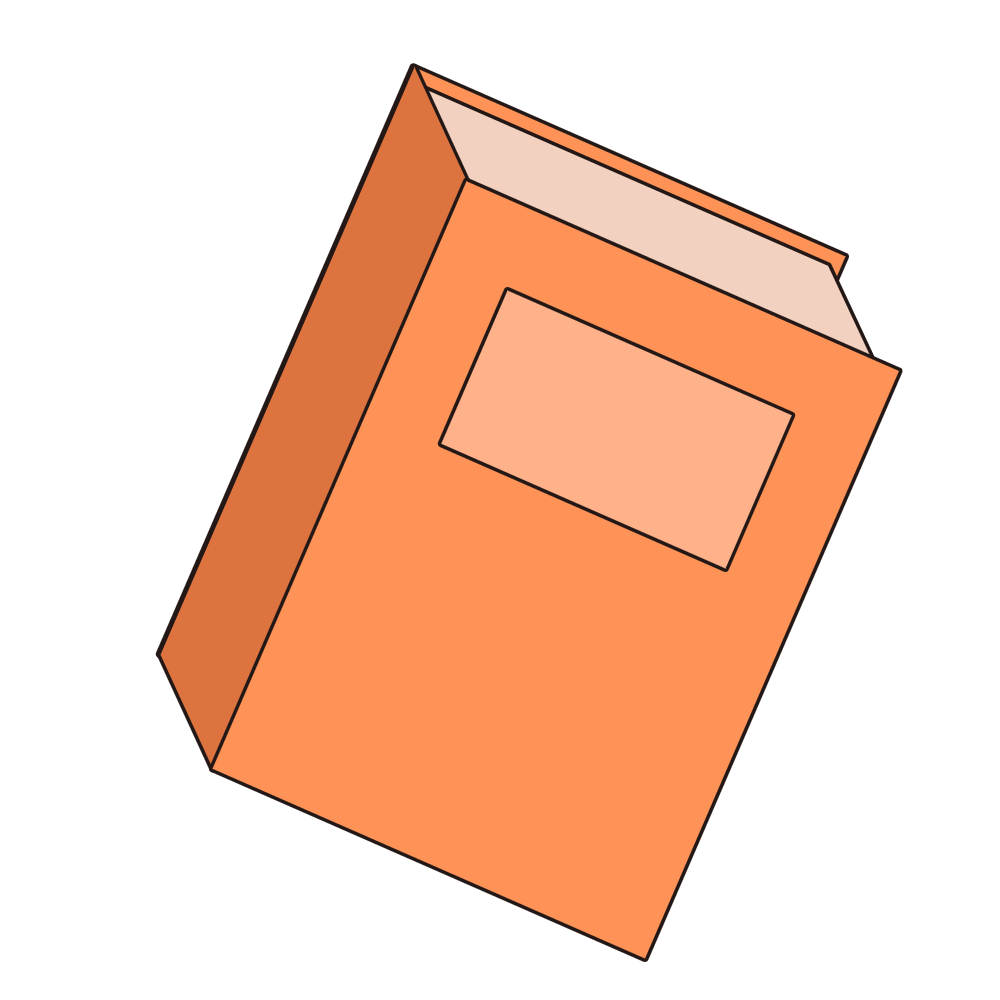 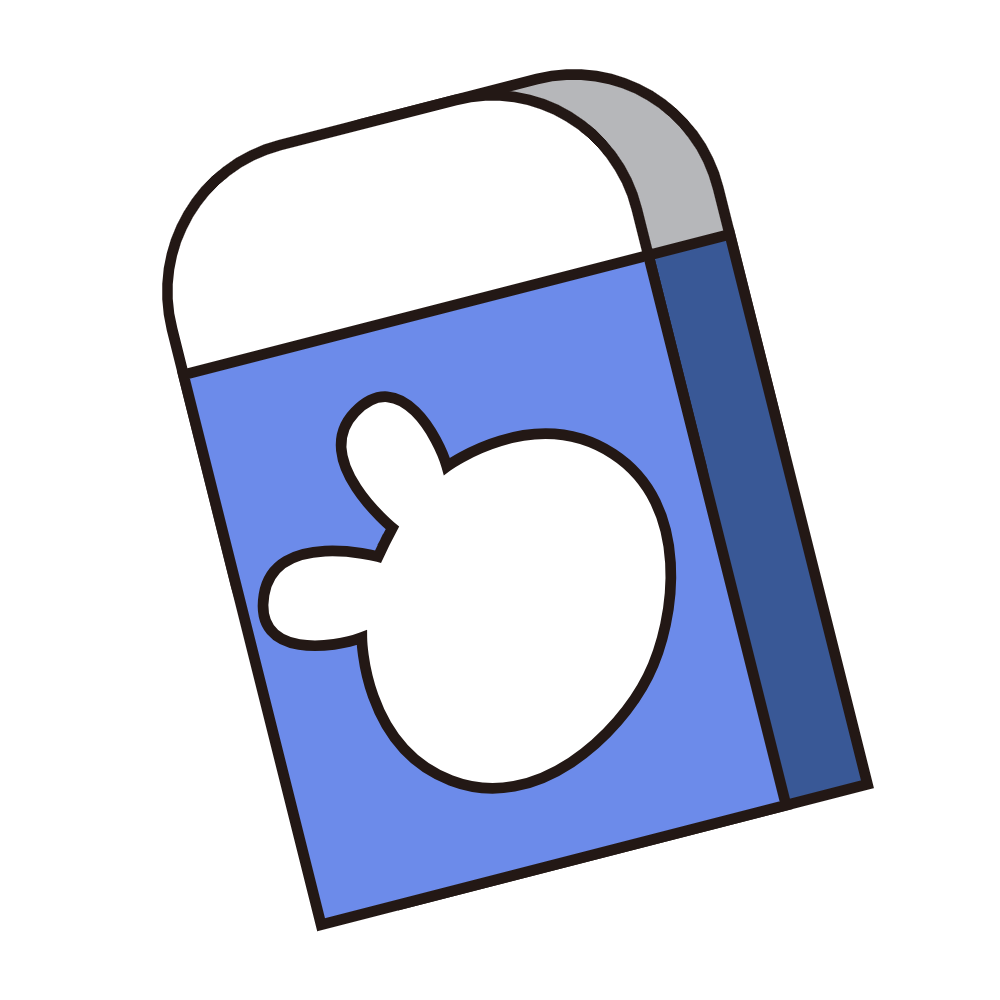 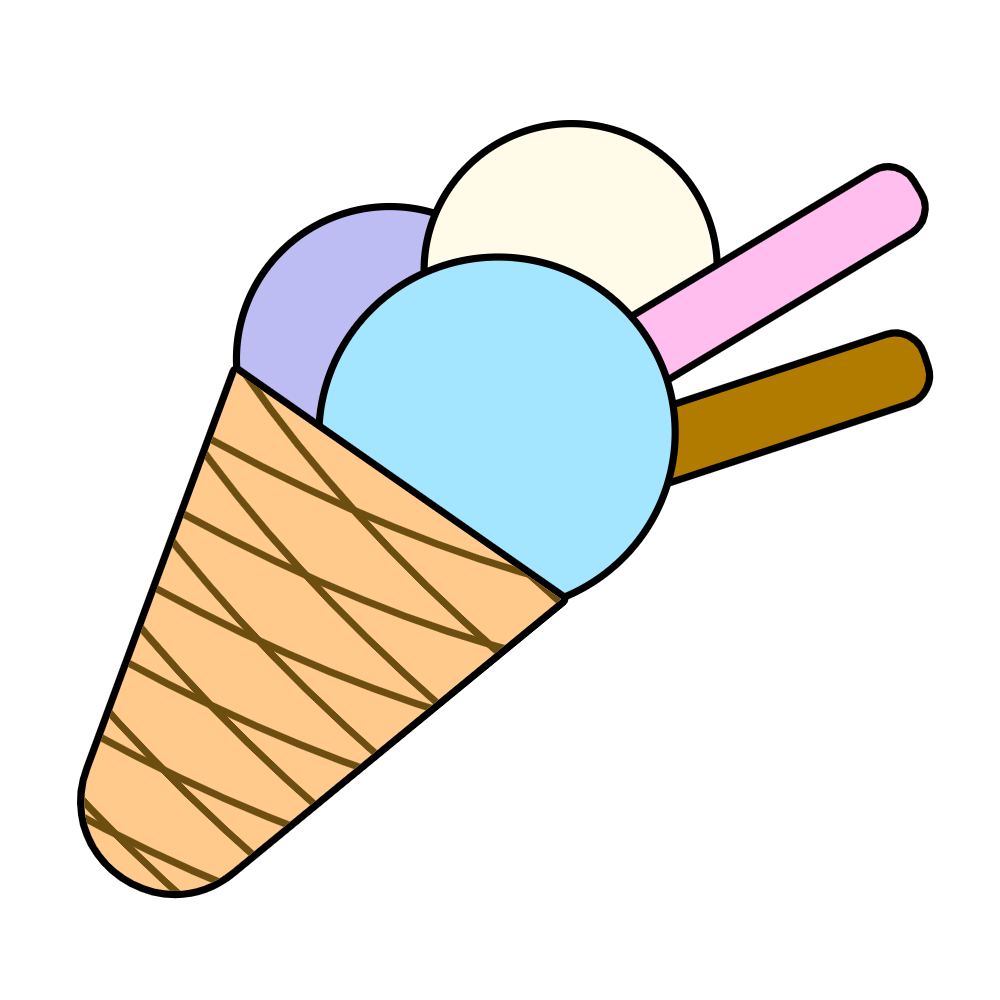 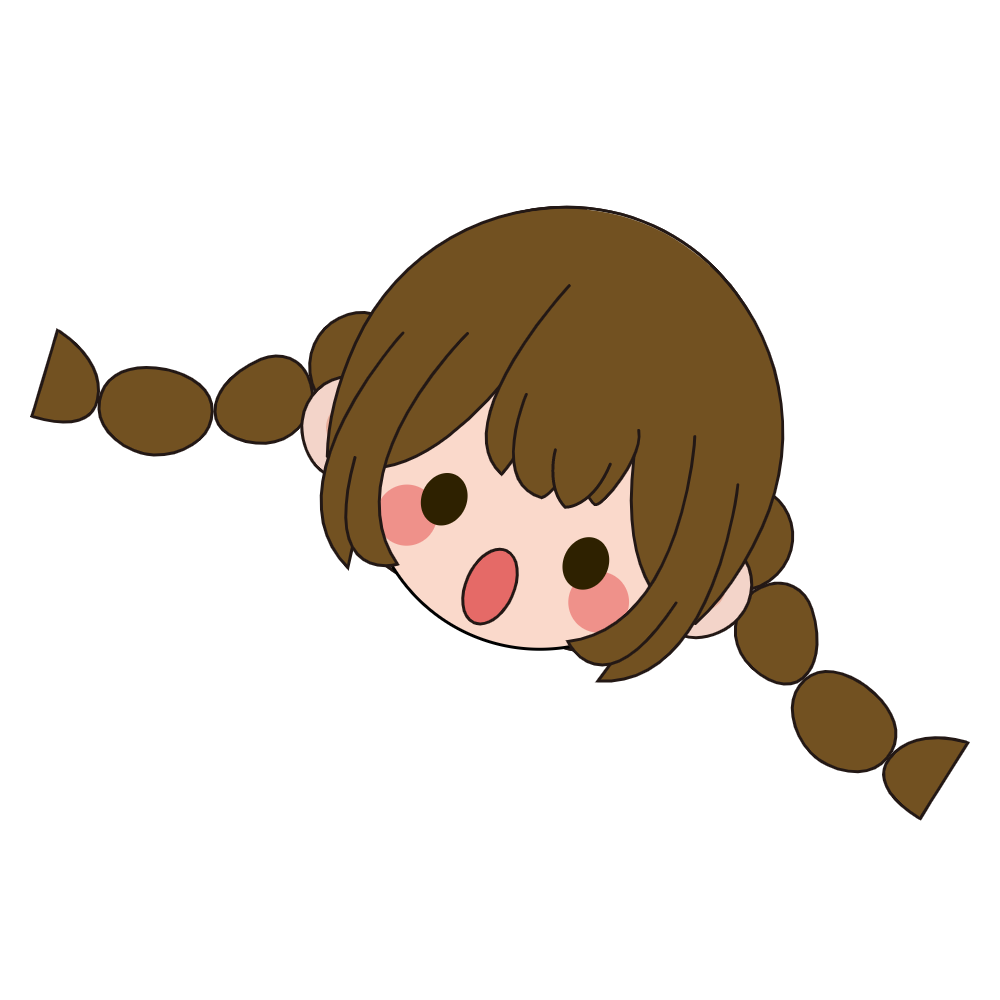 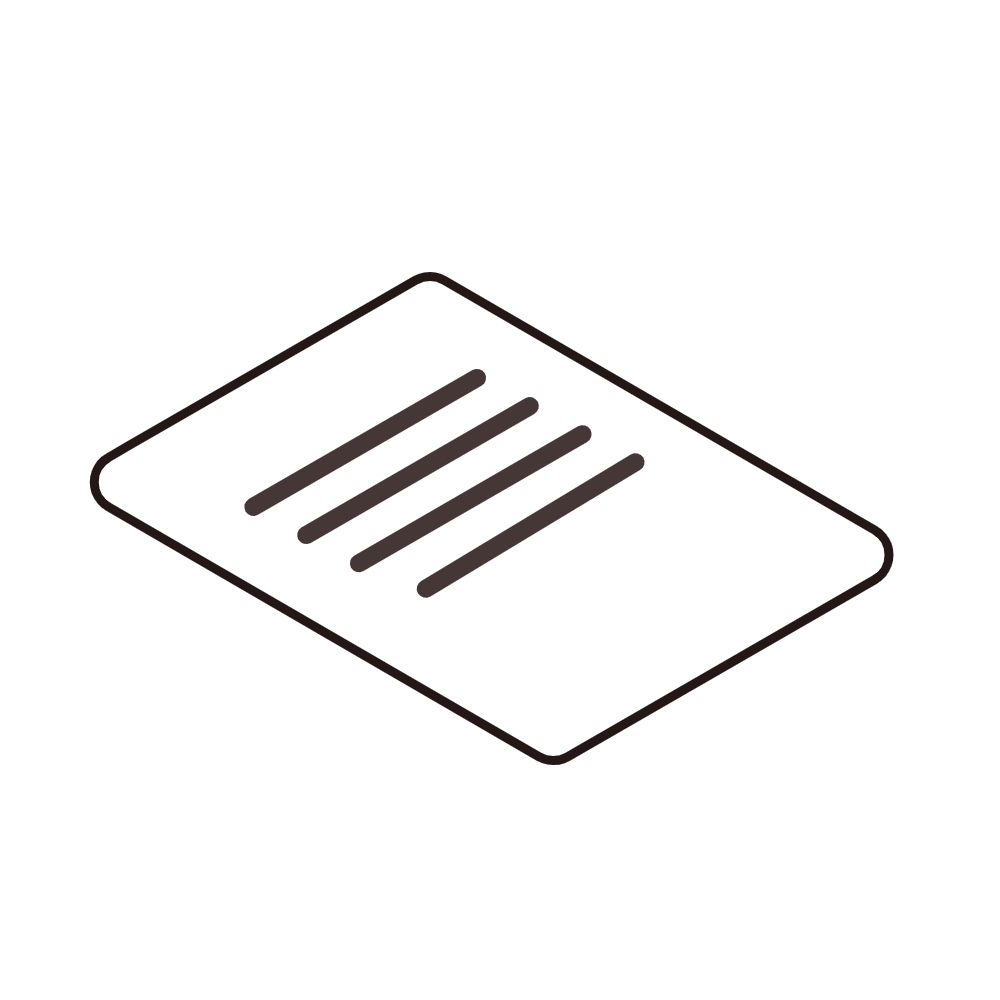 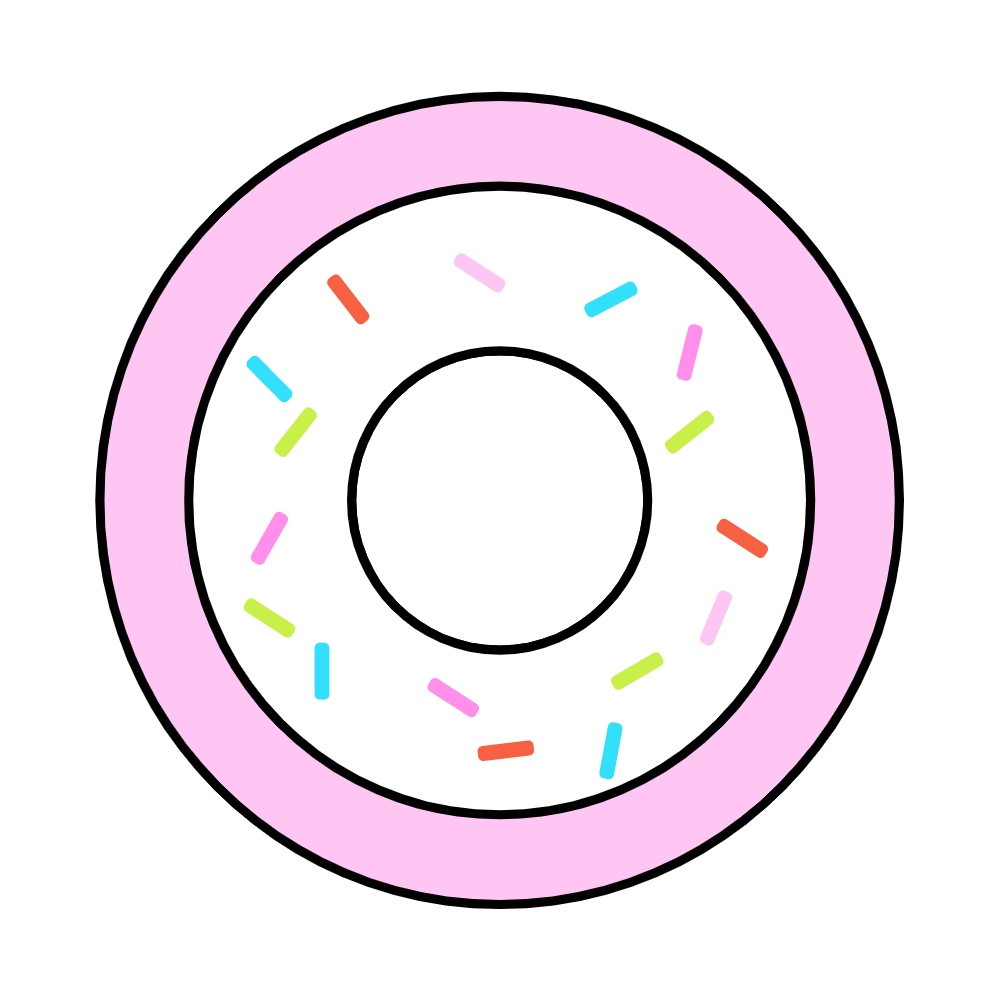 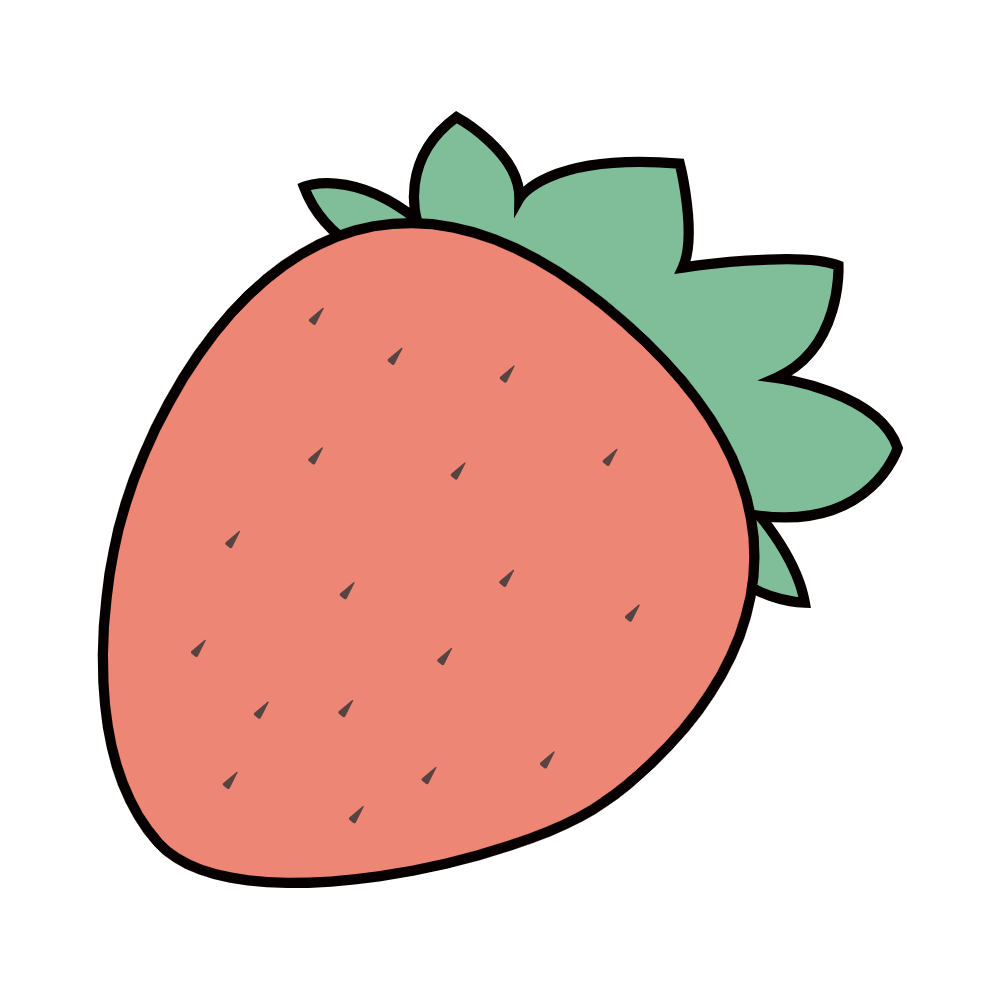 1
Đặt tính rồi tính
a)
47 + 20
67 - 20
67 - 47
47
20
67
20
67
47
67
20
47
+
-
-
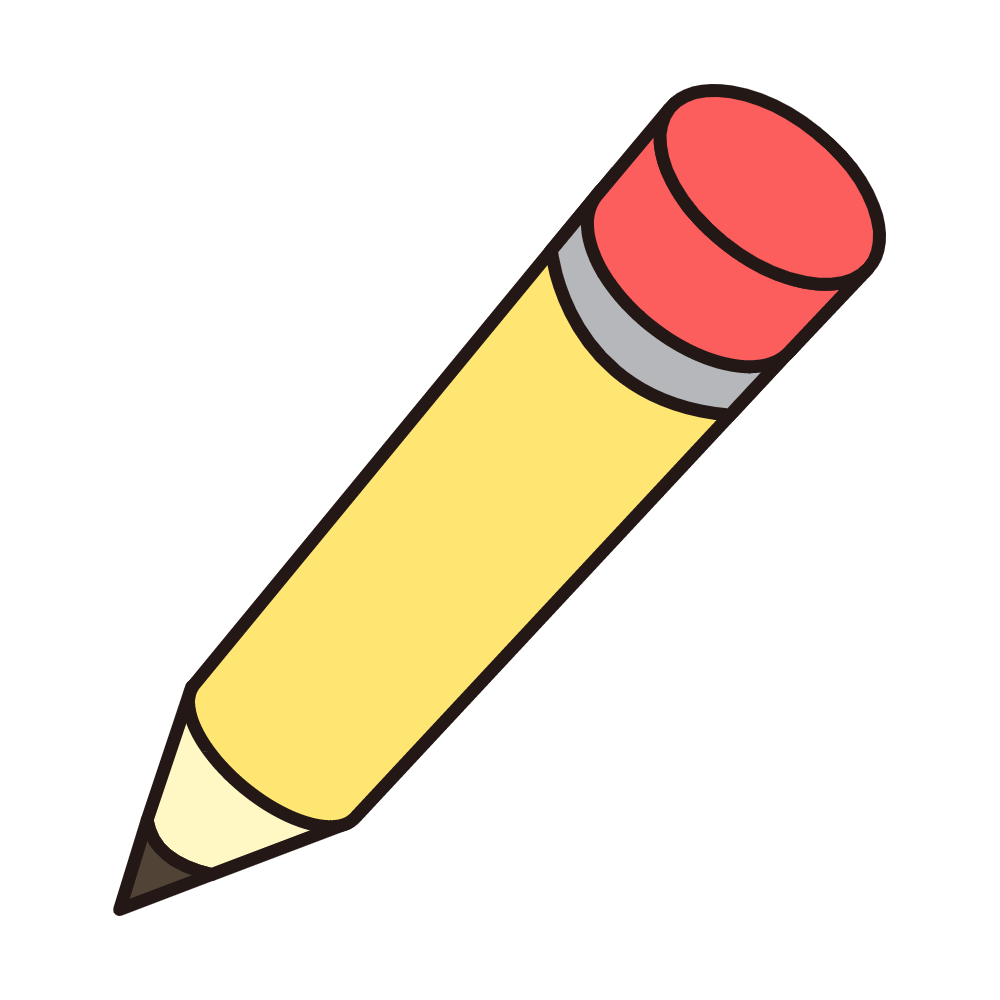 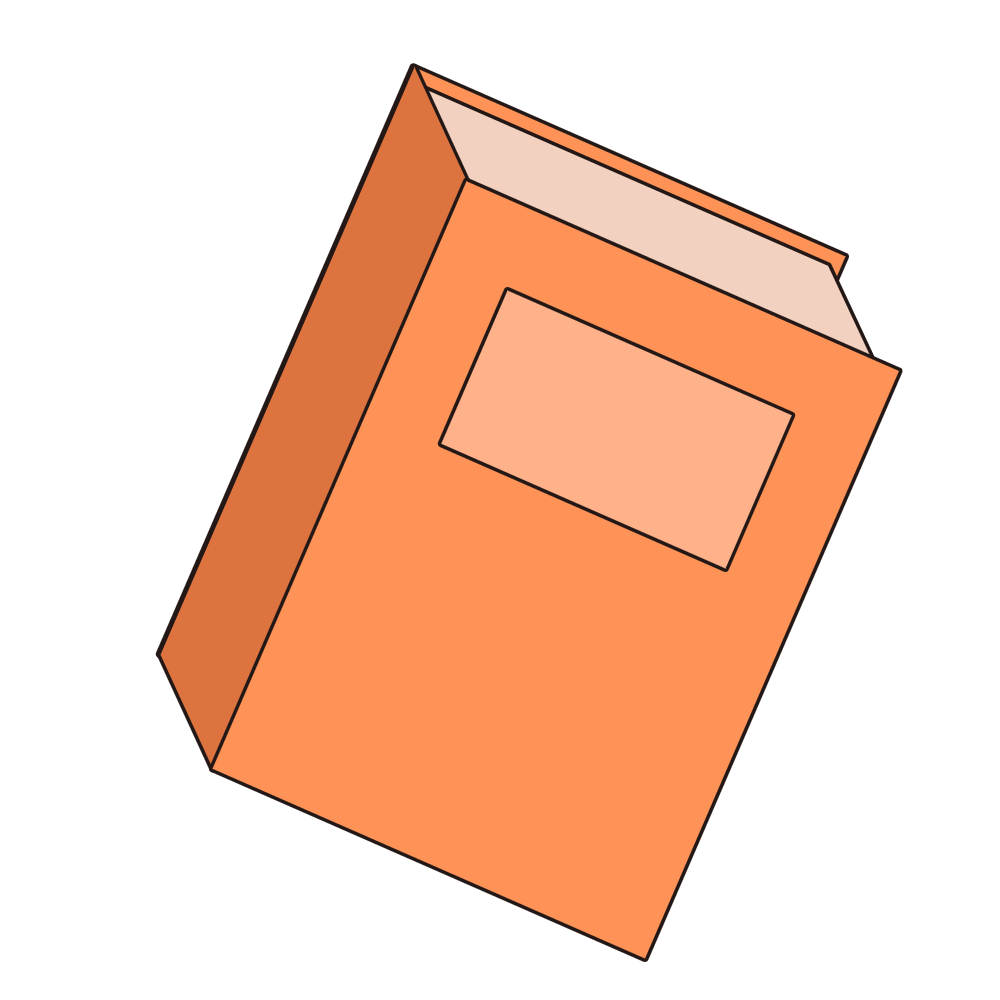 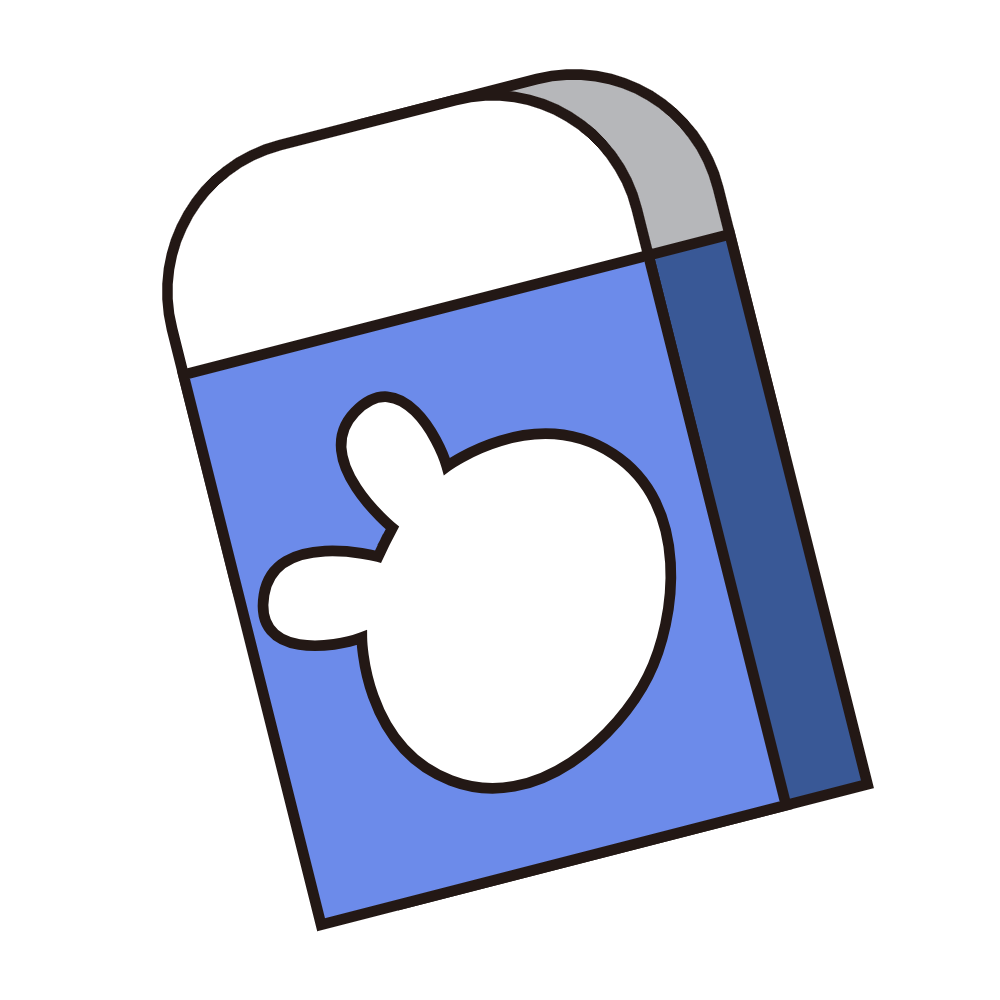 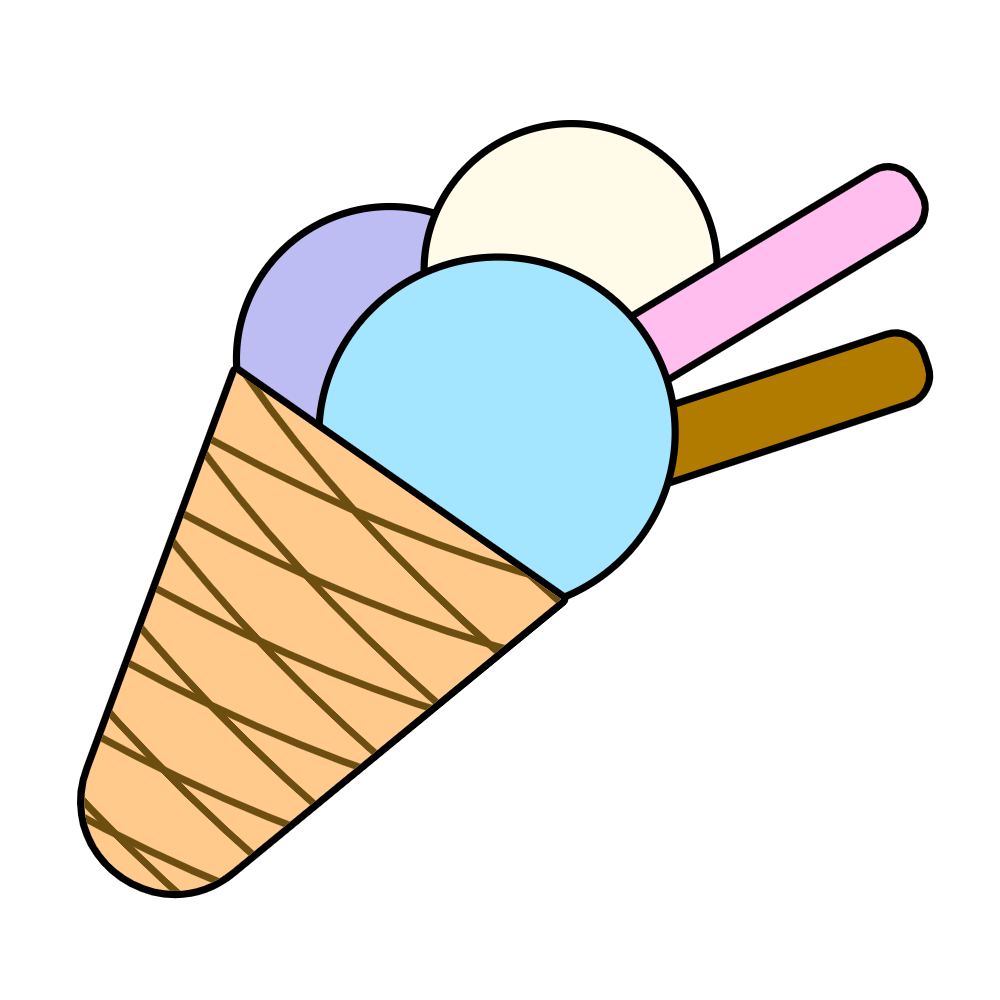 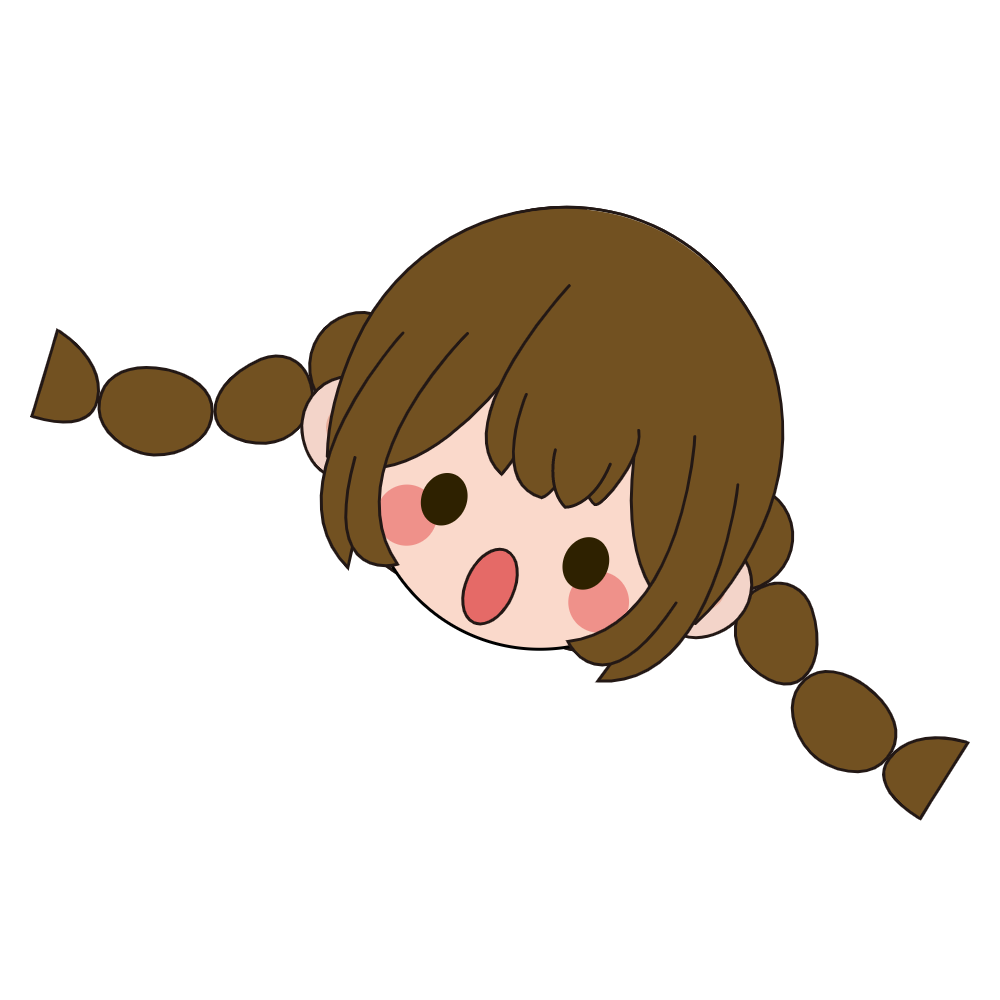 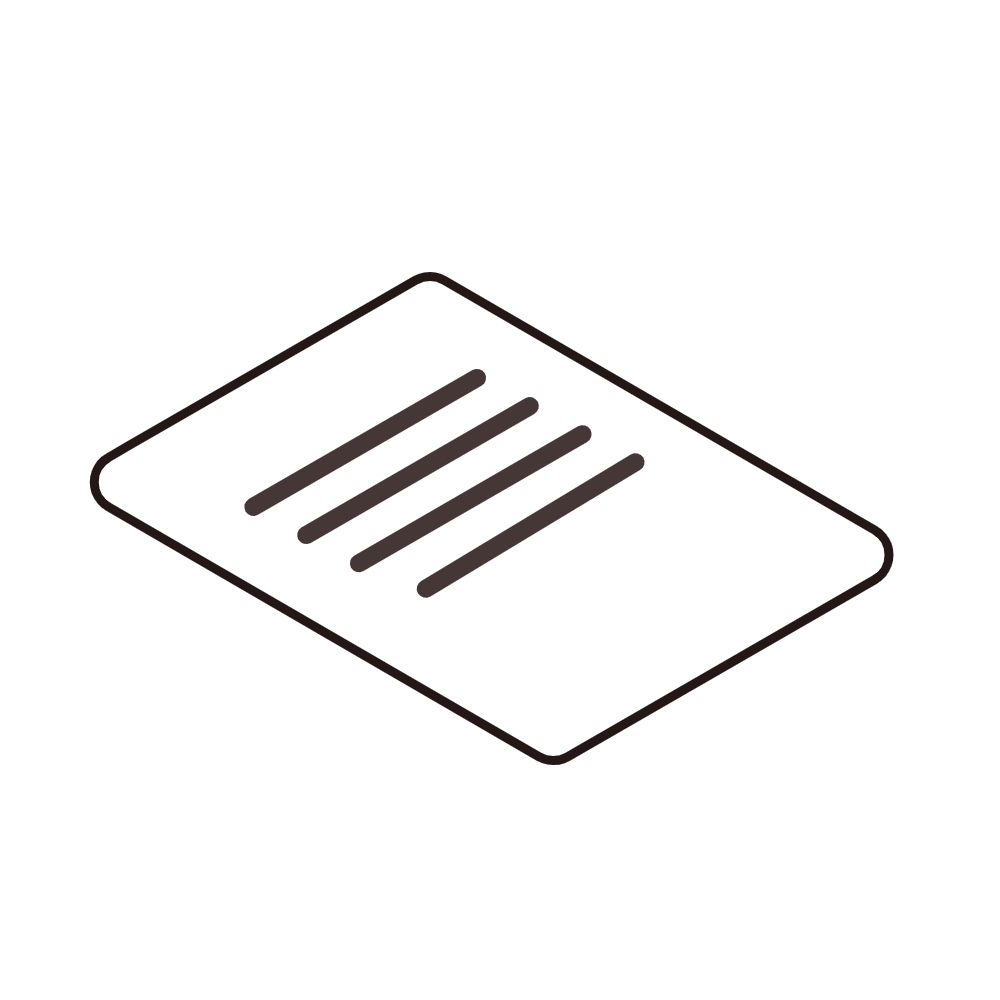 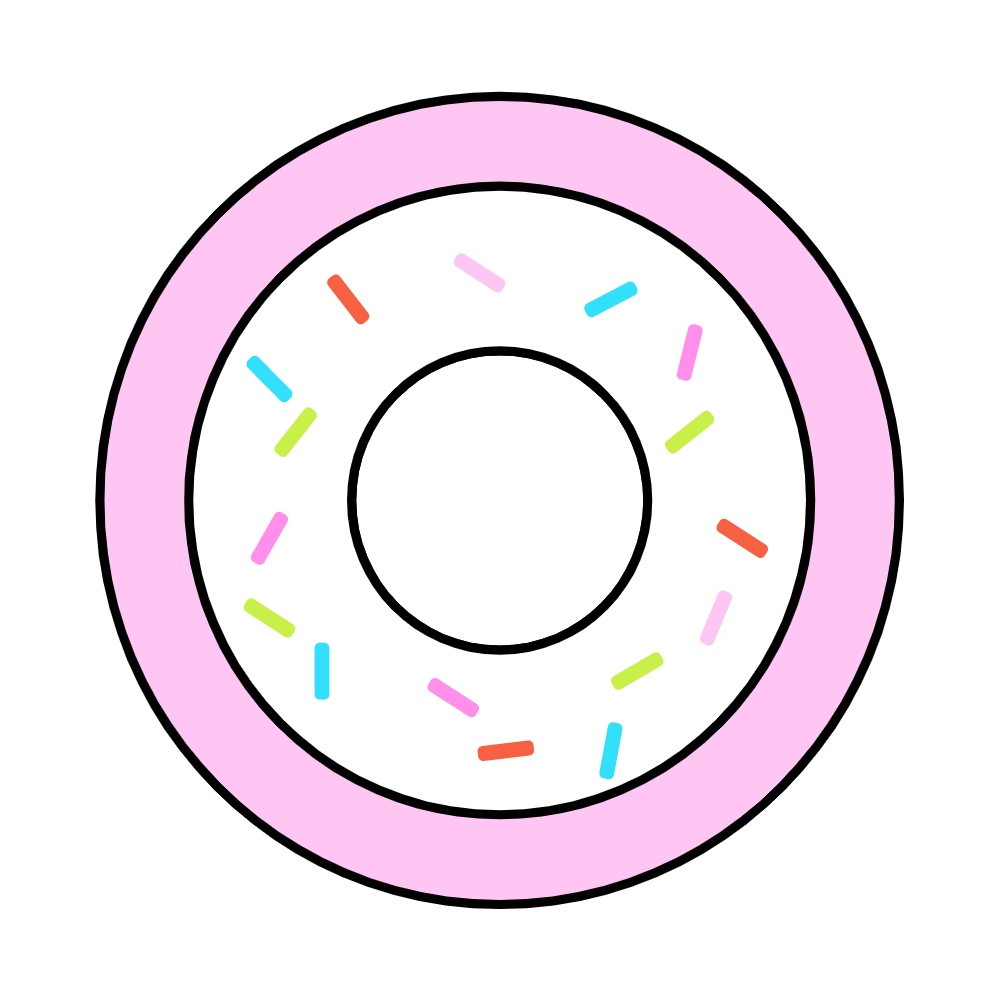 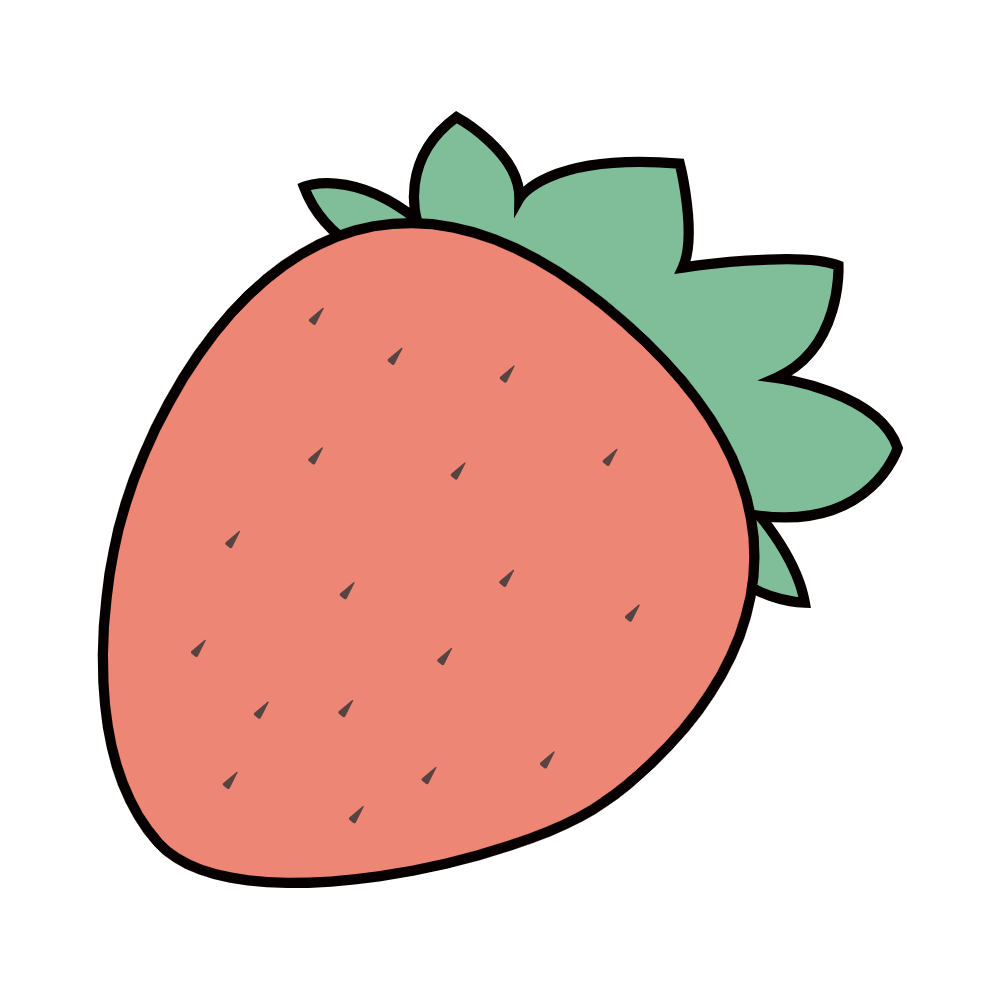 1
Đặt tính rồi tính
b)
56 + 41
97 - 56
97 - 41
56
41
97
56
97
41
97
57
41
+
-
-
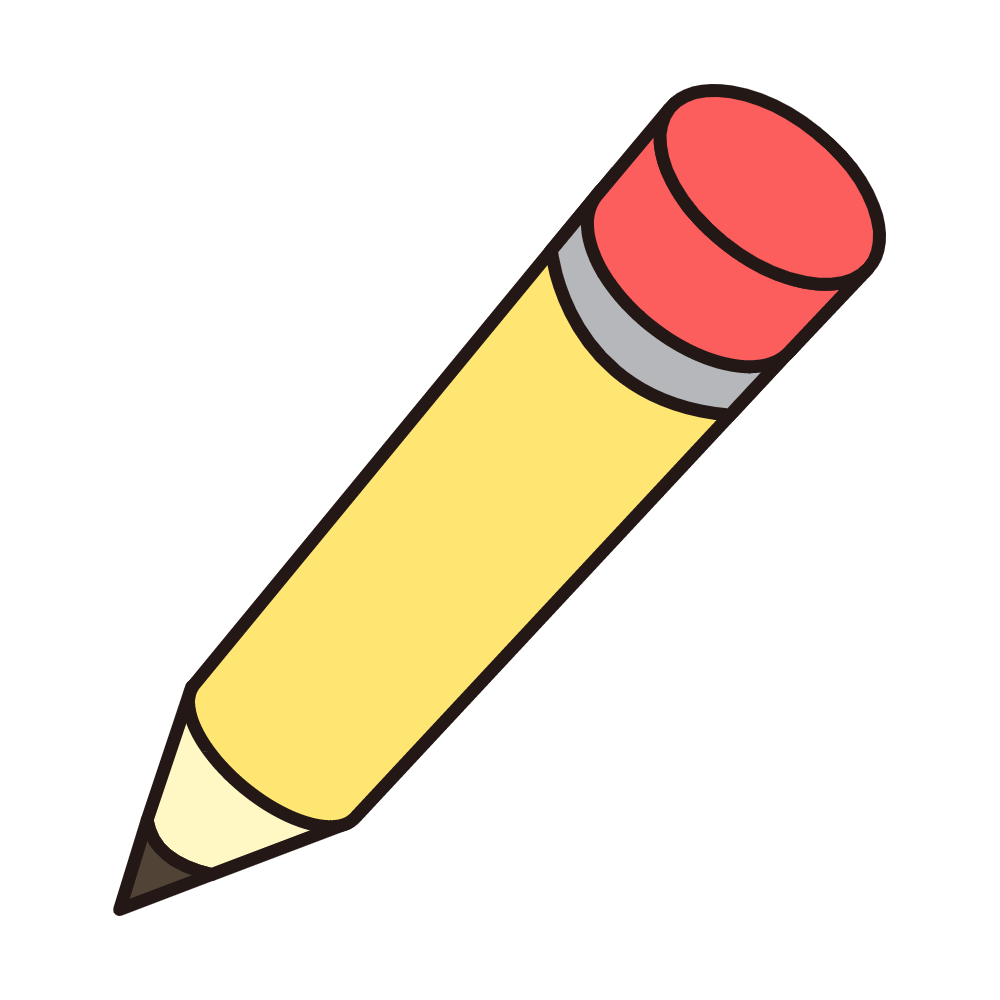 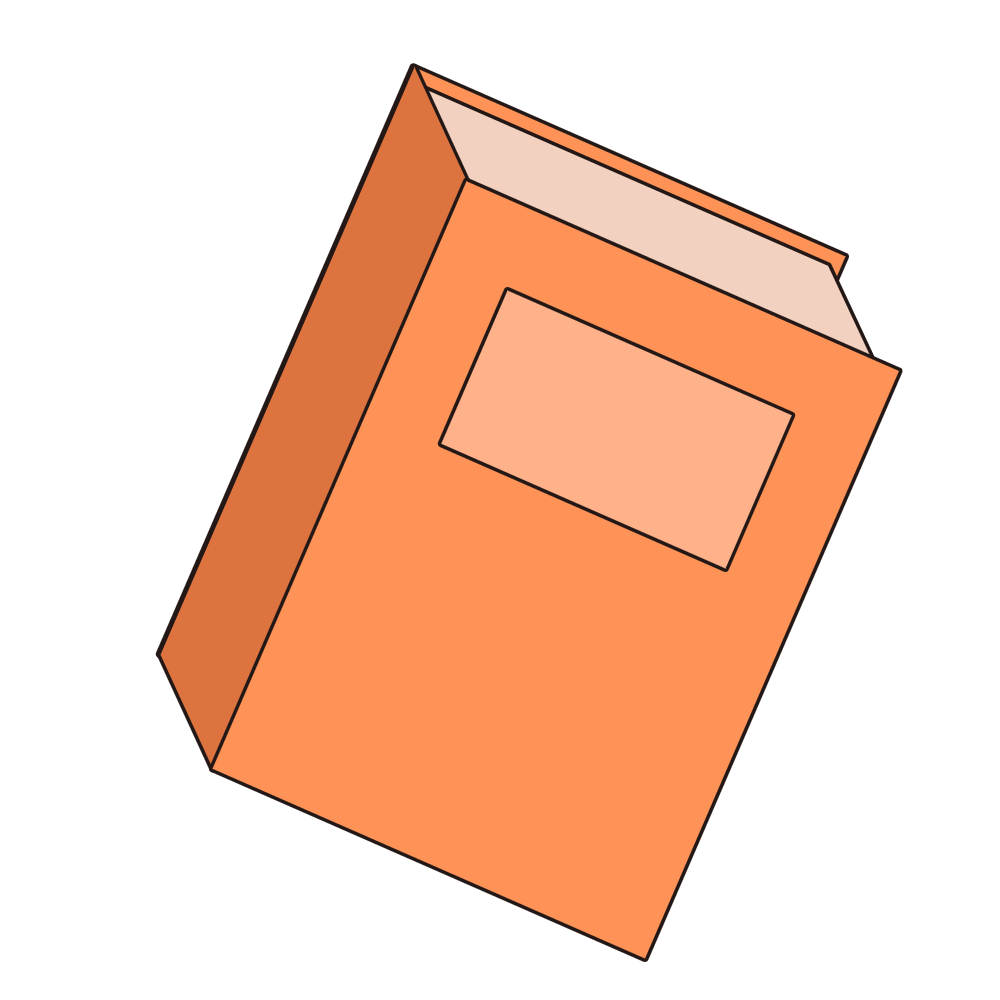 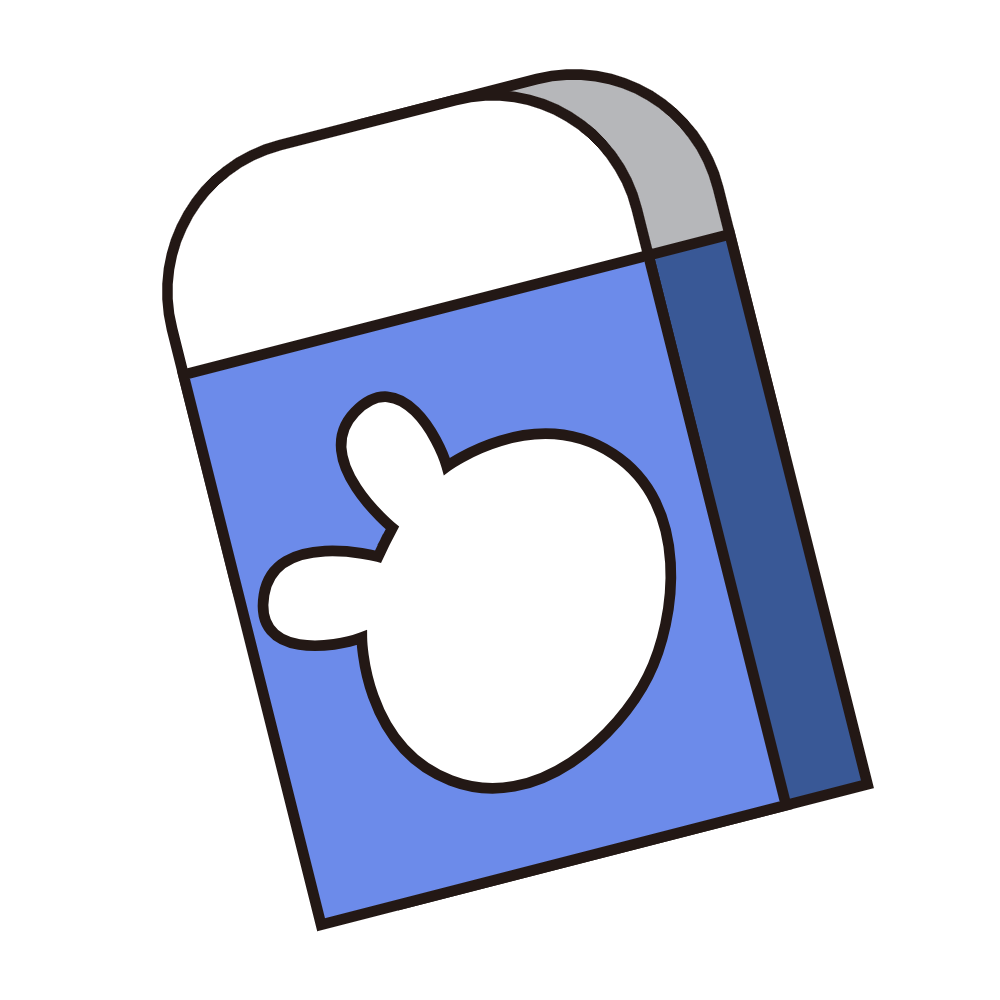 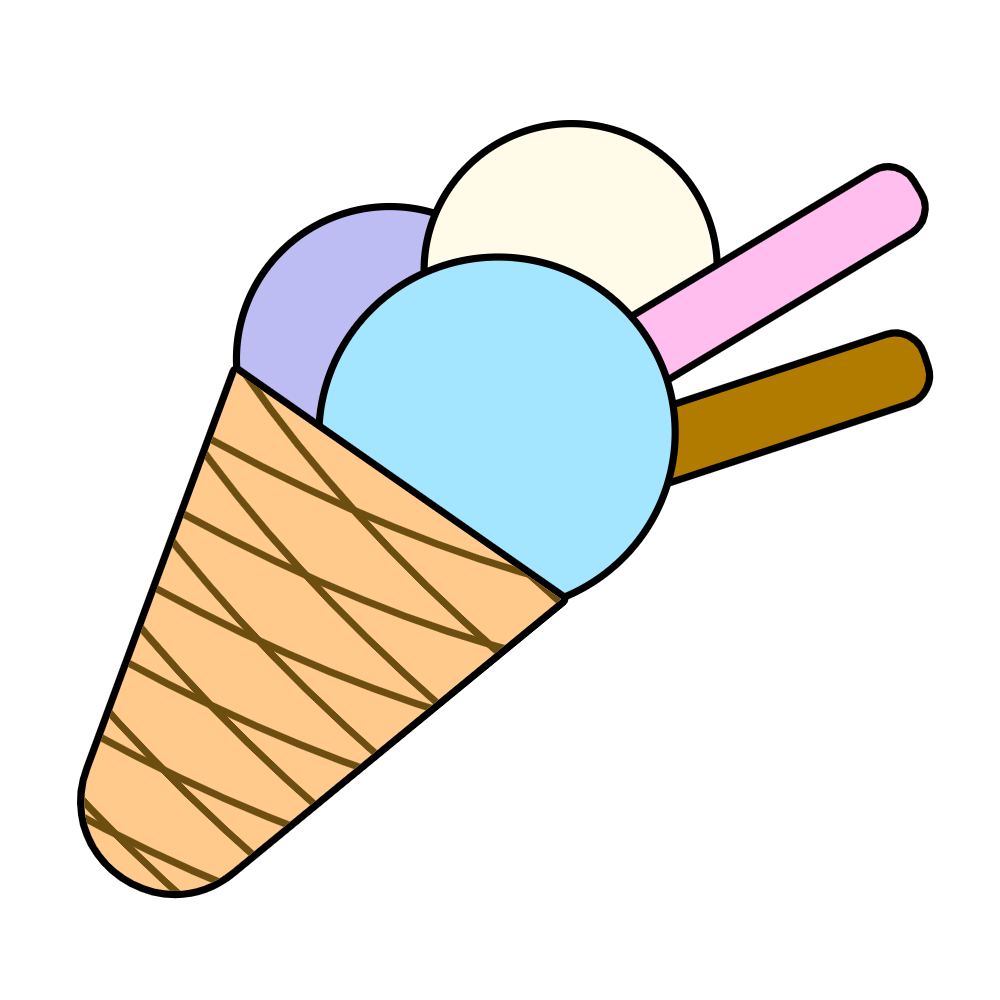 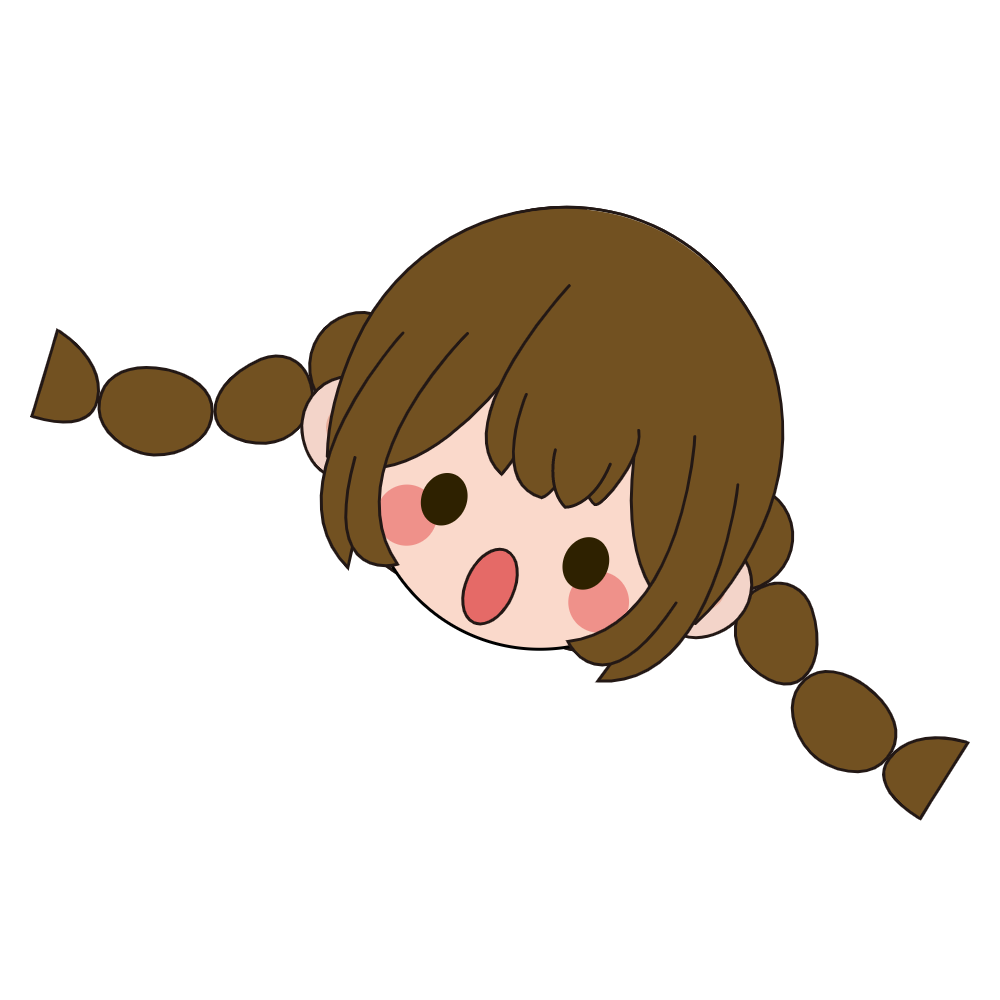 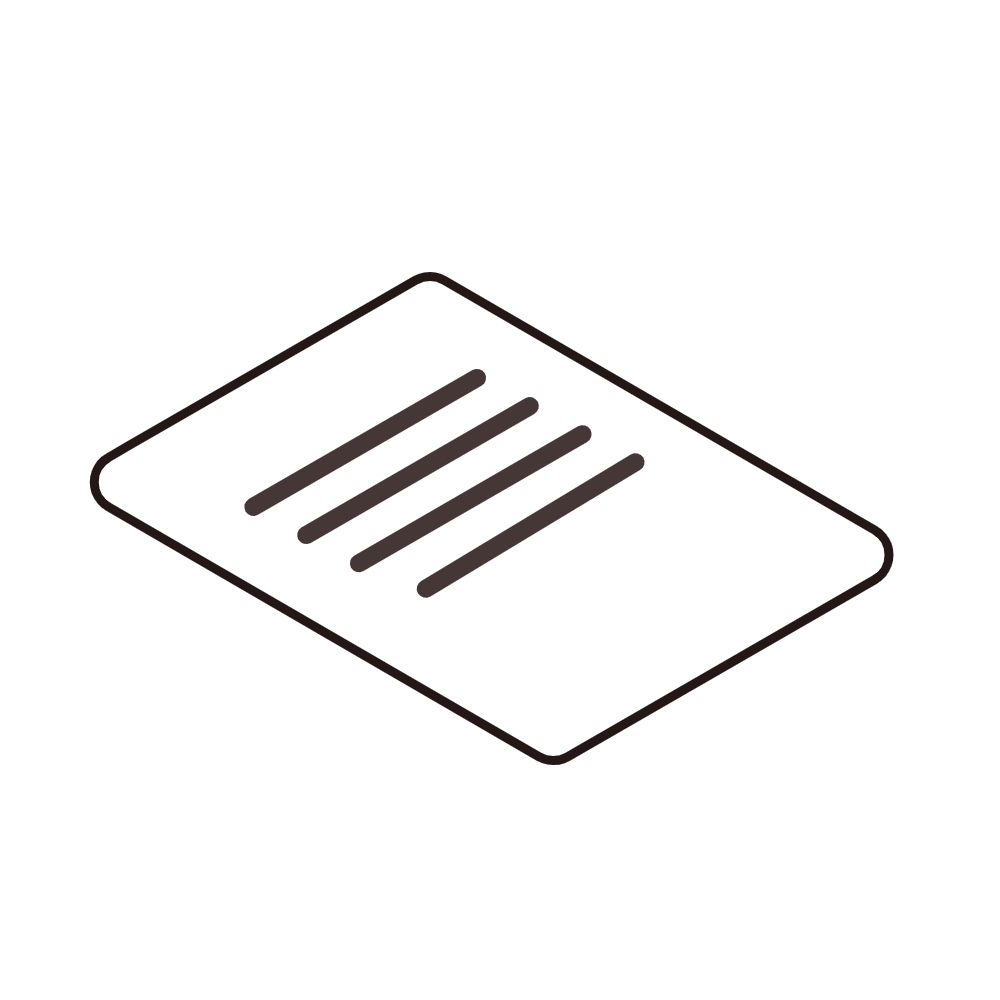 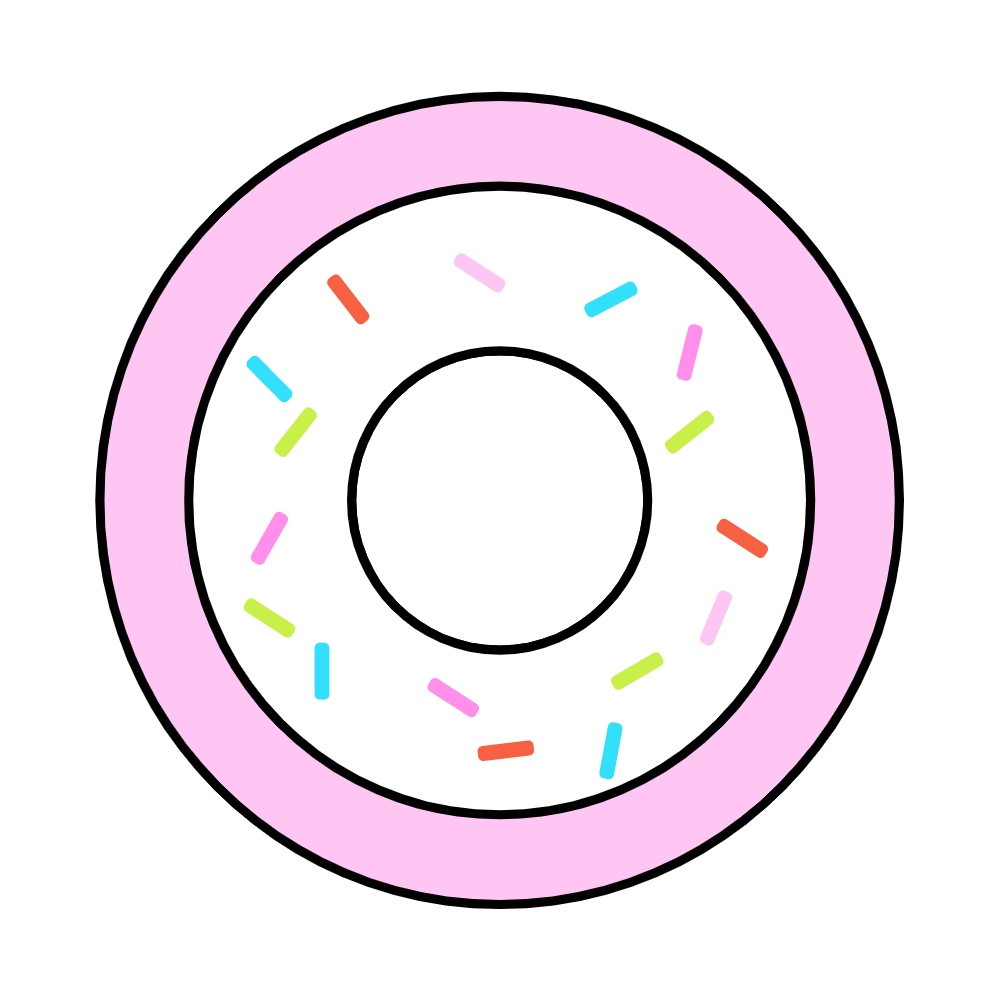 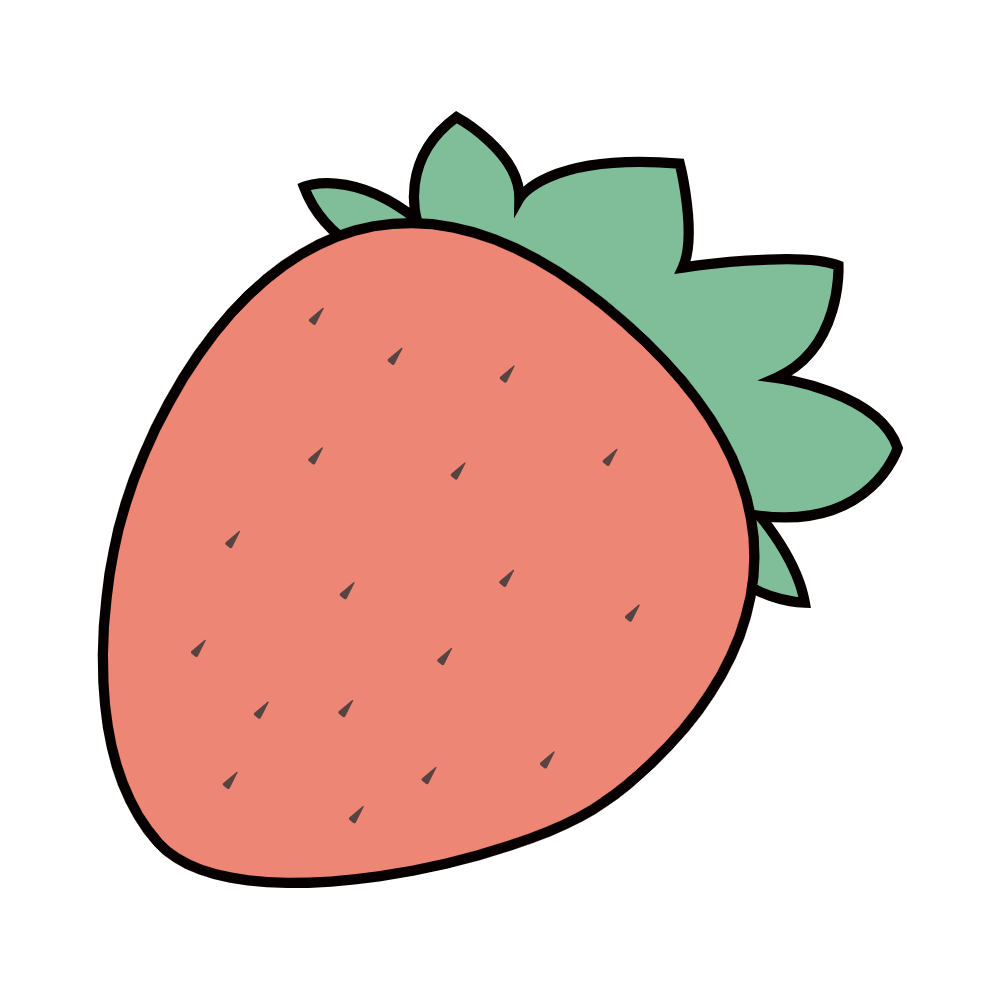 2. Bạn nào cầm thẻ ghi phép tính có kết quả lớn nhất?
= 29
= 28
= 31
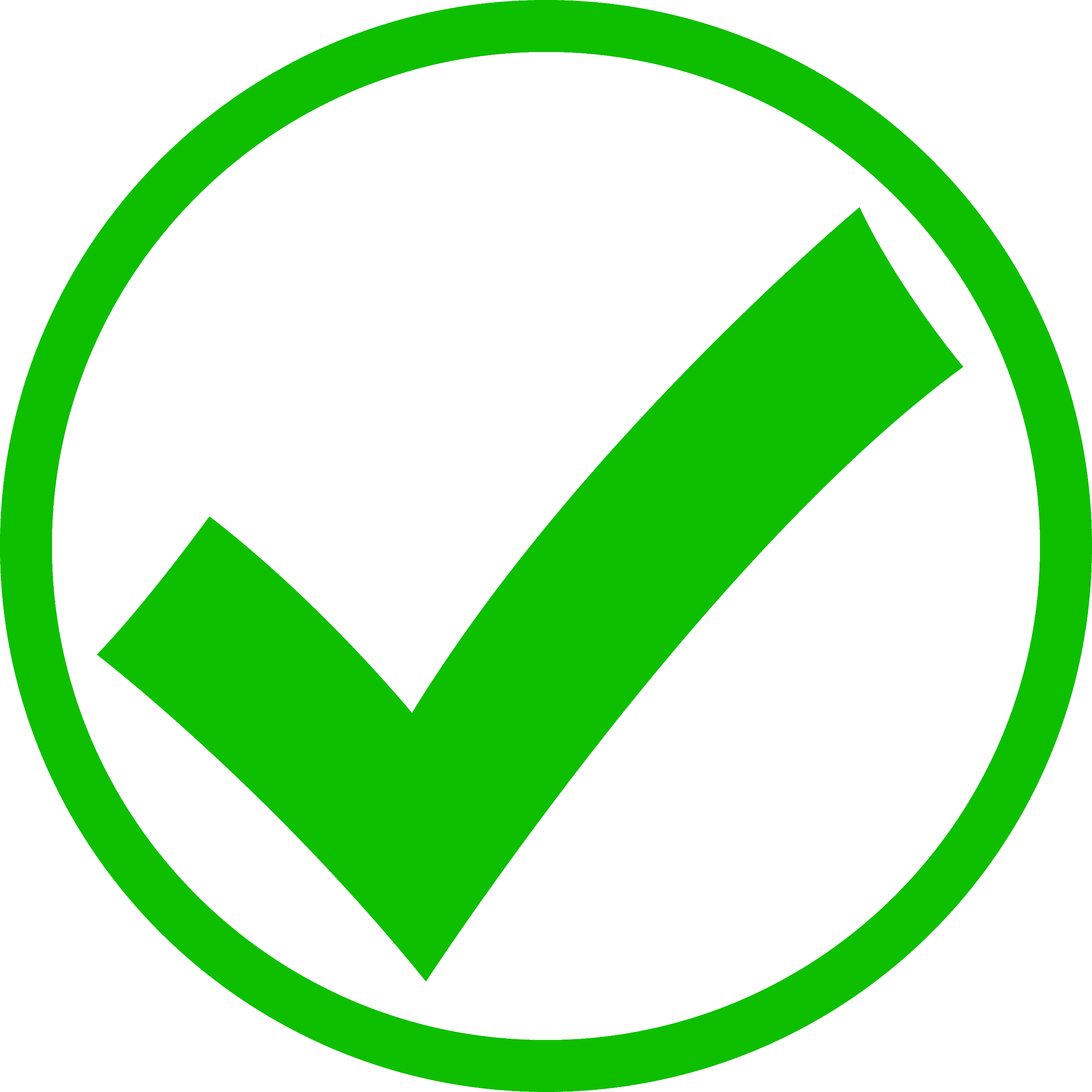 = 24
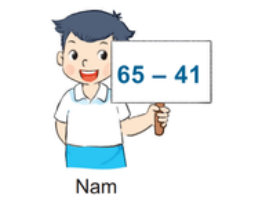 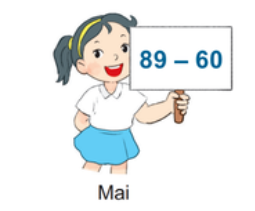 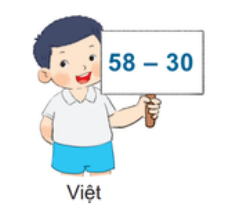 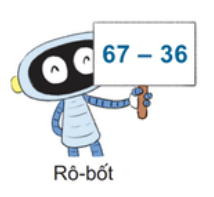 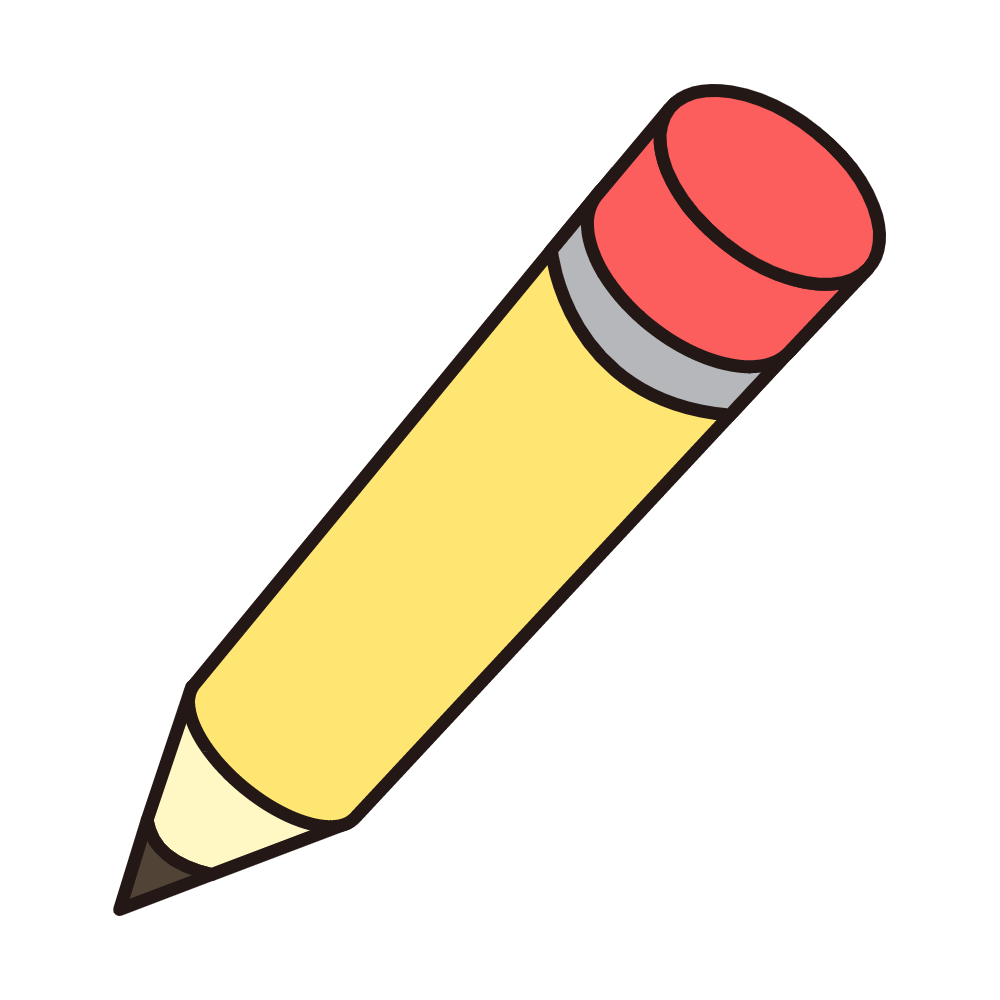 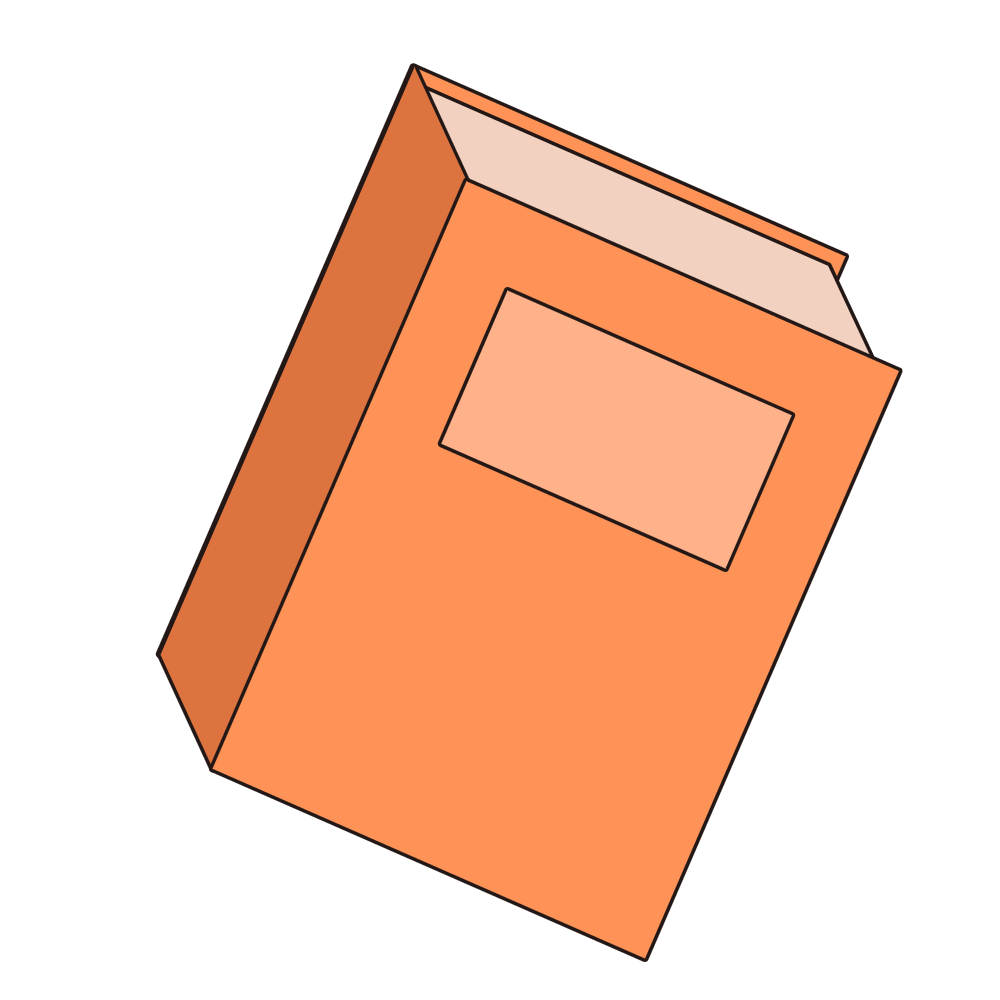 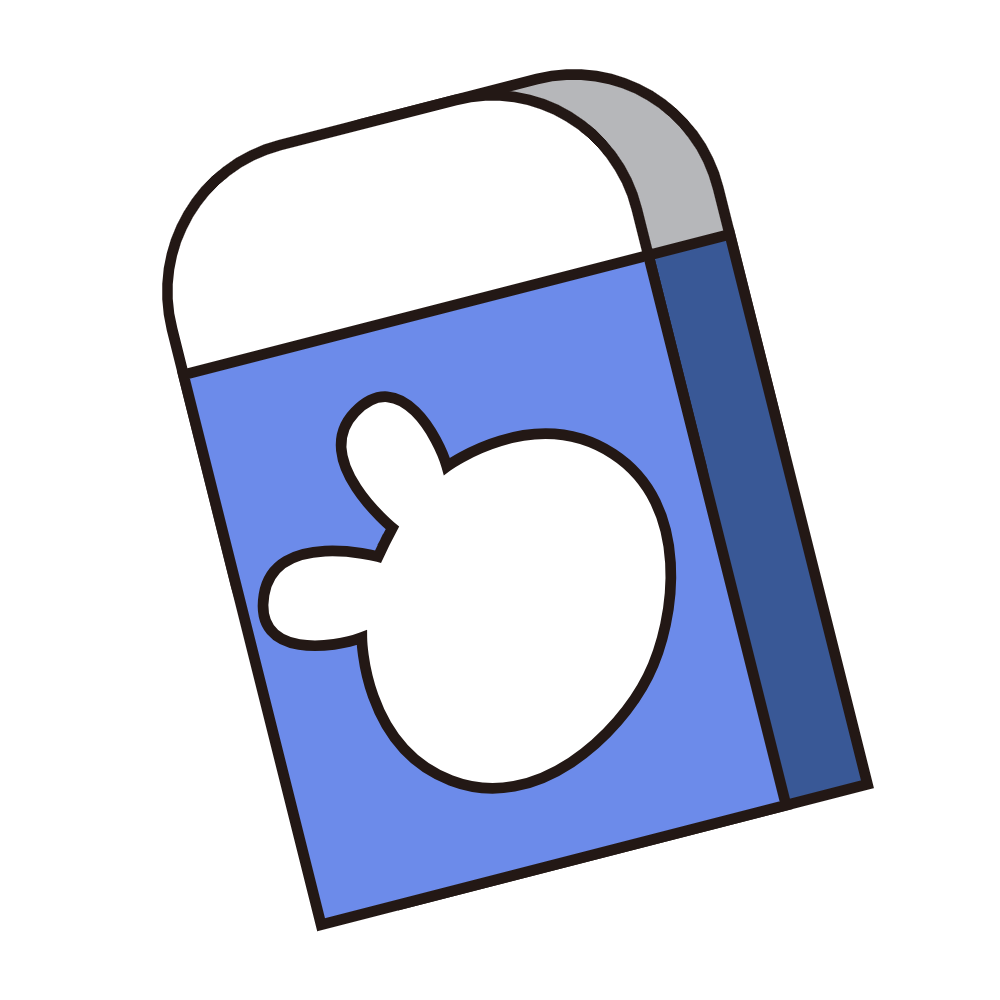 3. Đo chiều cao ba bạn rô-bốt được kết quả như hình vẽ. Hỏi bạn nào cao nhất? Bạn nào thấp nhất?
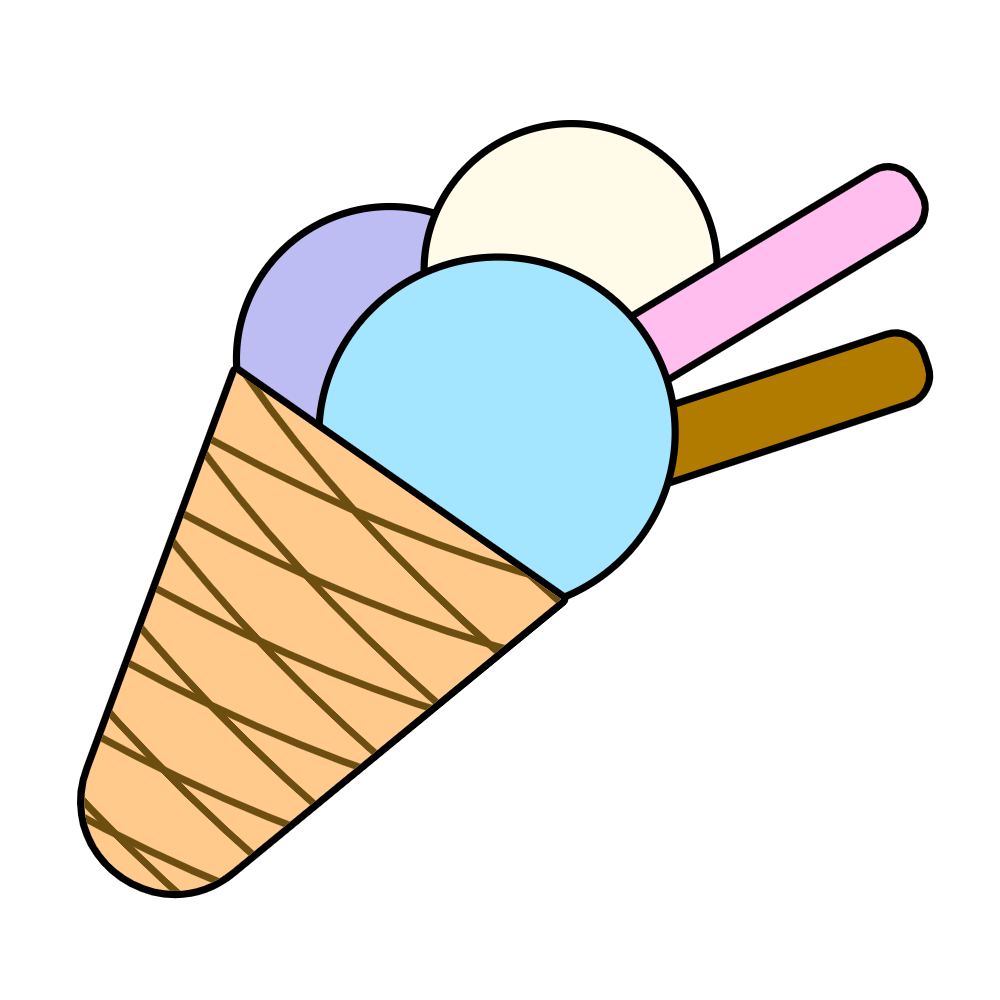 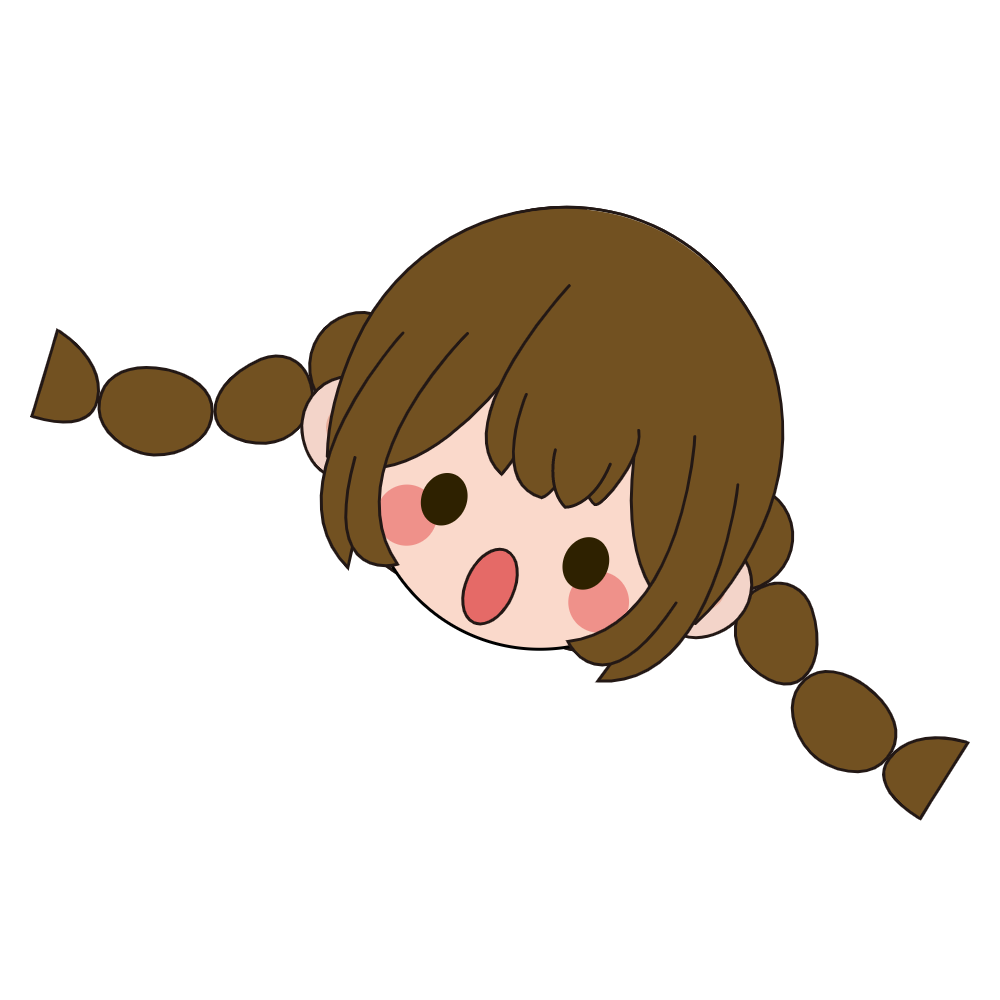 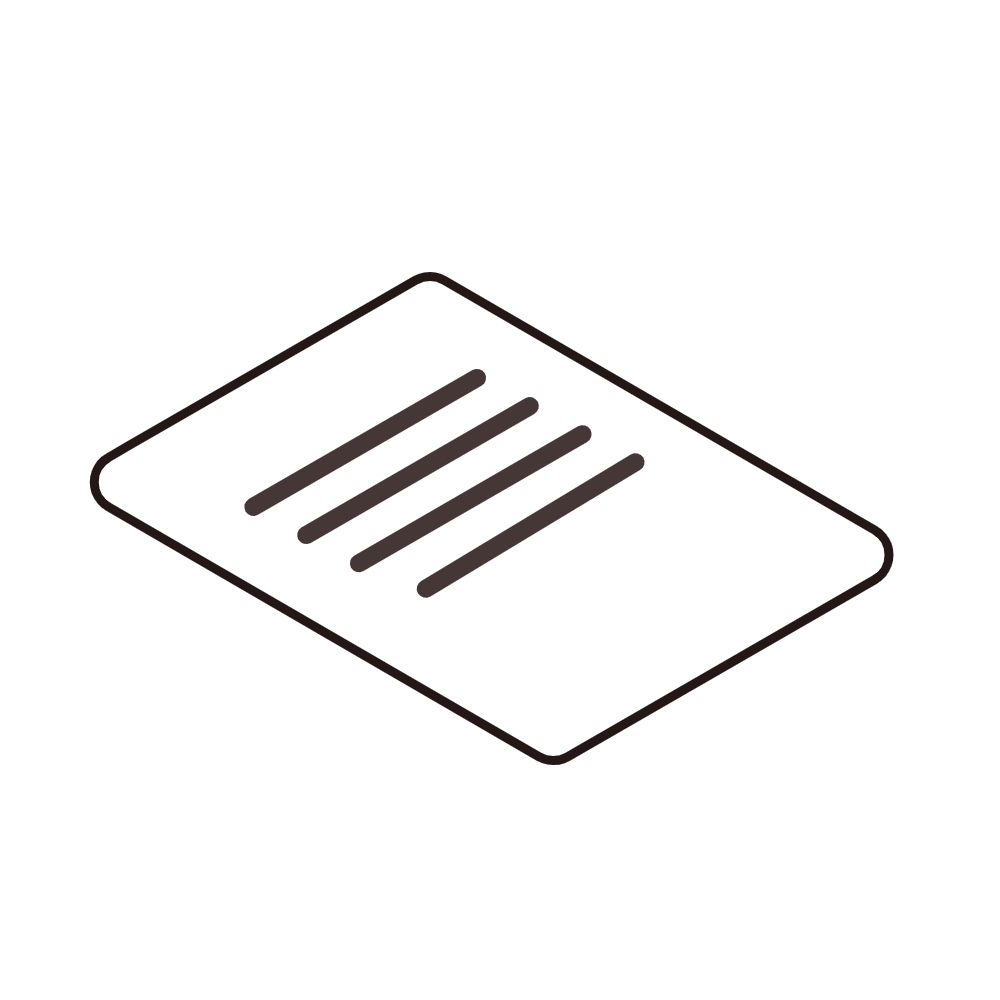 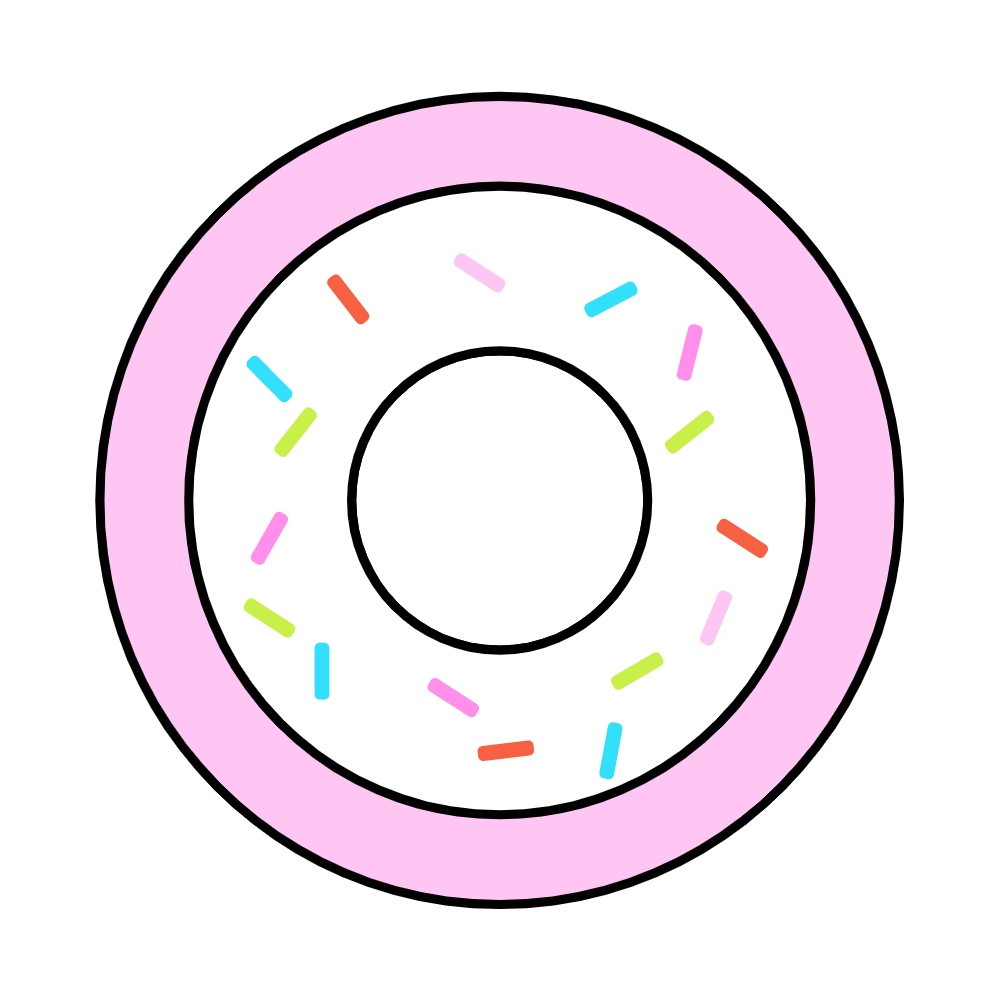 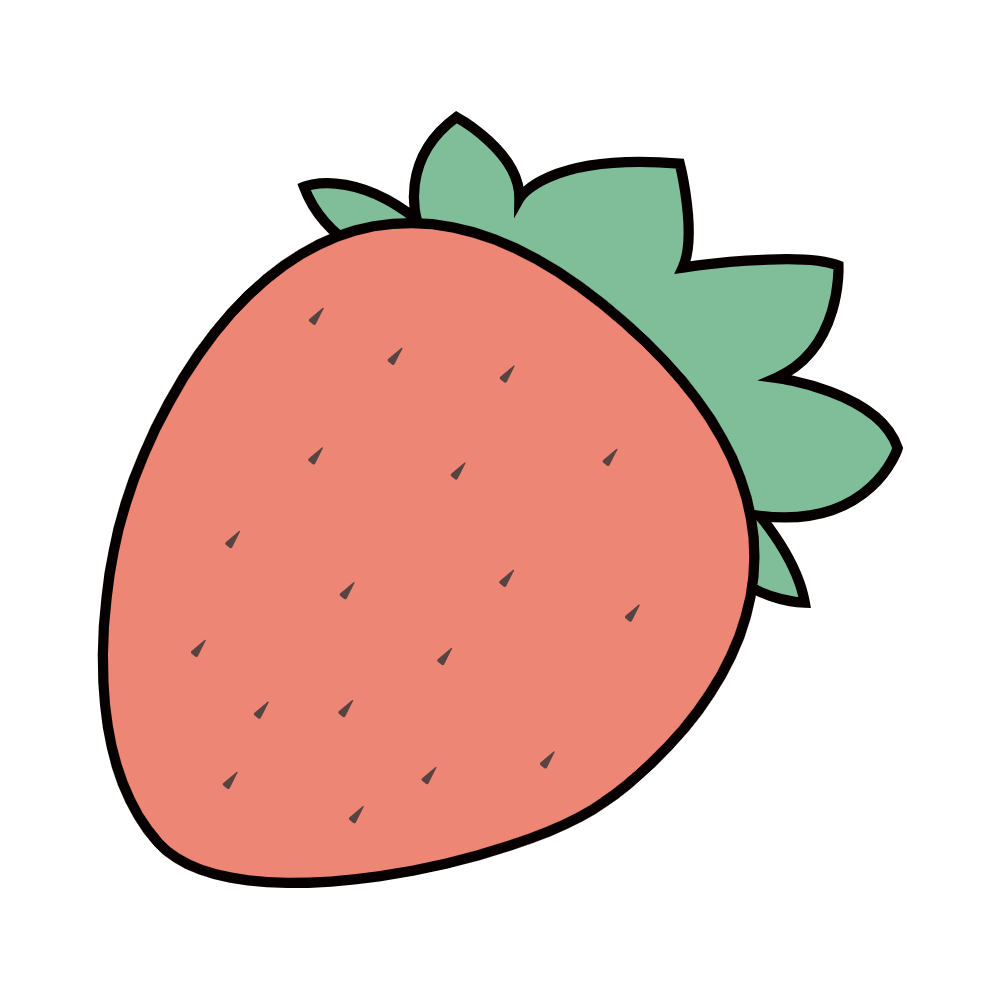 Cao nhất
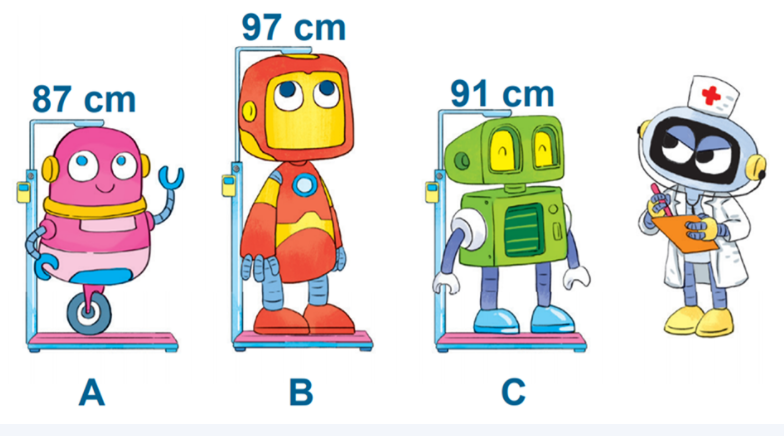 Thấp nhất
Hương Thảo – Tranthao121004@gmail.com
Trò chơi “ Hái nấm
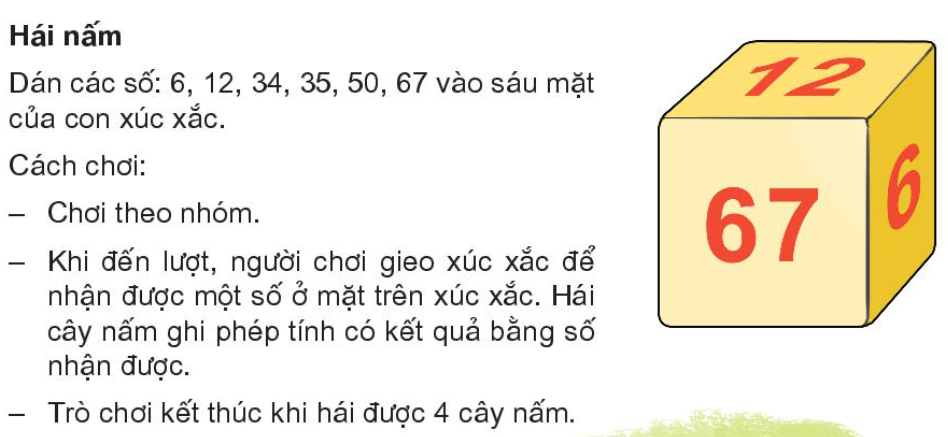 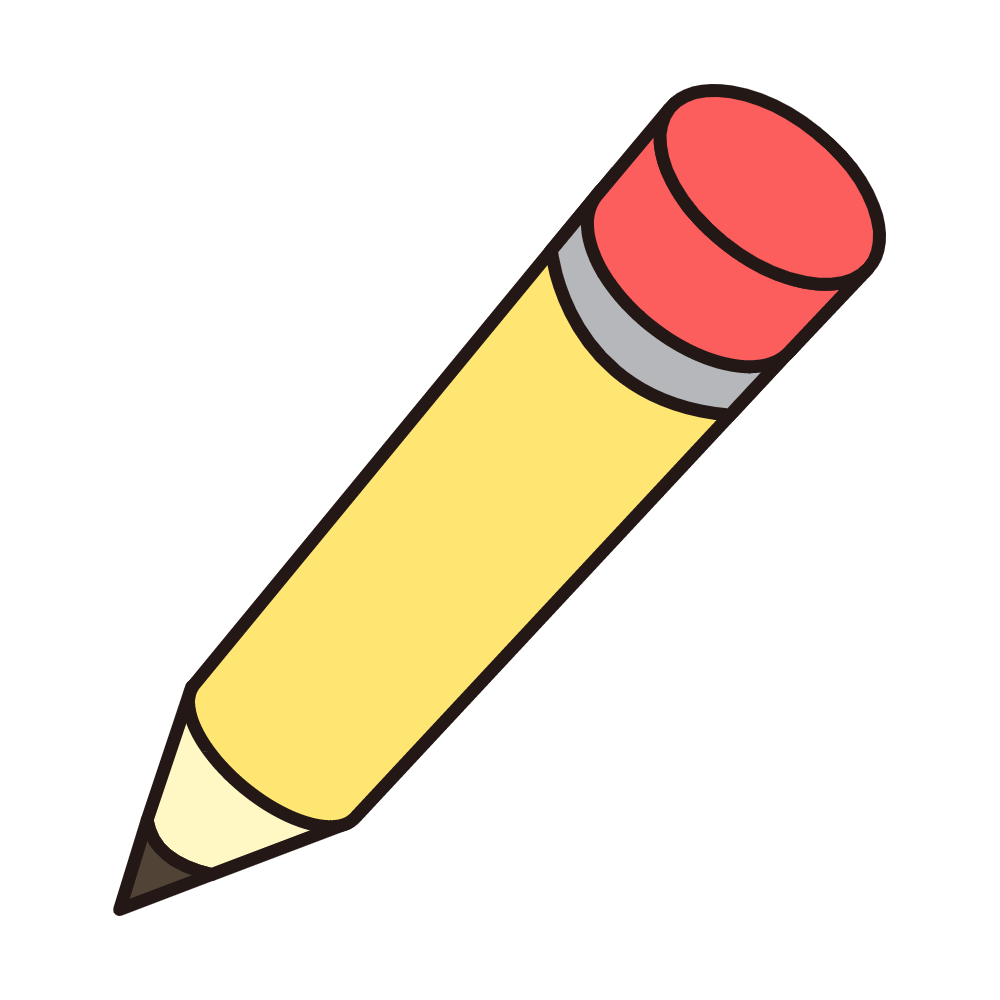 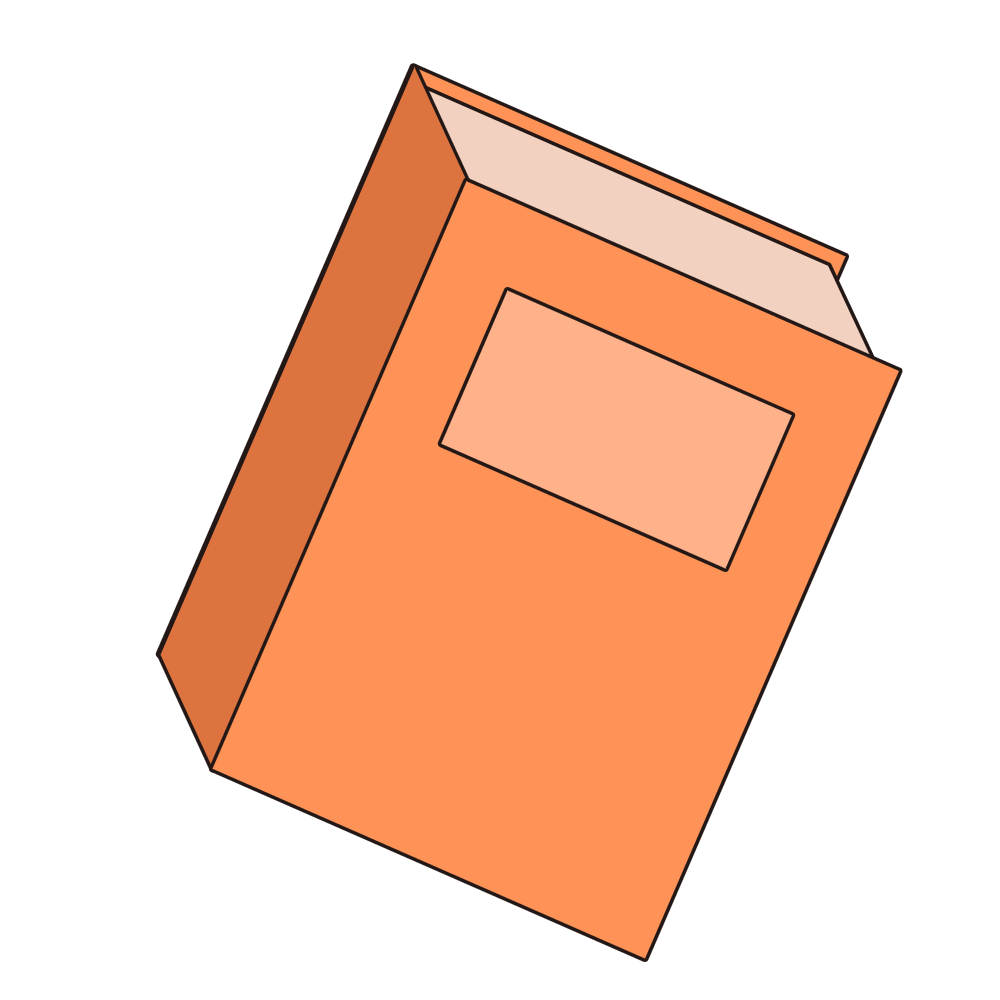 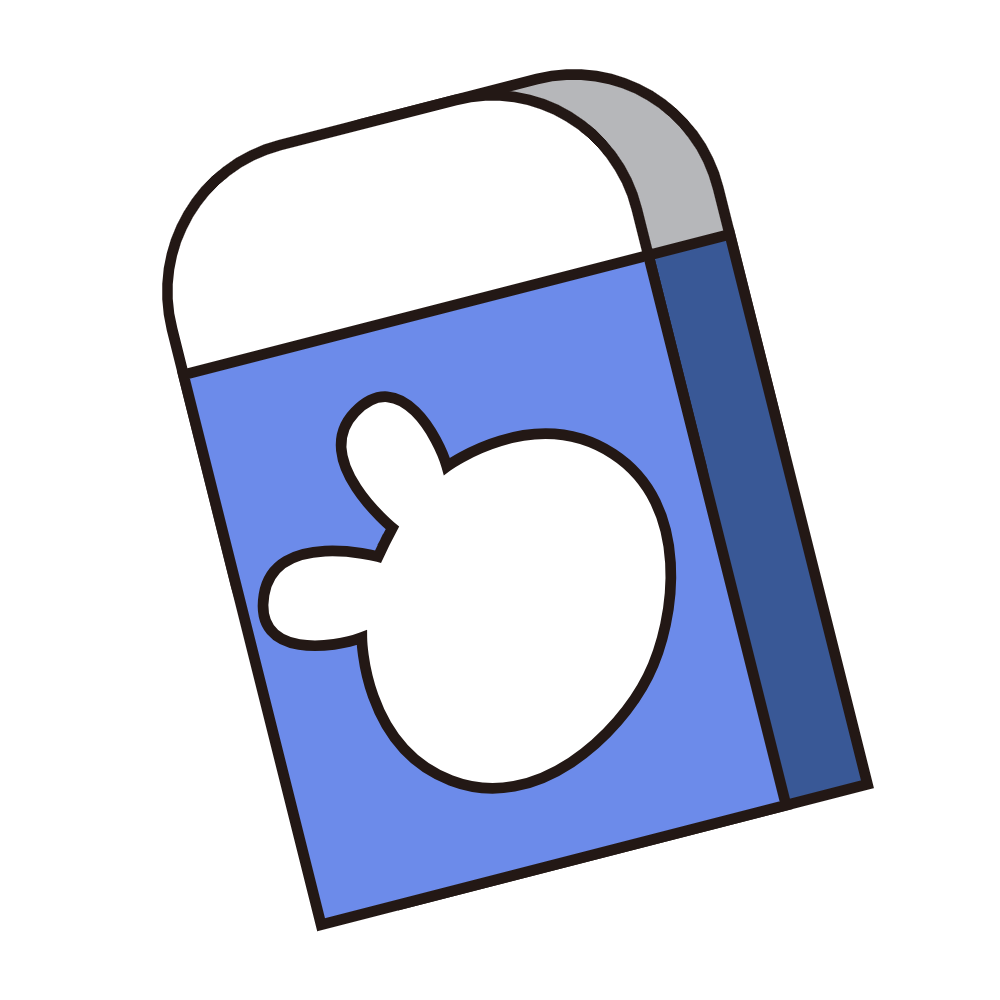 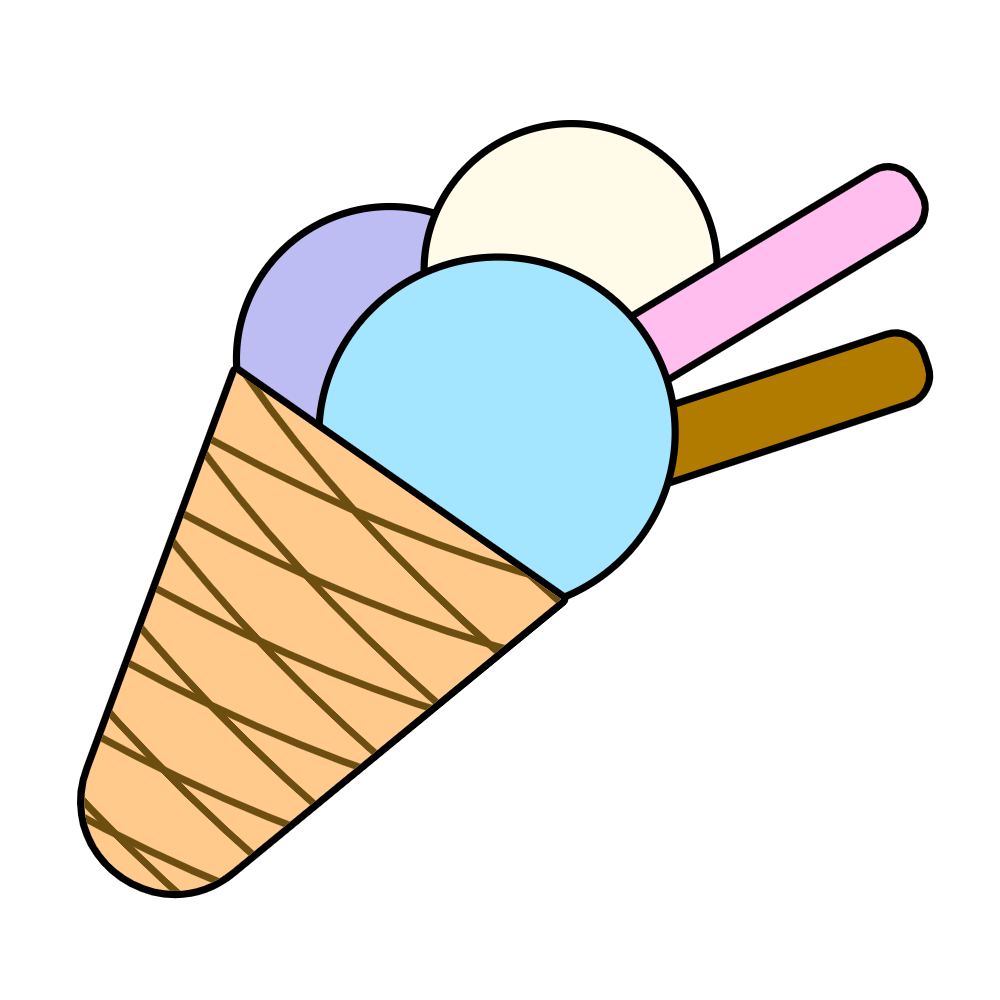 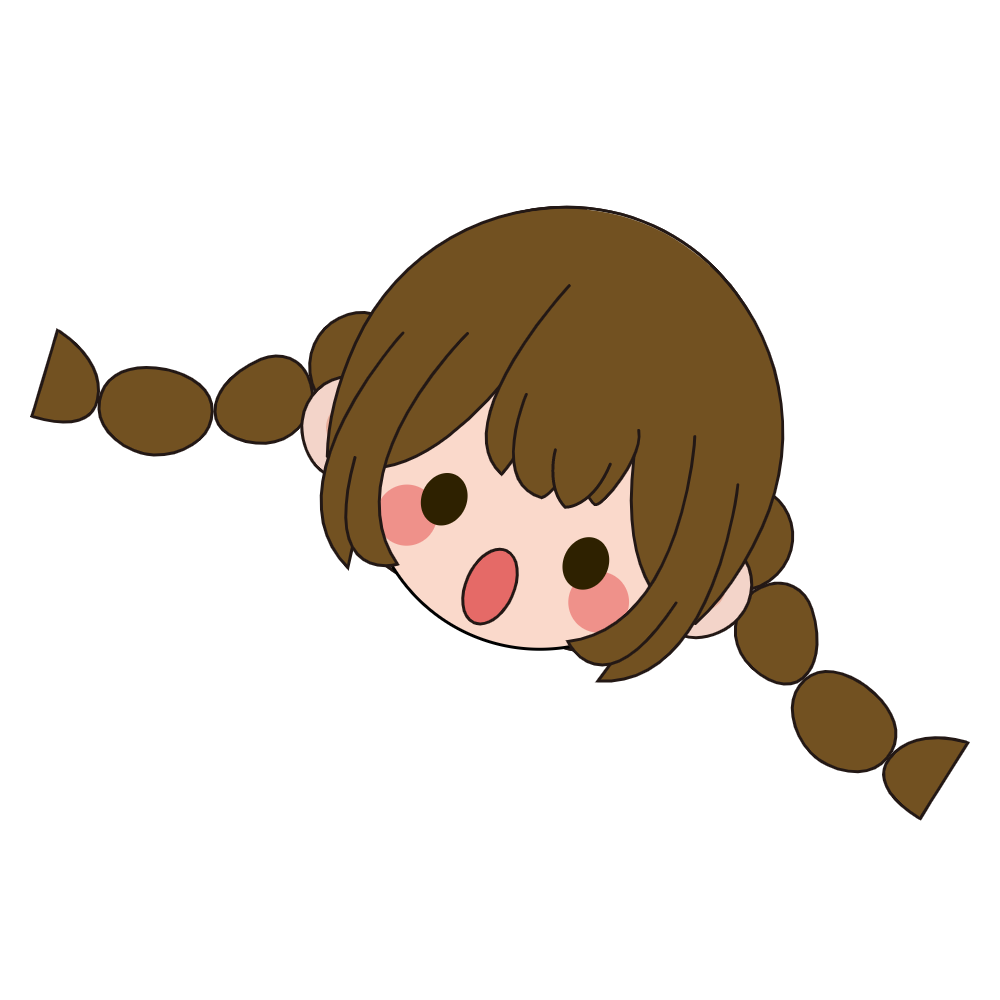 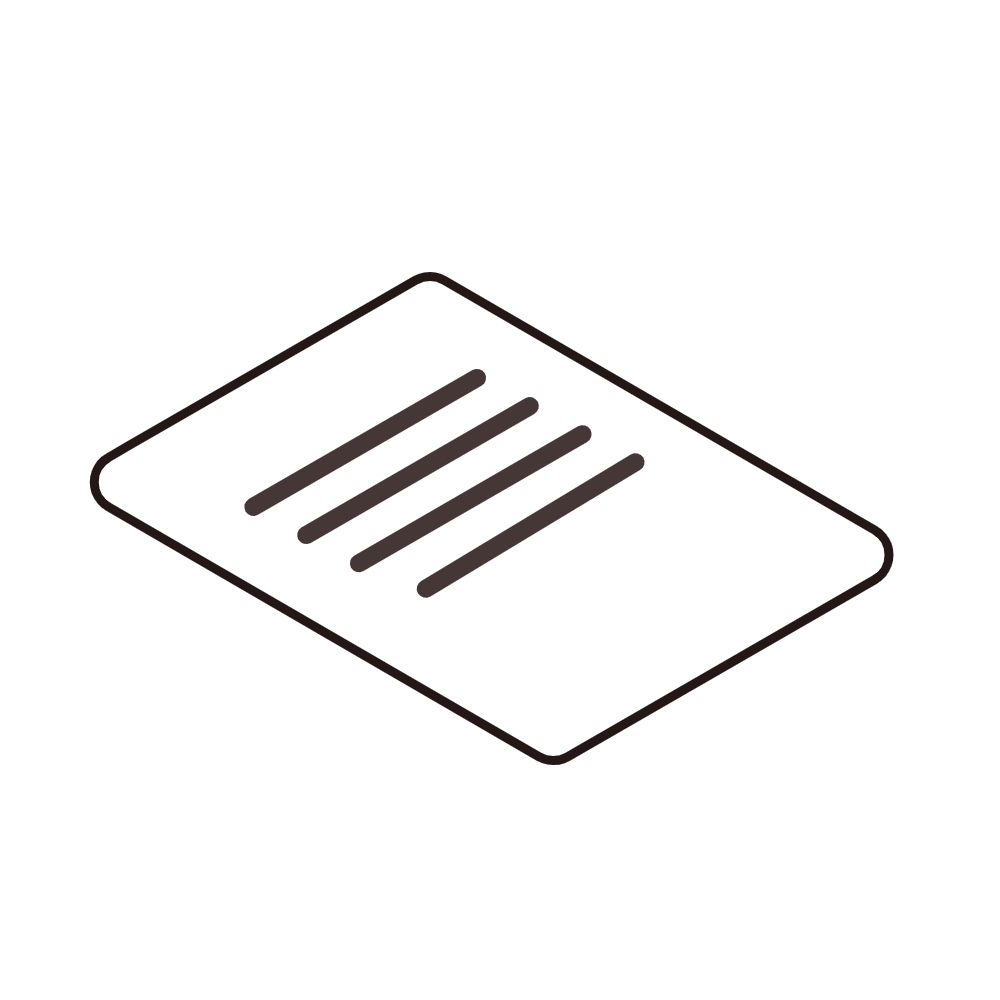 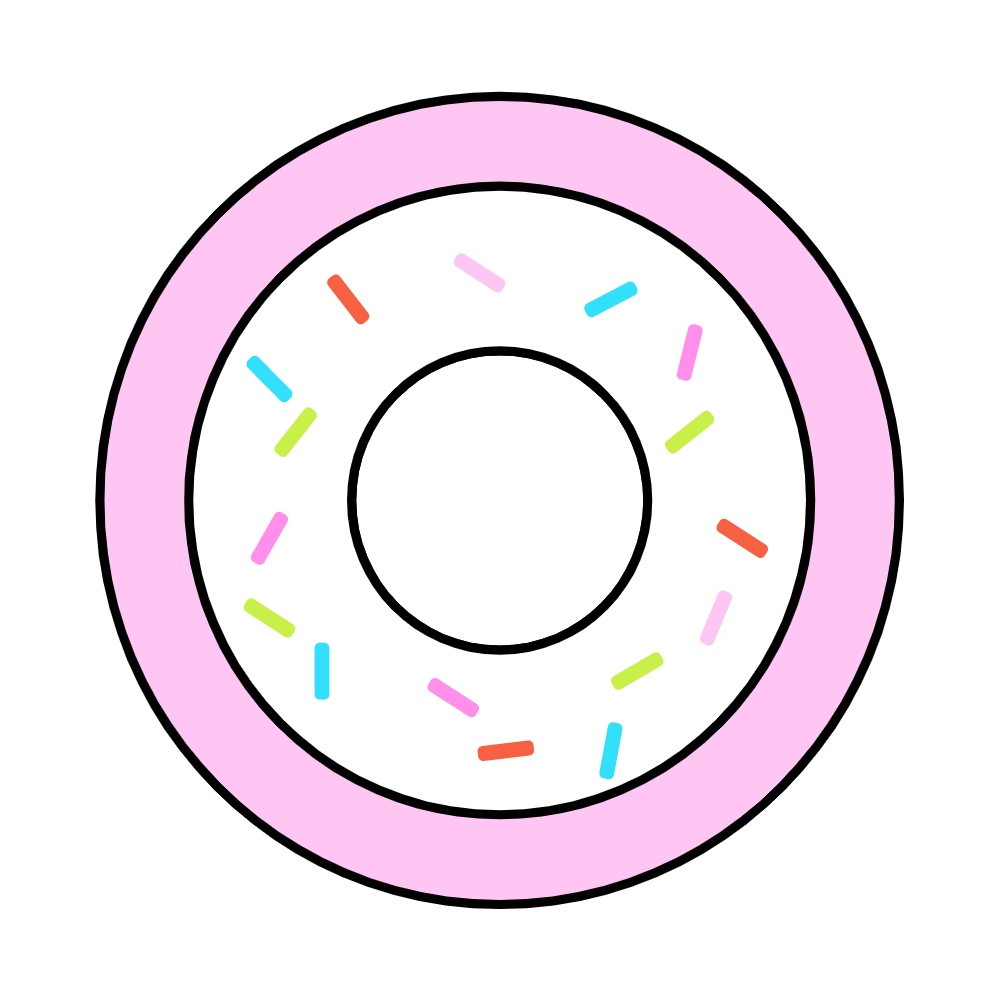 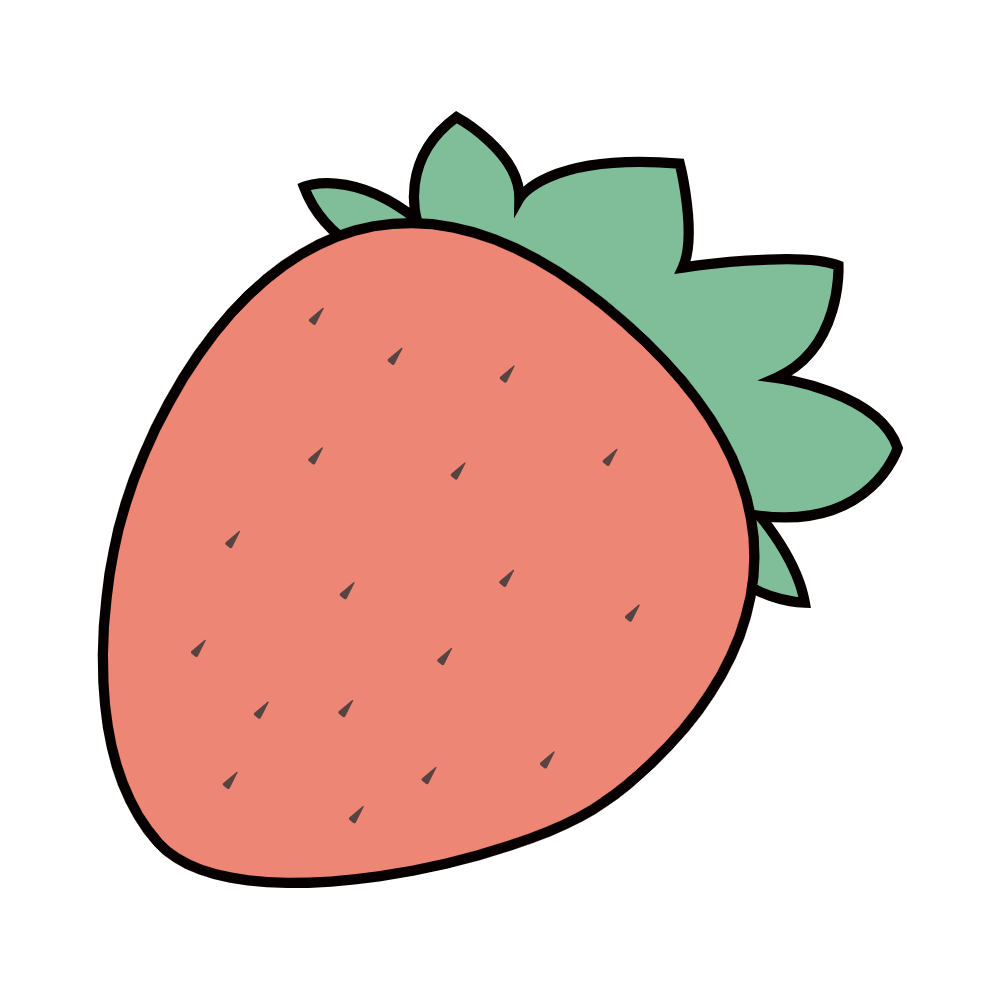 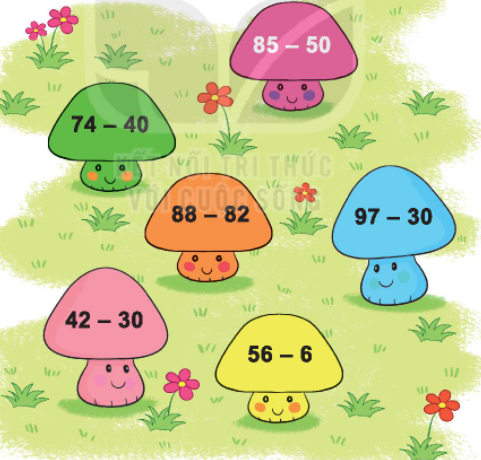 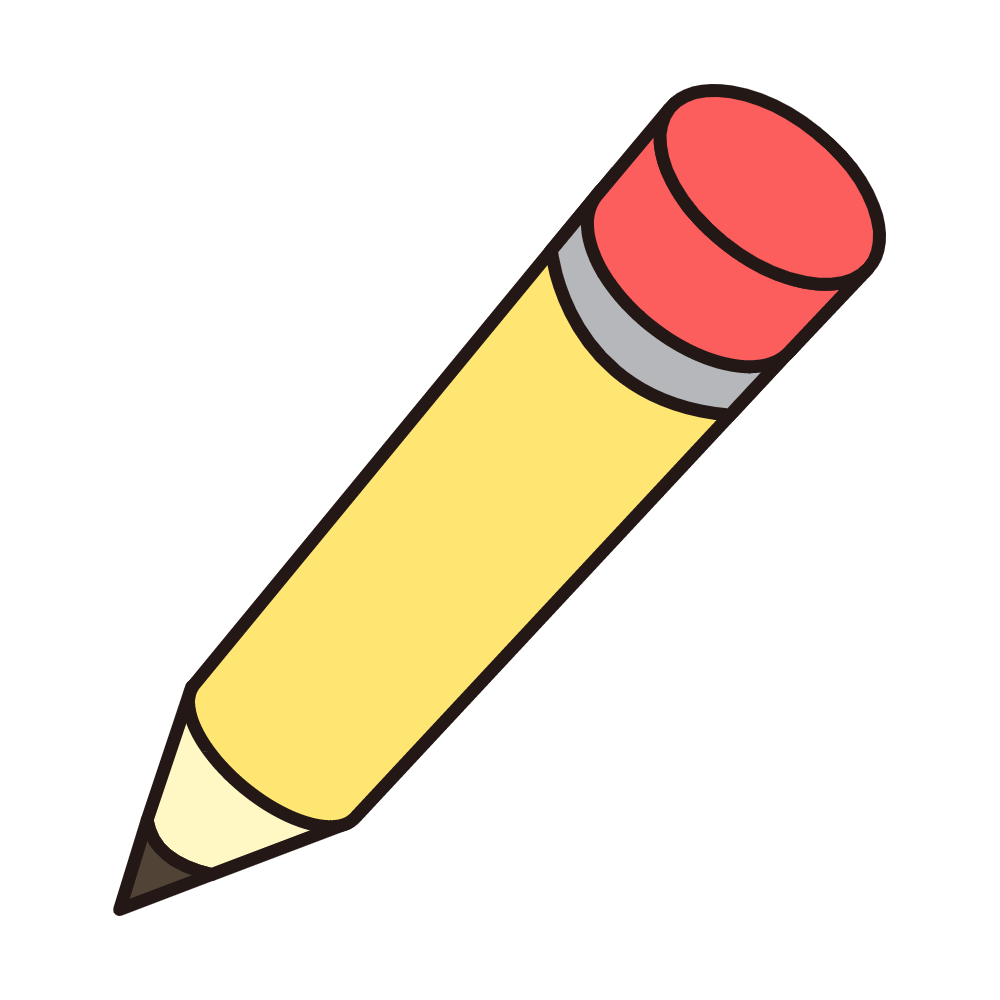 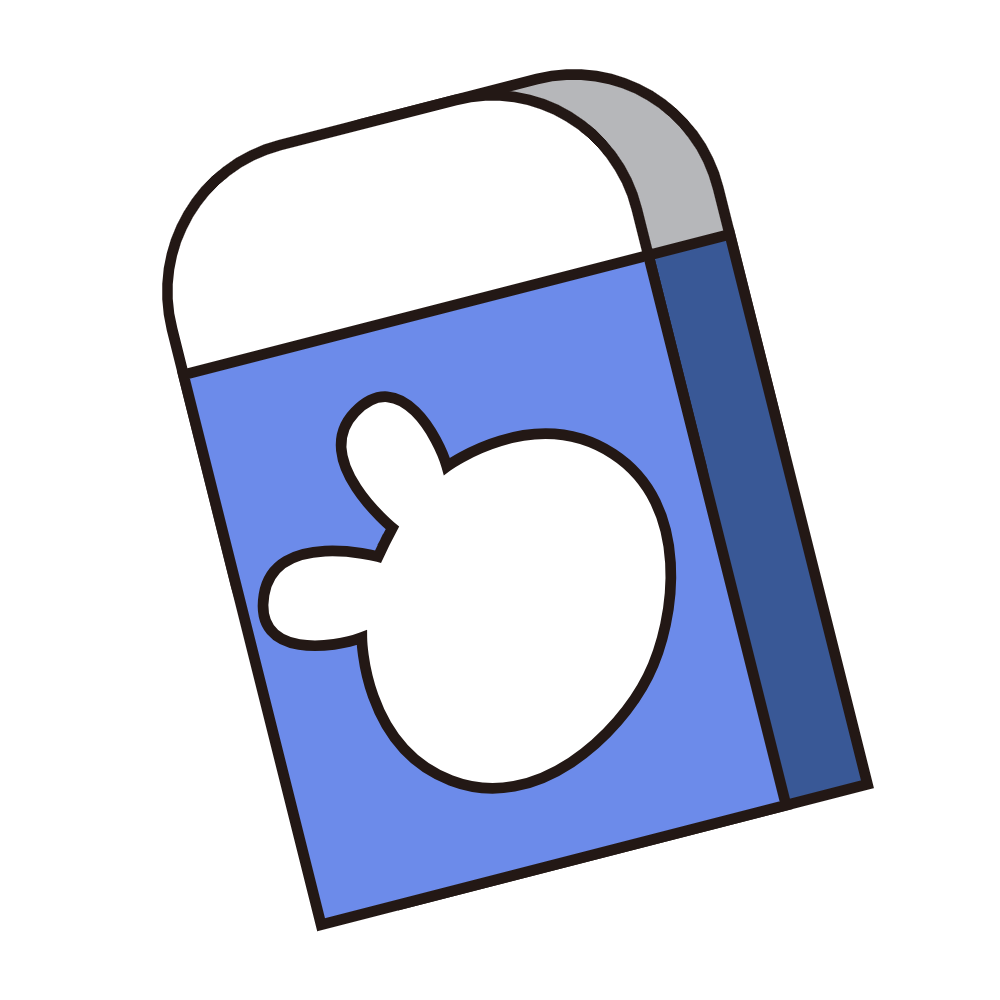 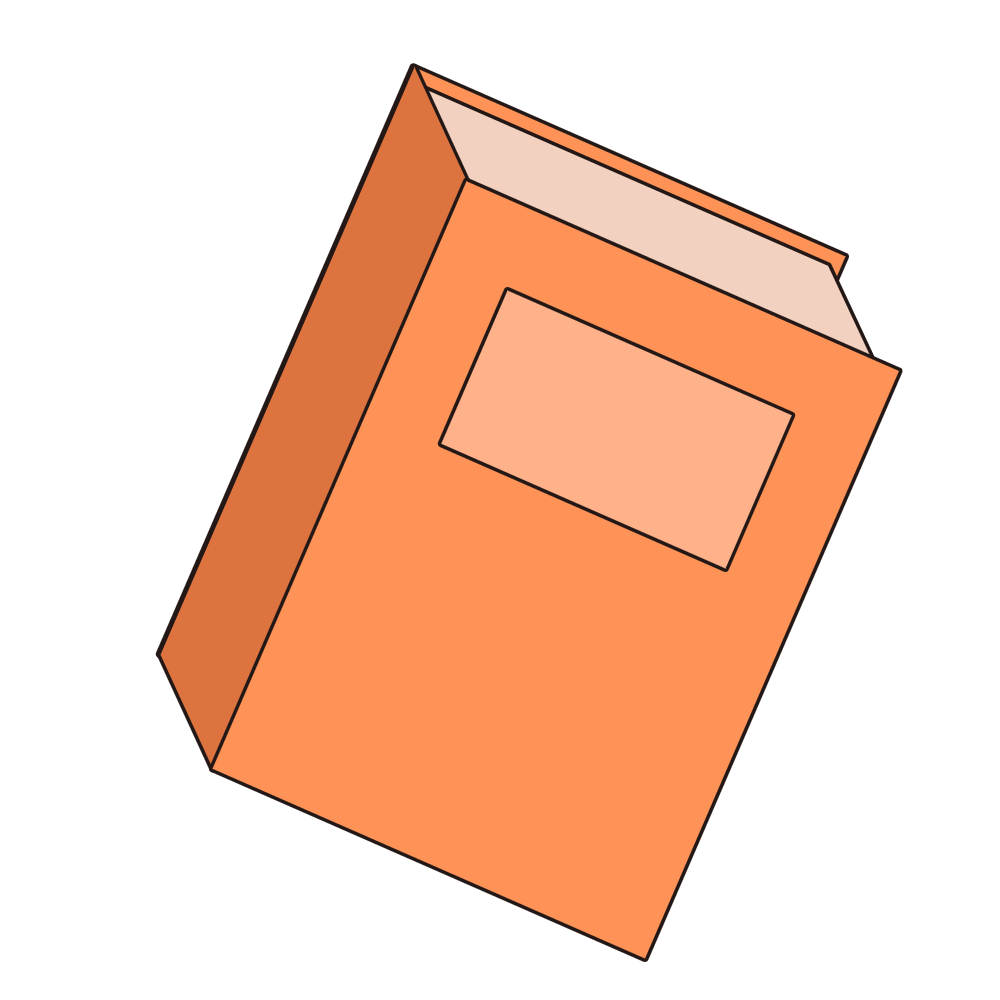 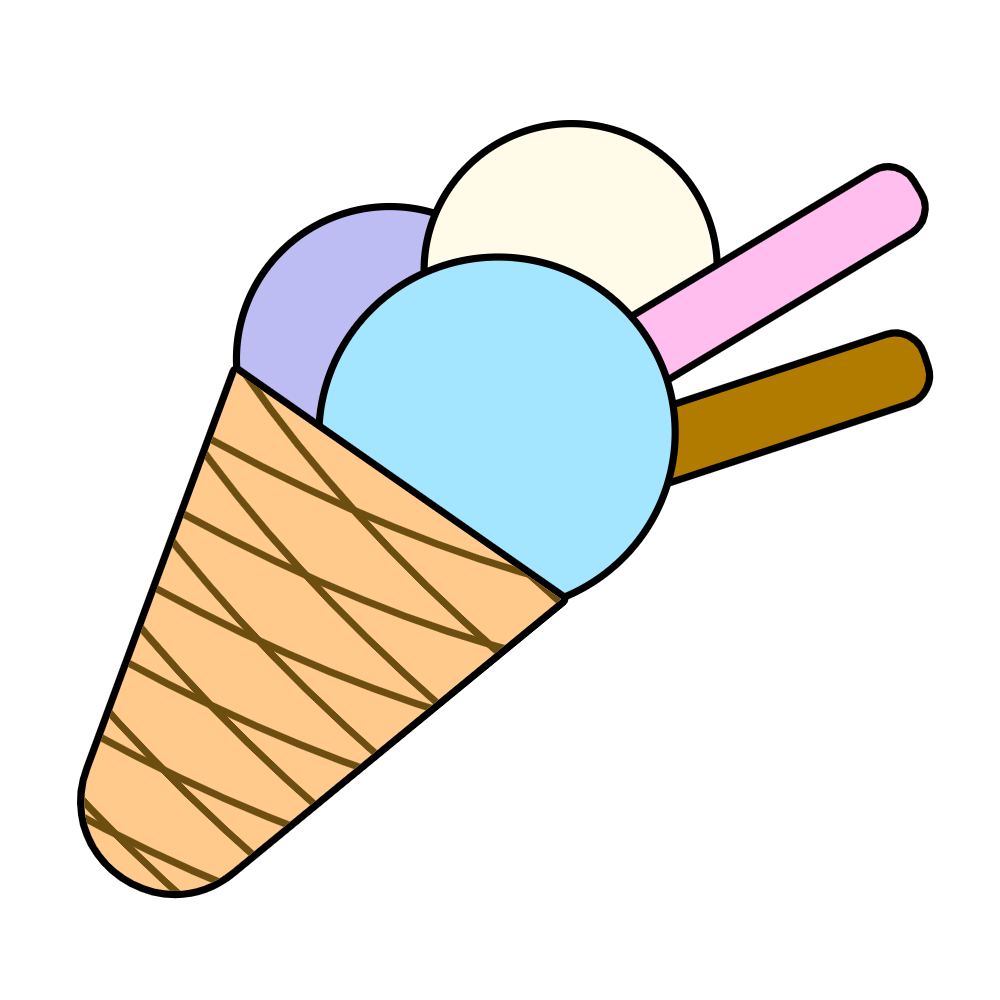 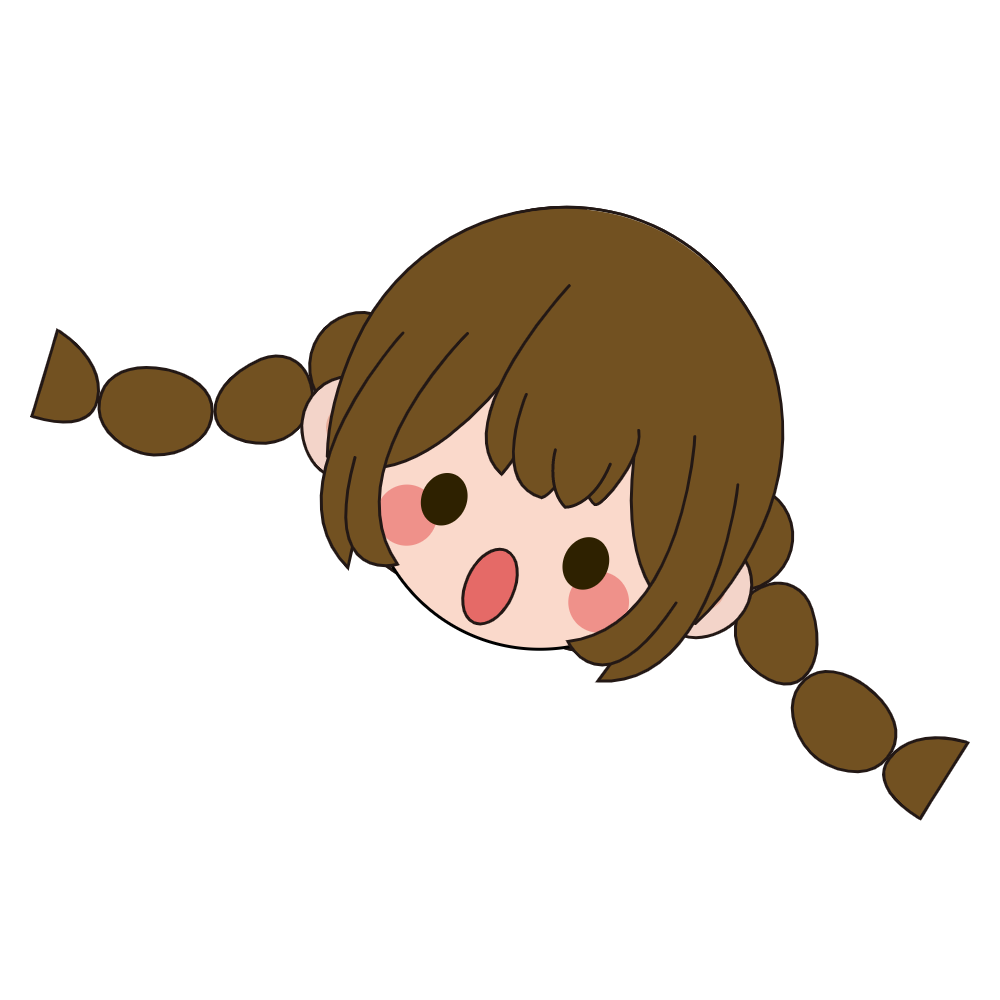 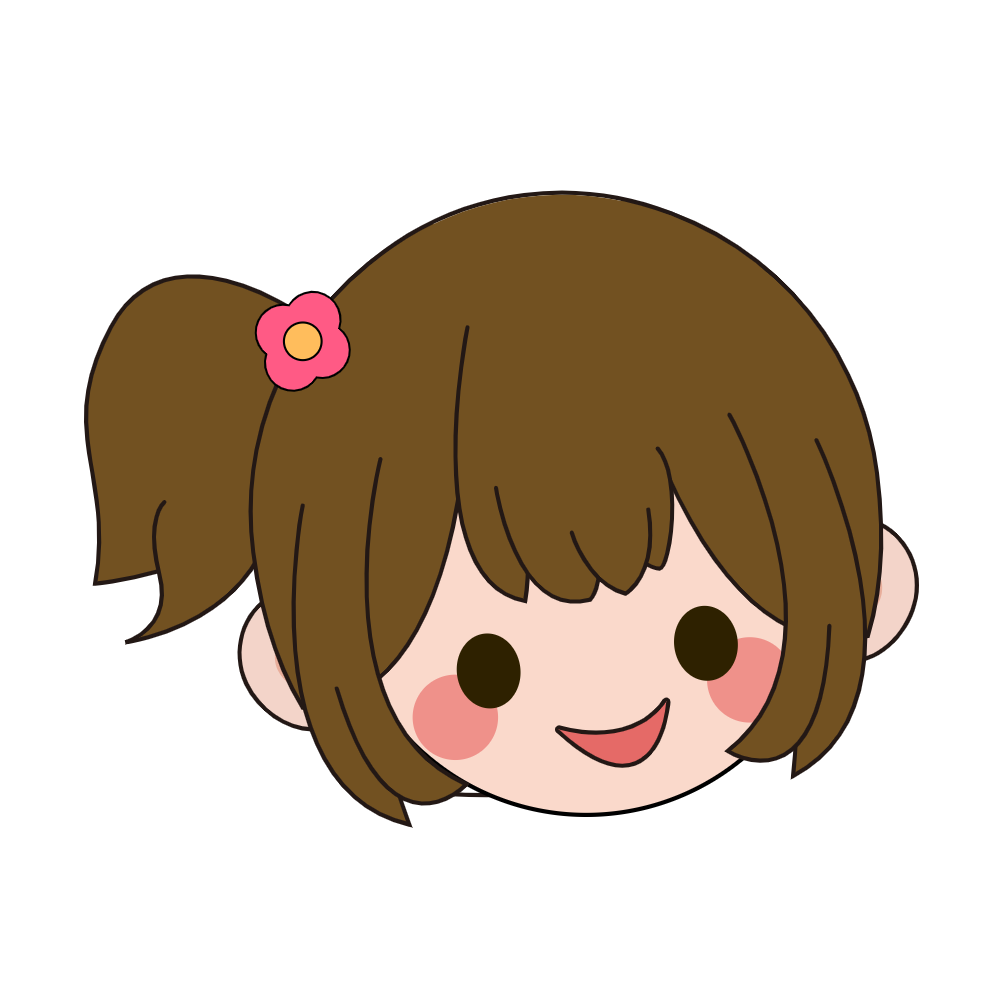 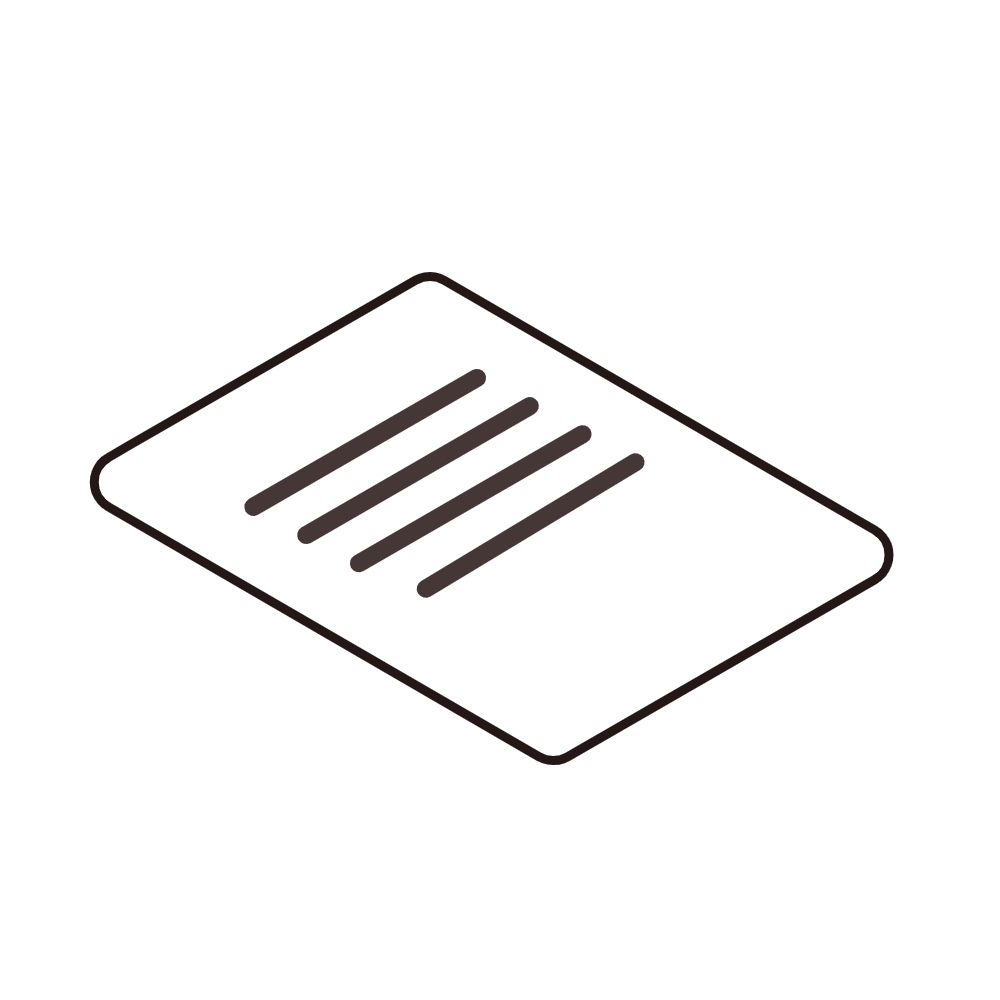 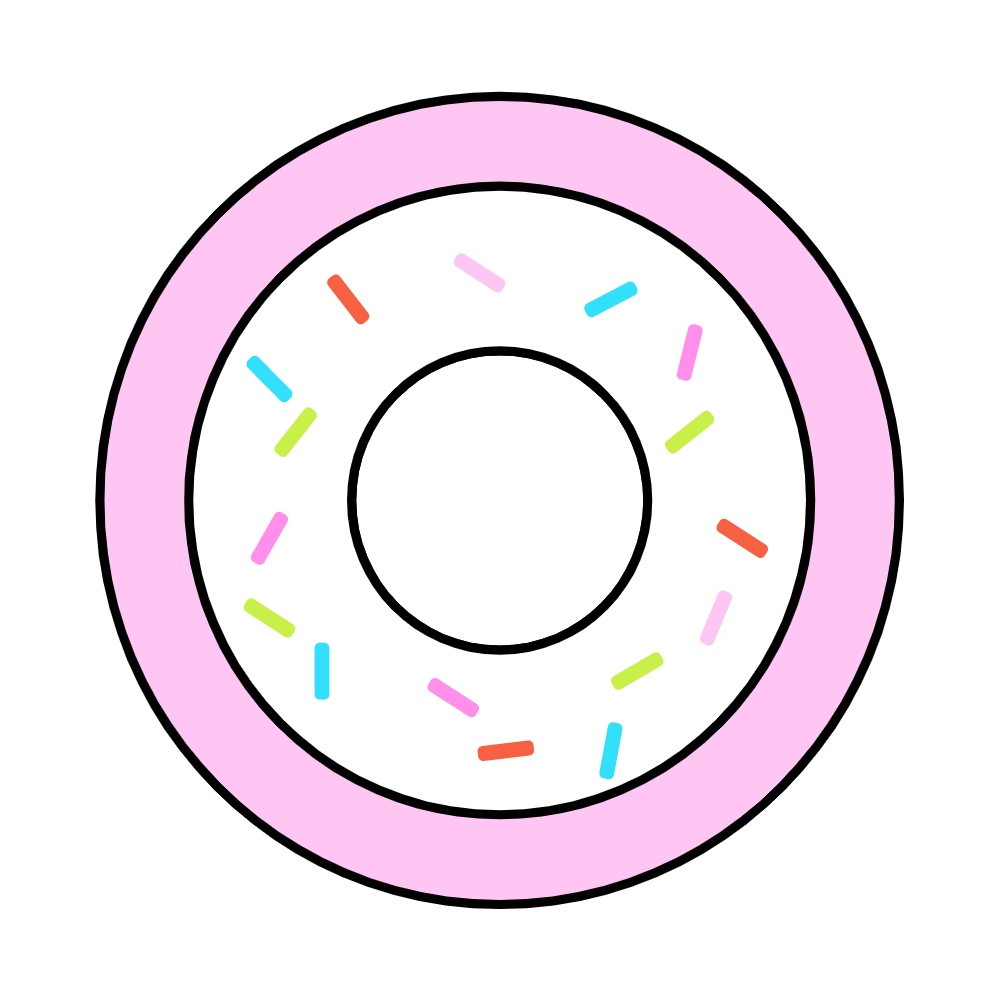 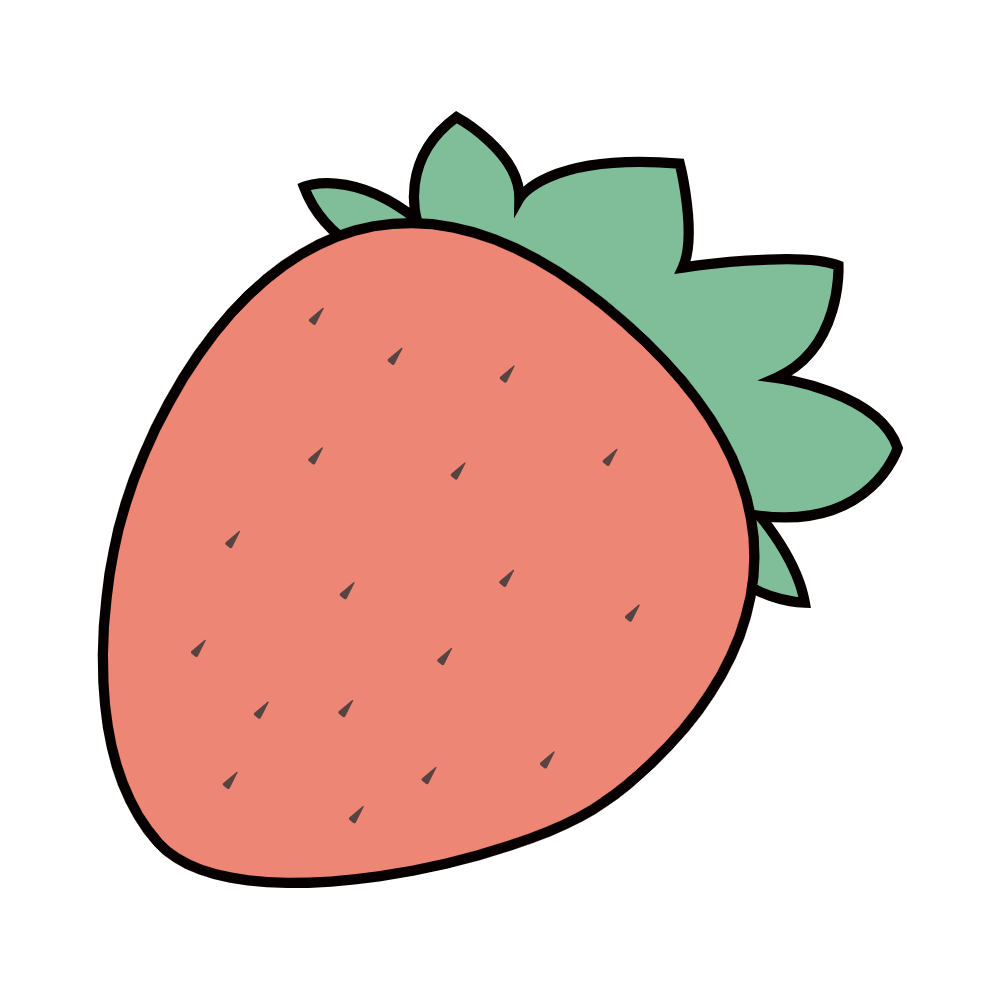 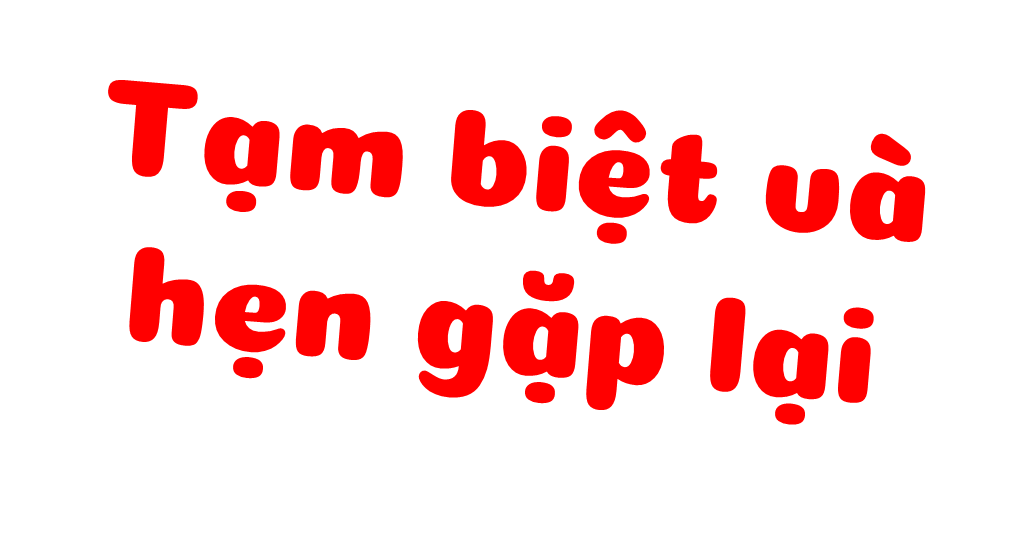